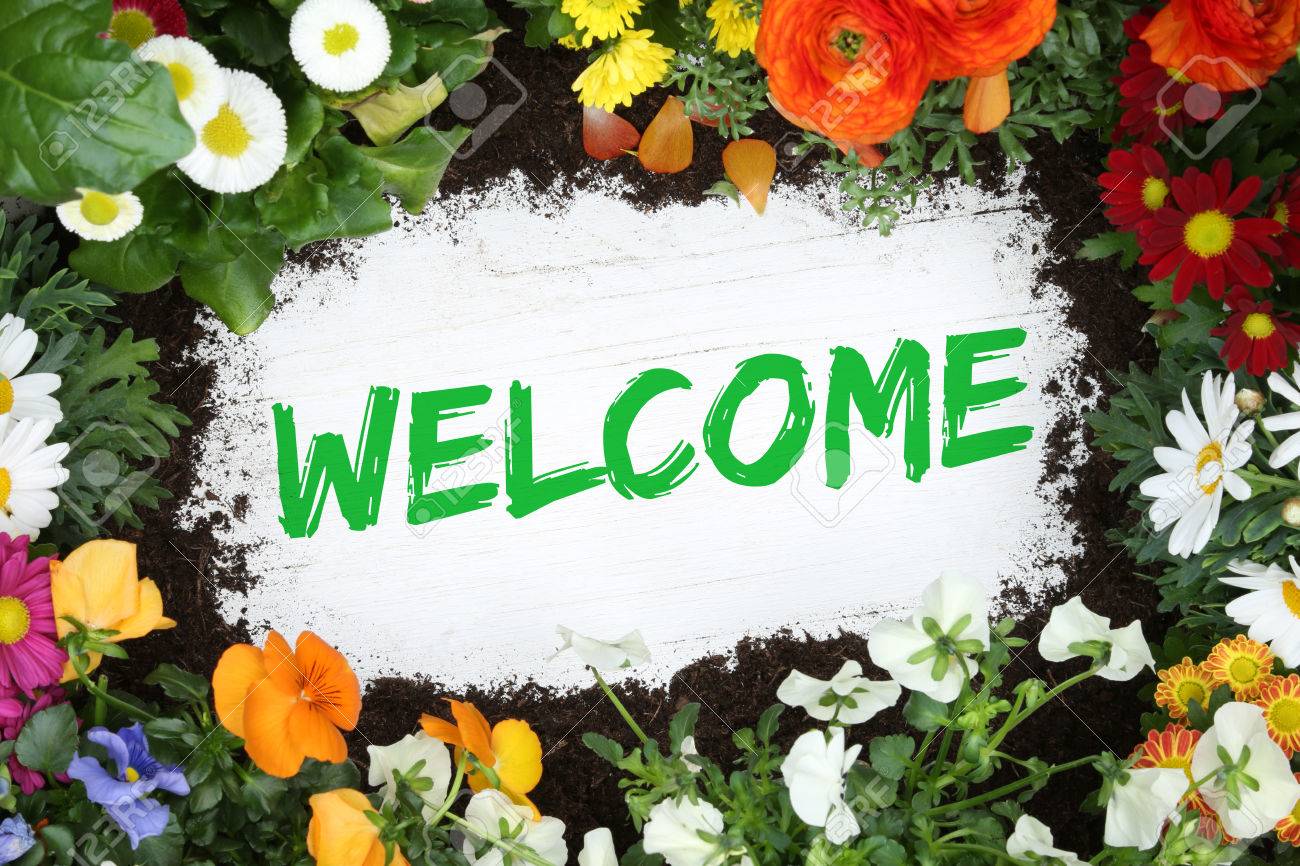 NHIỆT LIỆT 
CHÀO MỪNG QUÝ THẦY CÔ GIÁO
Liên kết cộng hóa trị (tiết 3)
Khởi Động
Bức tranh bí ẩmật
2
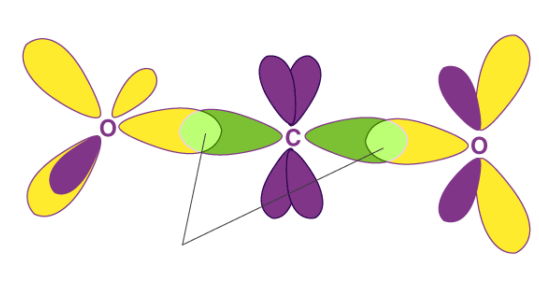 1
4
3
Câu 1
Liên kết cộng hóa trị là gì?
Liên kết cộng hoá trị là liên kết được hình thành giữa hai nguyên tử bằng một hay nhiều cặp electron chung.
Trở lại
Câu 2
Trình bày sự tạo thành liên kết cộng hoá trị trong phân tử của phân tử H2S.
Khi hình thành phân tử H2S, mỗi nguyên tử H sẽ góp chung 1 electron với nguyên tử S để tạo thành 2 cặp electron dùng chung.
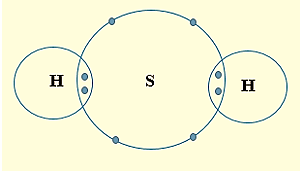 Trở lại
Câu 3
Viết công thức Lewis của phân tử CS2
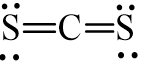 Trở lại
Câu 4
Phân tử nào sau đây có chứa liên kết cho nhận?
A. SO2 	B. HCl 	C. H2CO3 		D. CO2
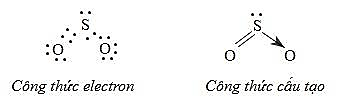 Đáp án: A
Trở lại
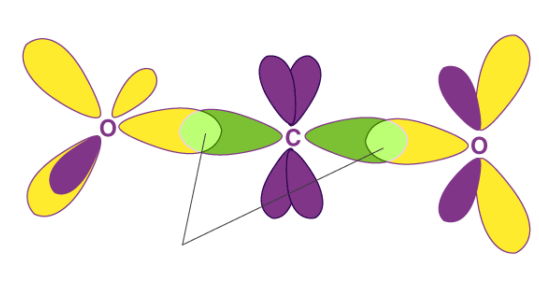 Liên kết pi
Liên kết sigma
04
SỰ HÌNH THÀNH LIÊN KẾT σ, π VÀ NĂNG LƯỢNG LIÊN KẾT
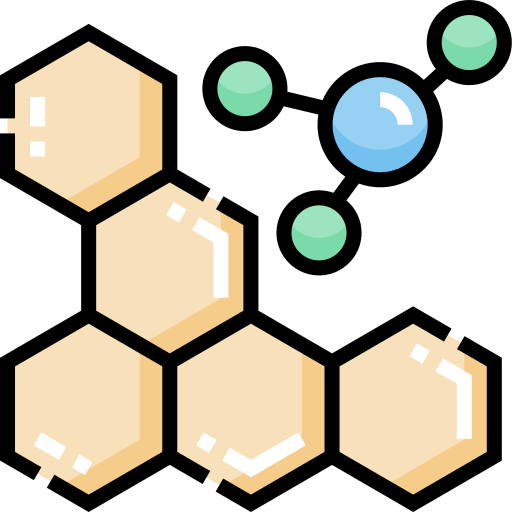 Mục Tiêu
Giải thích được sự hình thành liên kết σ và liên kết π qua sự xen phủ AO. 
Trình bày được khái niệm năng lượng liên kết cộng hoá trị. 
Lắp được mô hình phân tử một số chất.
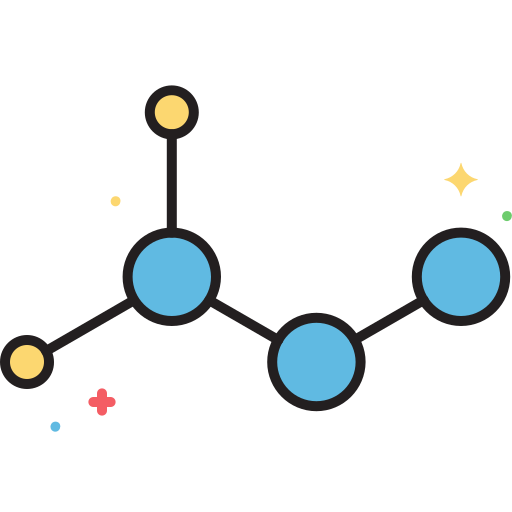 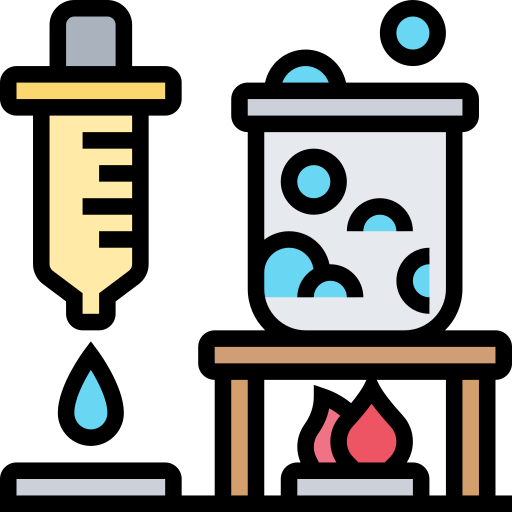 THUYẾT TRÌNH
BÀI TẬP ĐÃ GIAO VỀ NHÀ
Mô tả sự hình thành liên kết trong phân tử H2, HCl, Cl2  bằng sự xen phủ các AO
Hướng dẫn: Ở mỗi phân tử, em hãy
1/ Viết công thức e, công thức cấu tạo.
2/ Viết C.H.E lớp ngoài cùng của các nguyên tử, bố trí các e này vào các AO.
3/ Chỉ ra những AO nào đã xen phủ với nhau để tạo thành liên kết trong phân tử?
Tìm hiểu sự hình thành liên kết σ và liên kết π
Xen phủ s-s trong phân tử h2
Bản chất của sự góp chung electron là quá trình XEN PHỦ CÁC ORBITAL
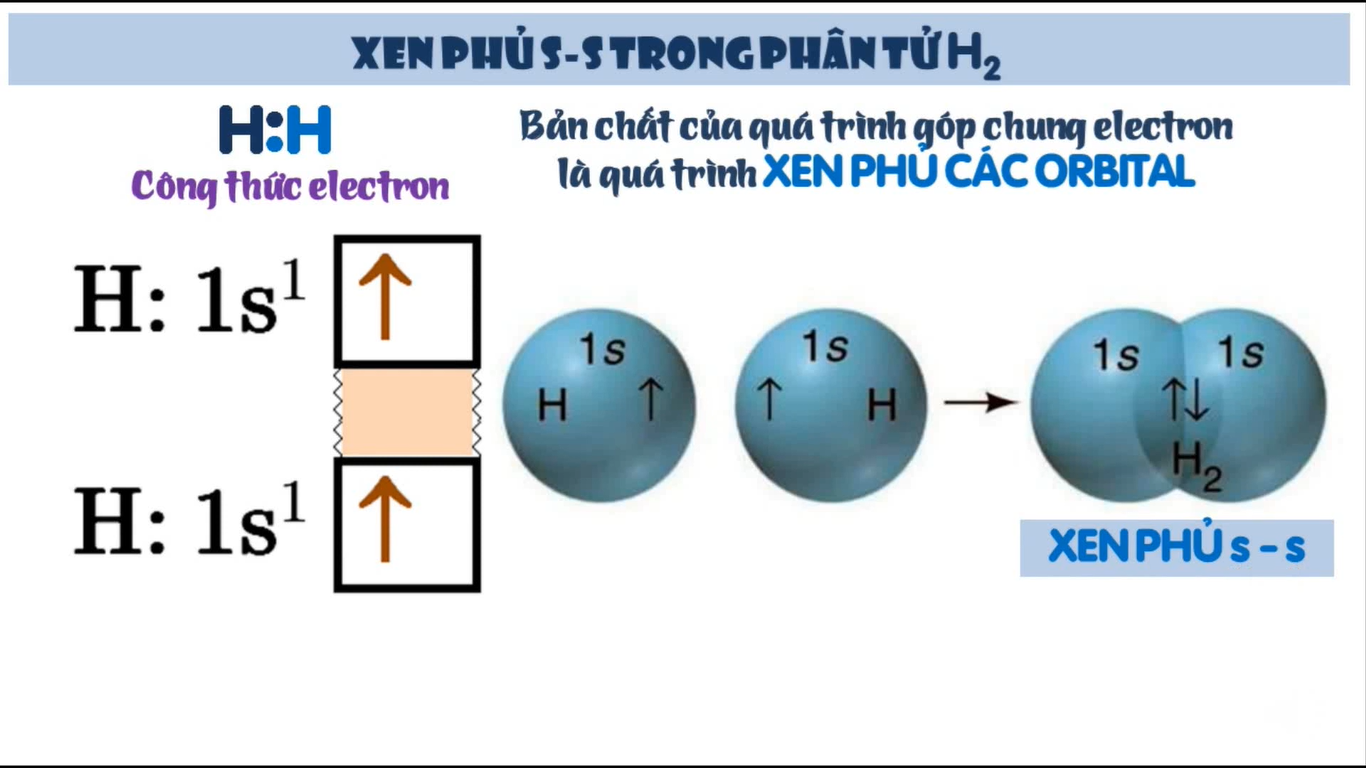 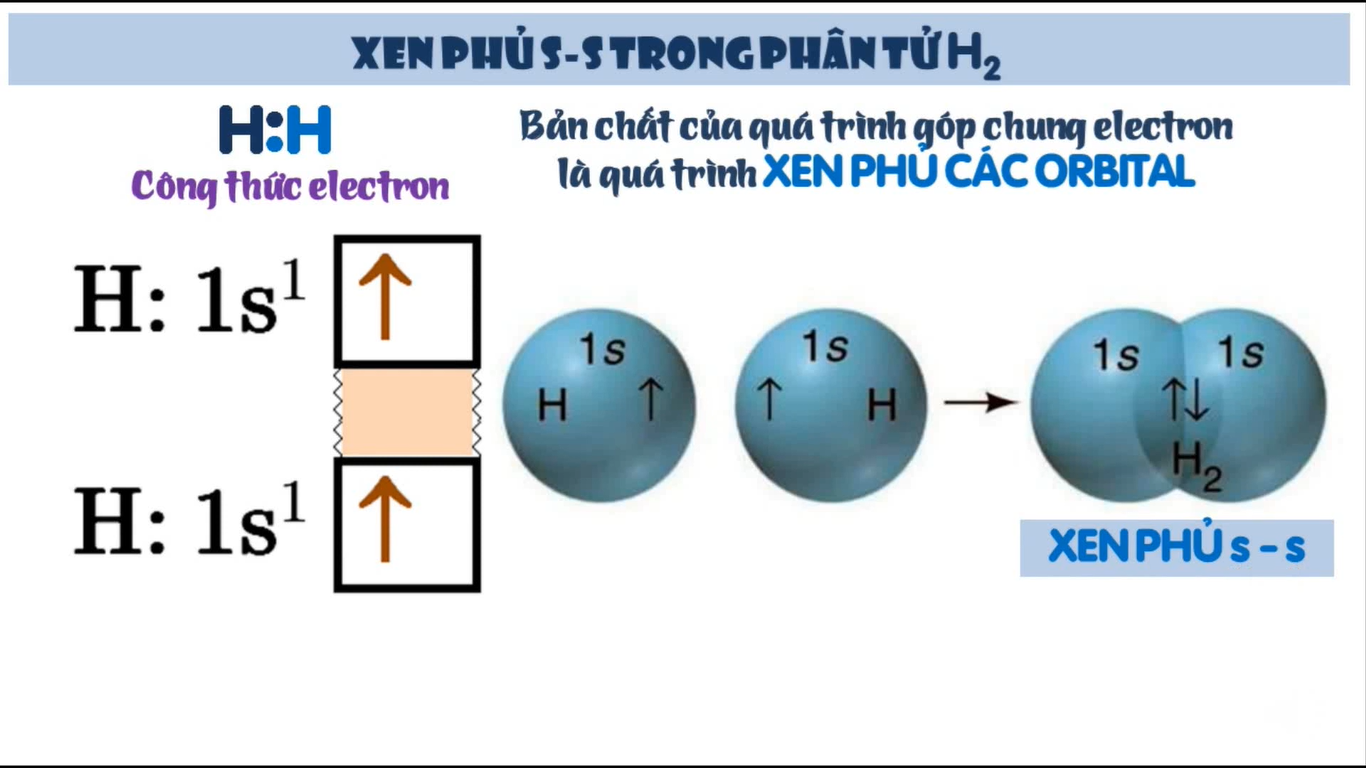 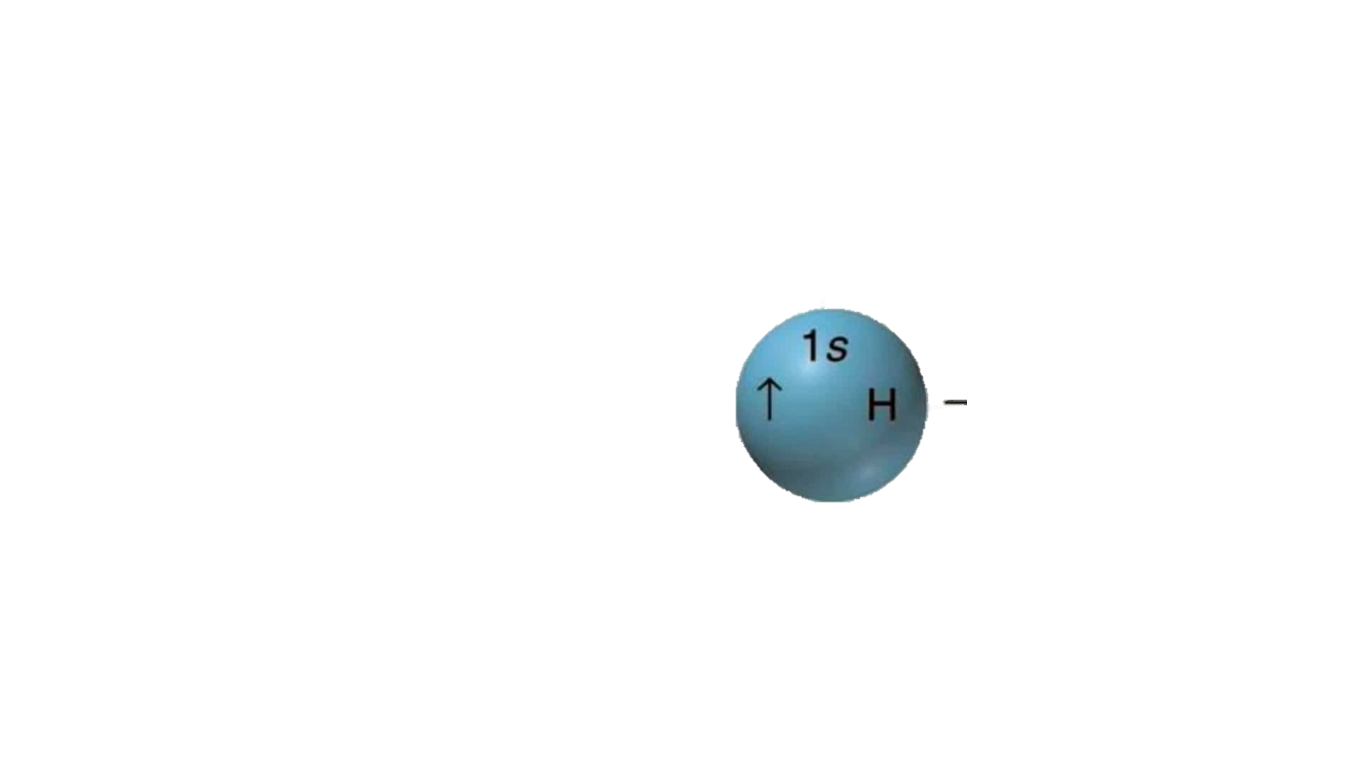 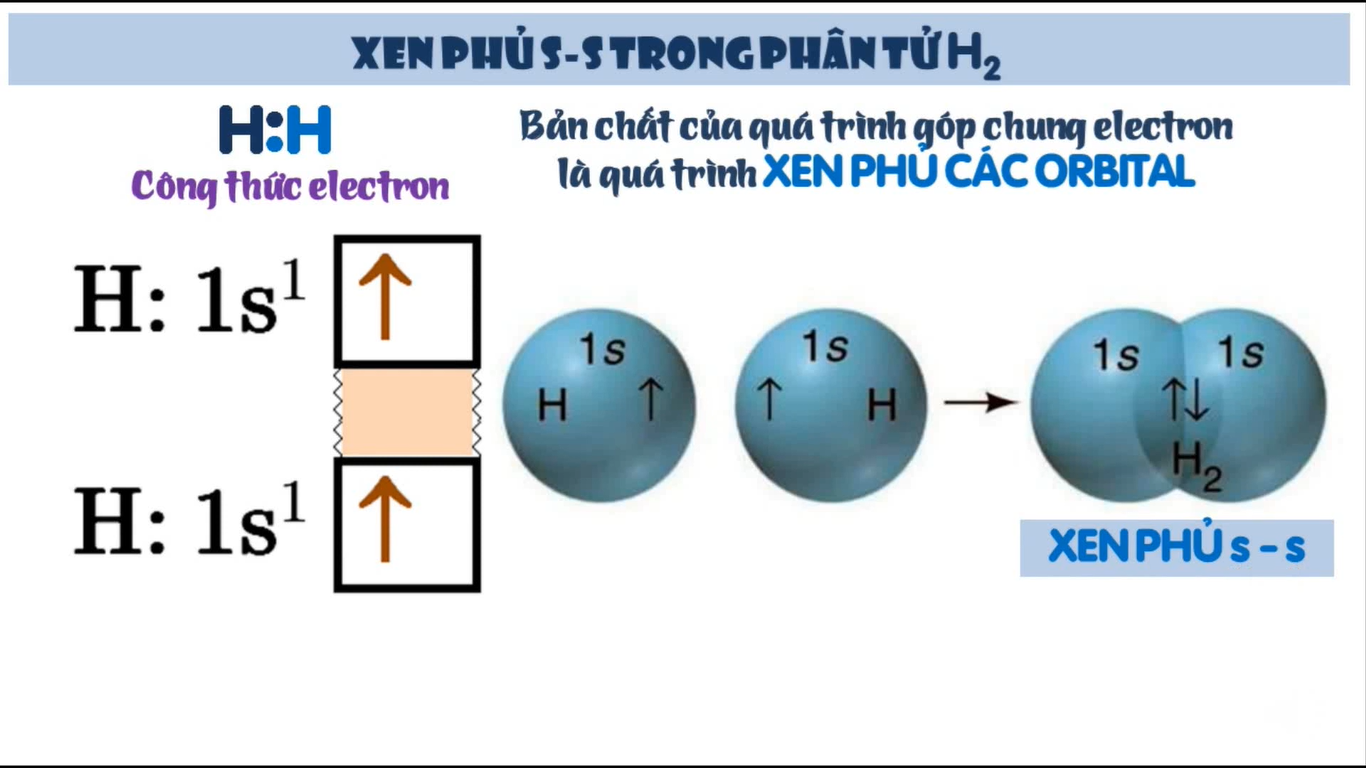 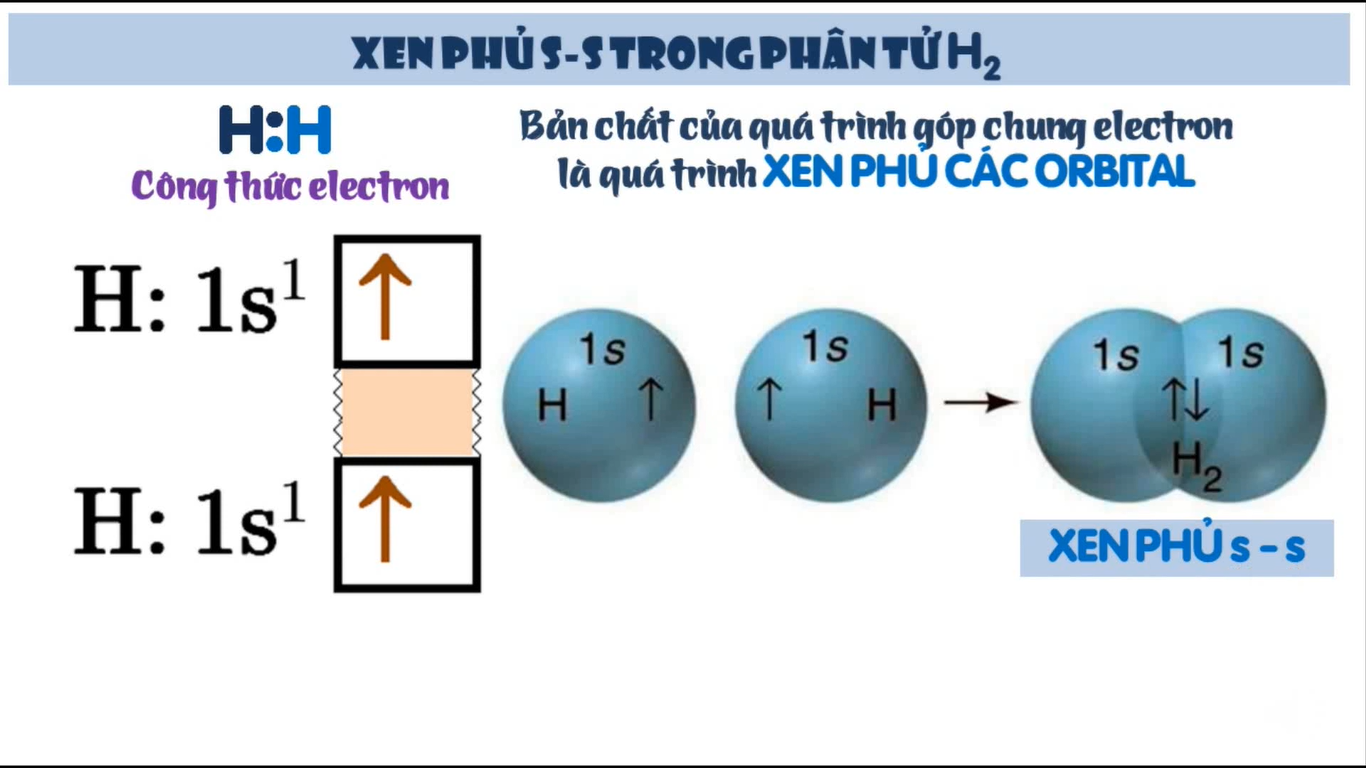 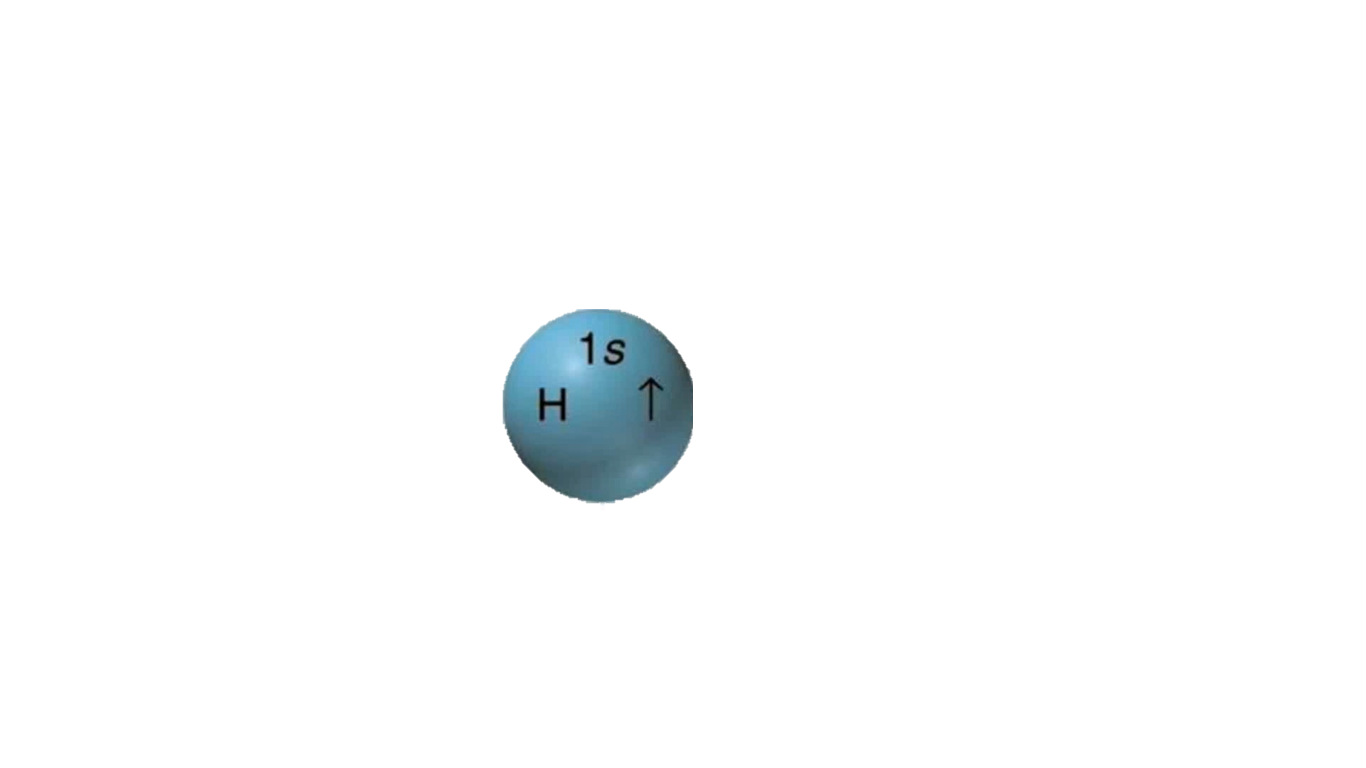 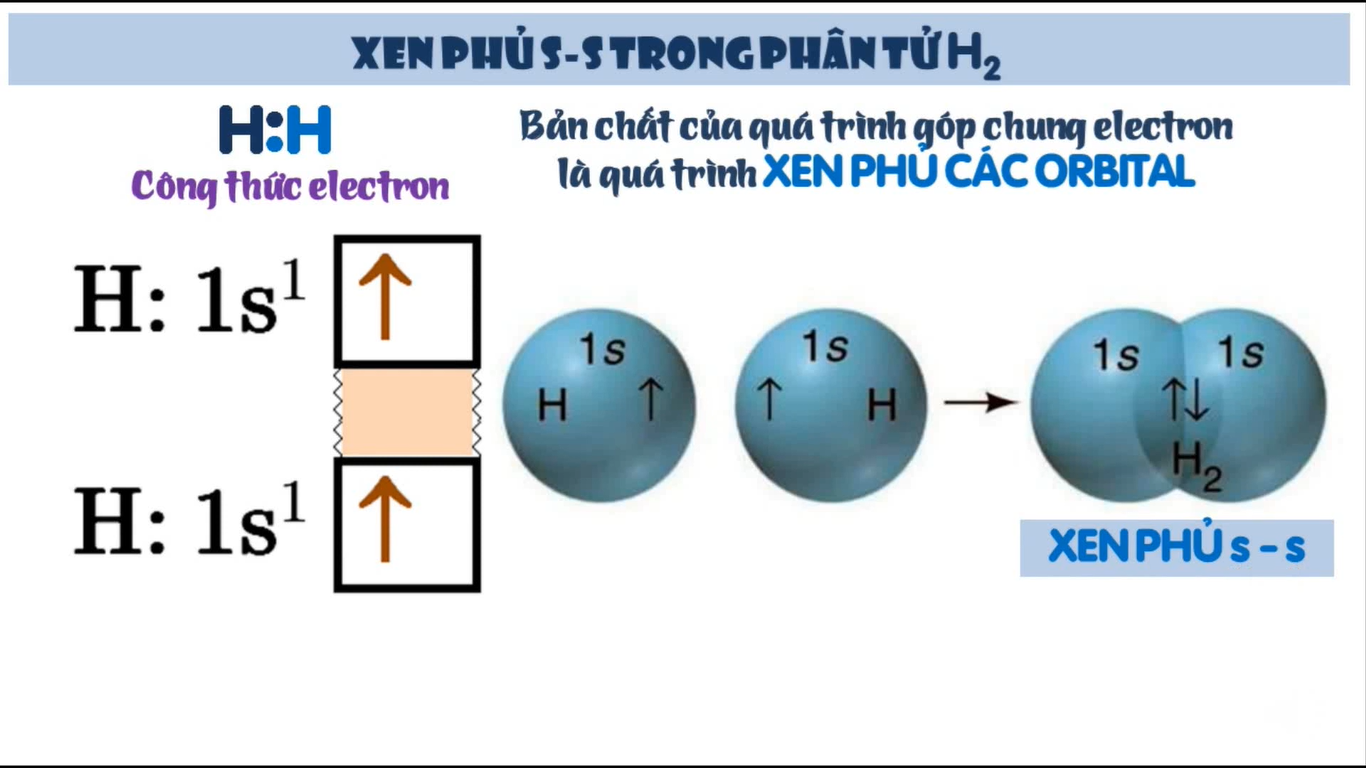 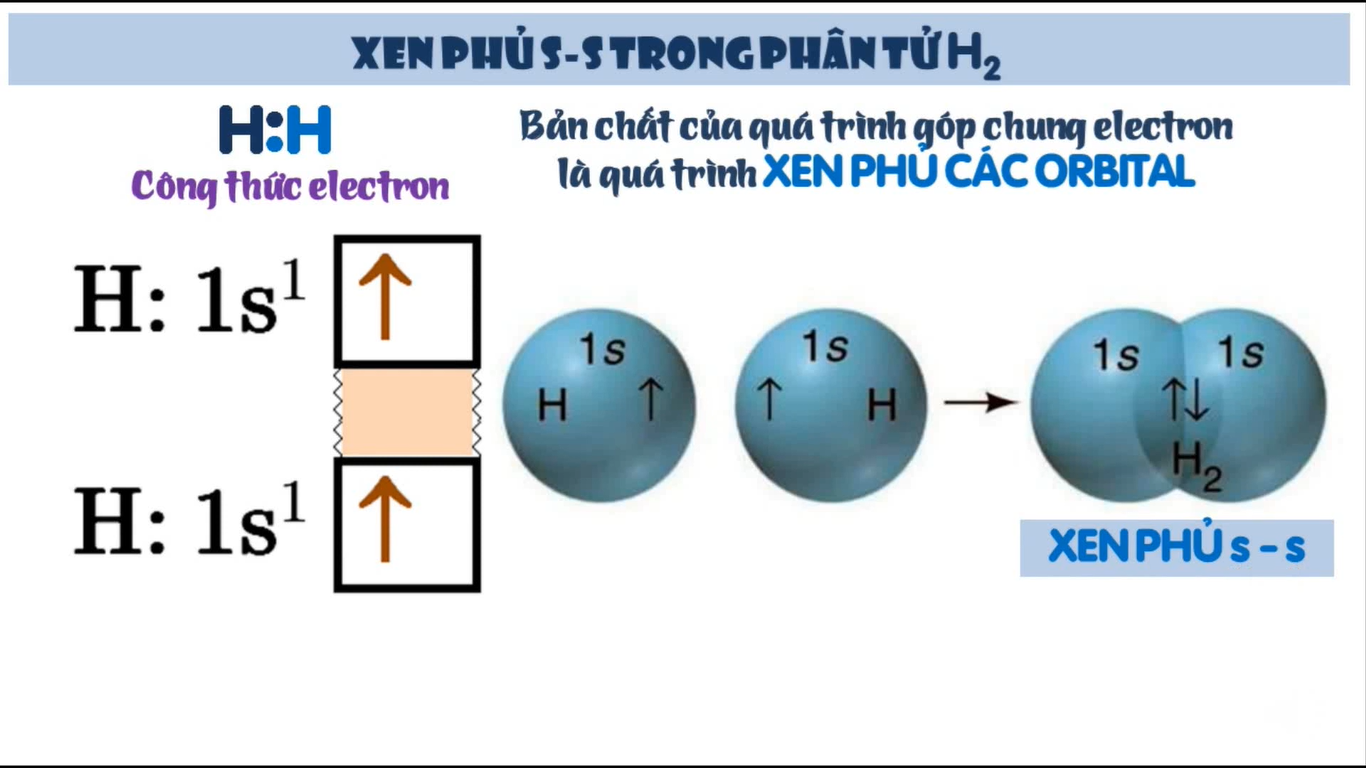 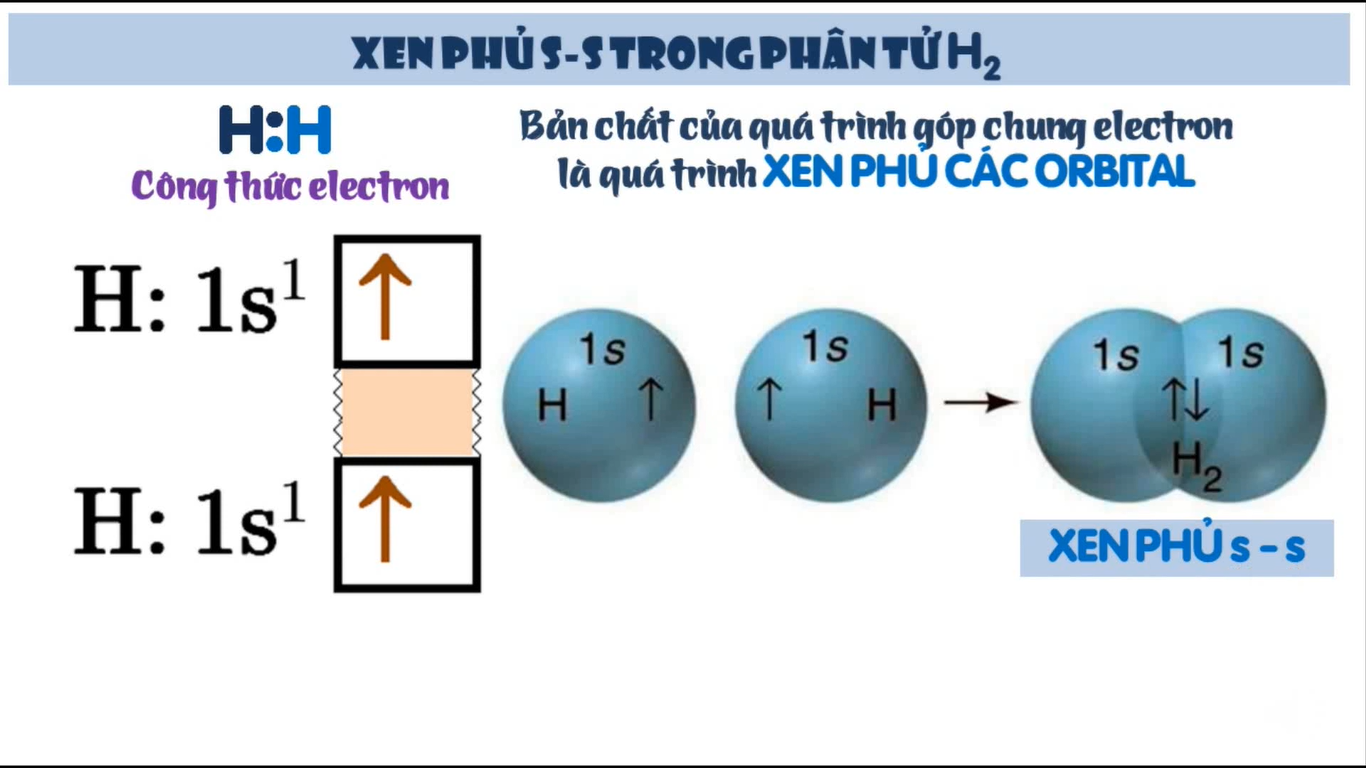 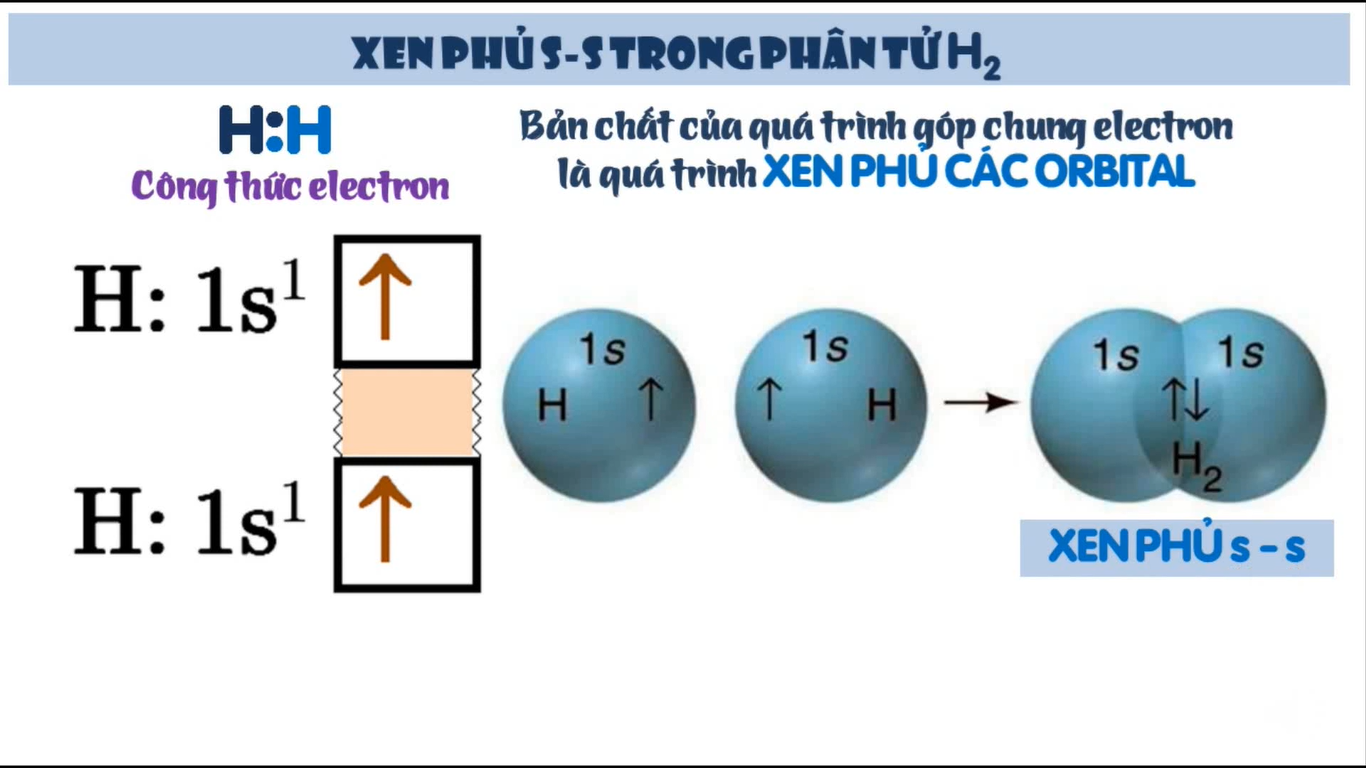 Tìm hiểu sự hình thành liên kết σ và liên kết π
Xen phủ p-p trong phân tử Ci2
Bản chất của sự góp chung electron là quá trình XEN PHỦ CÁC ORBITAL
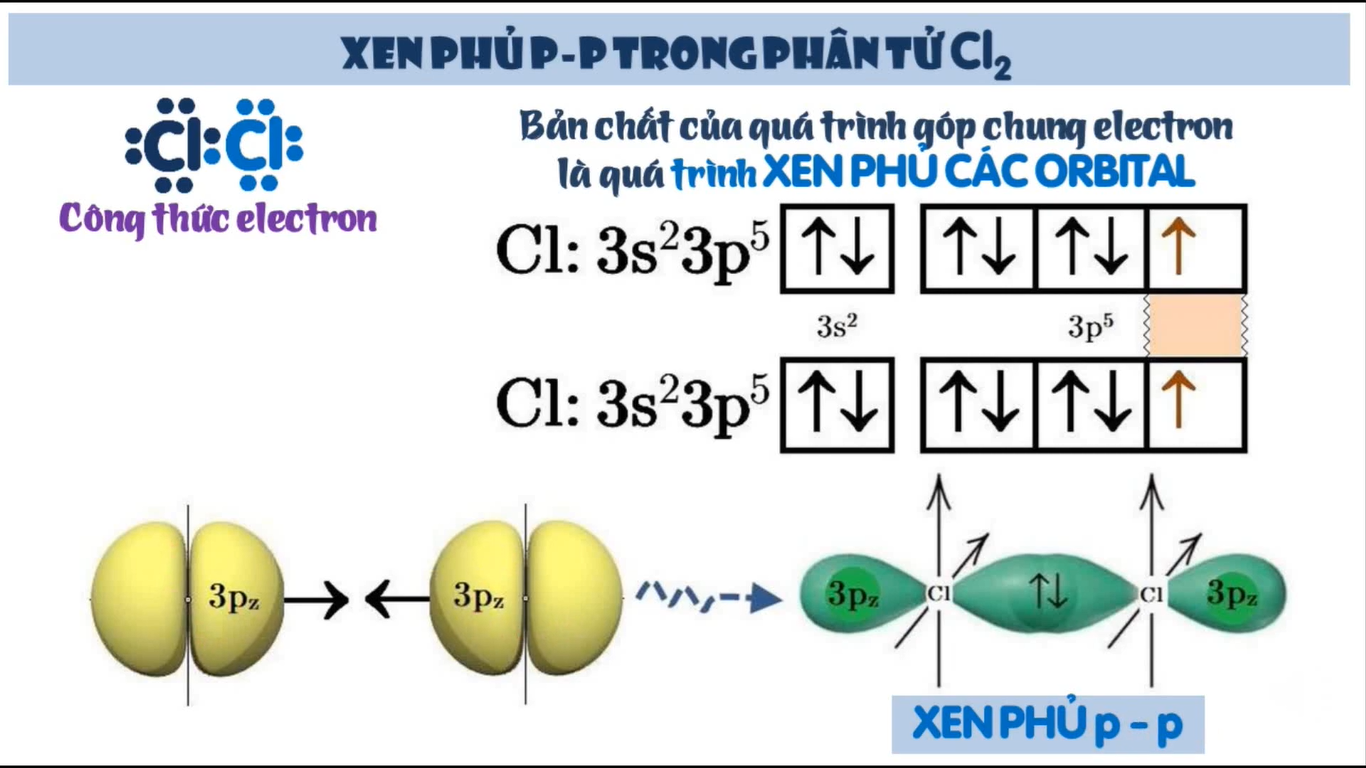 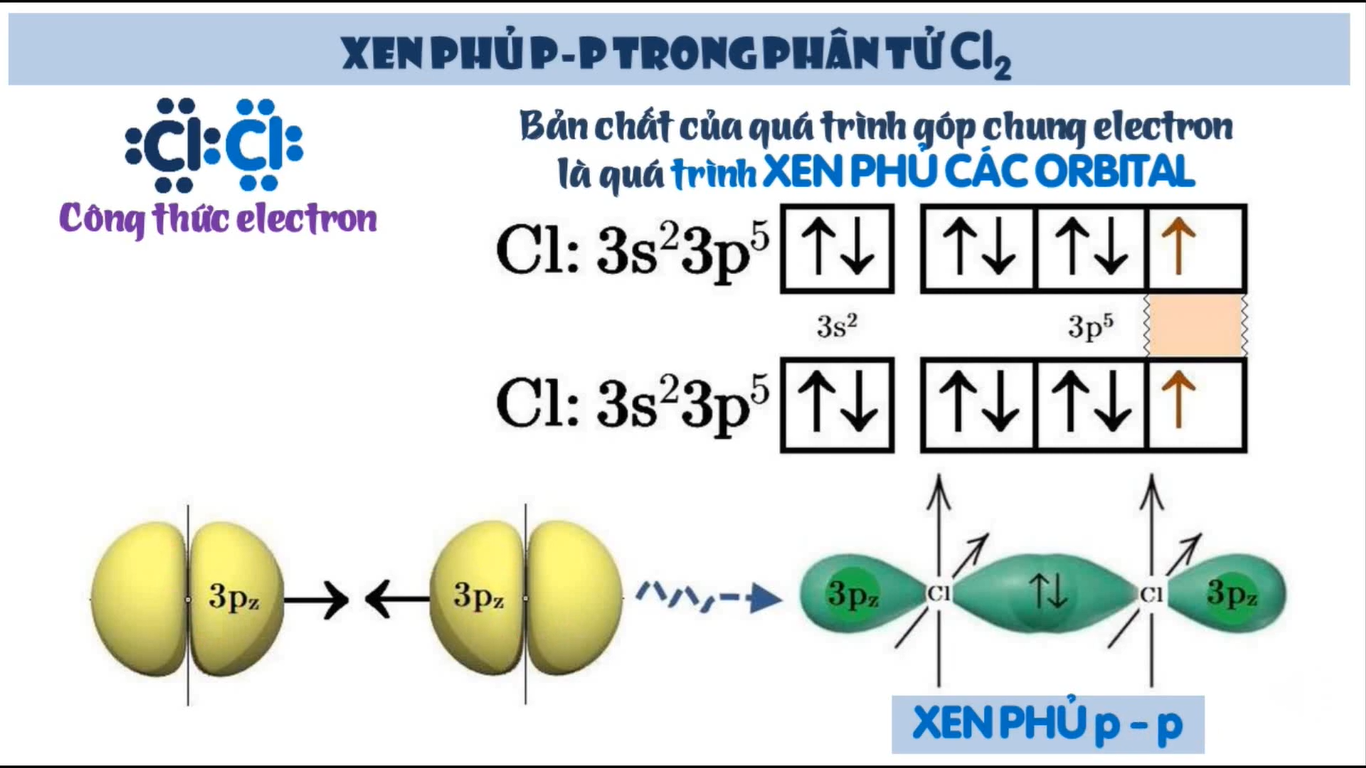 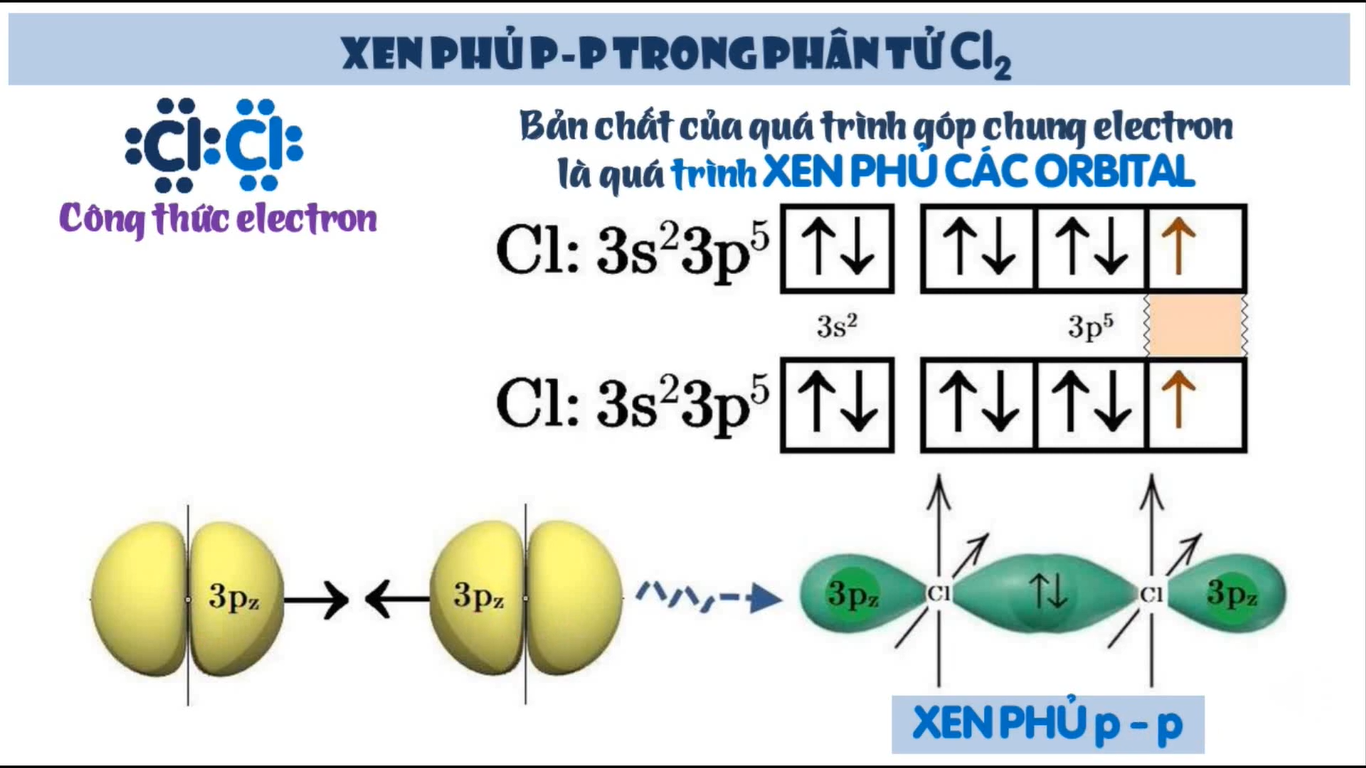 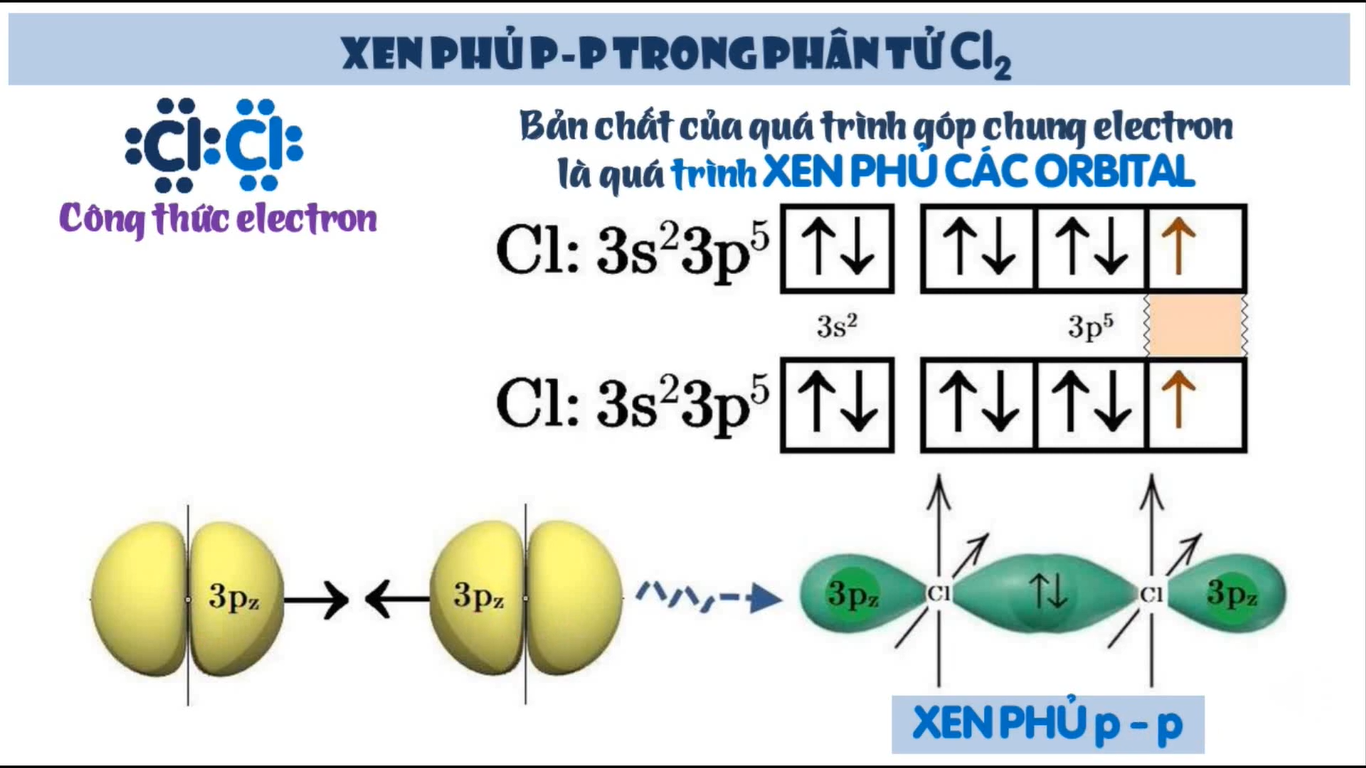 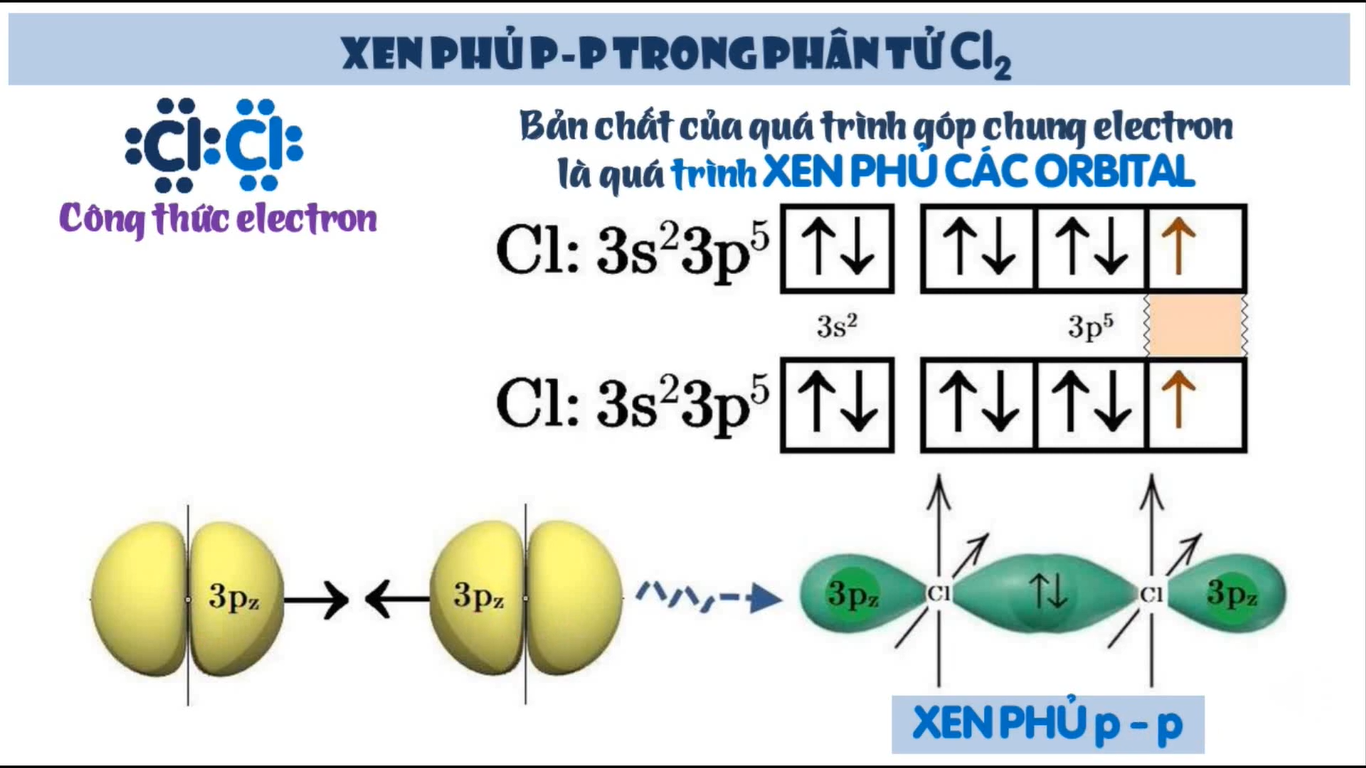 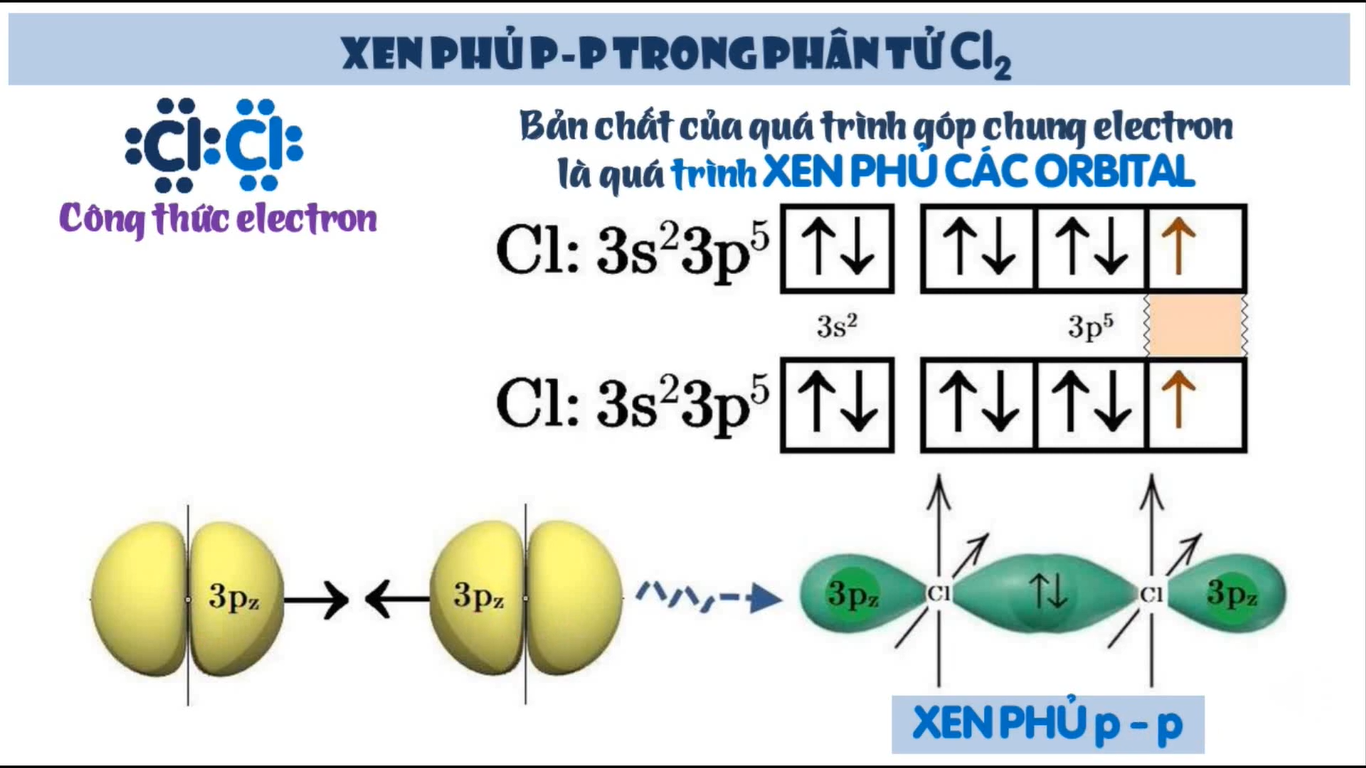 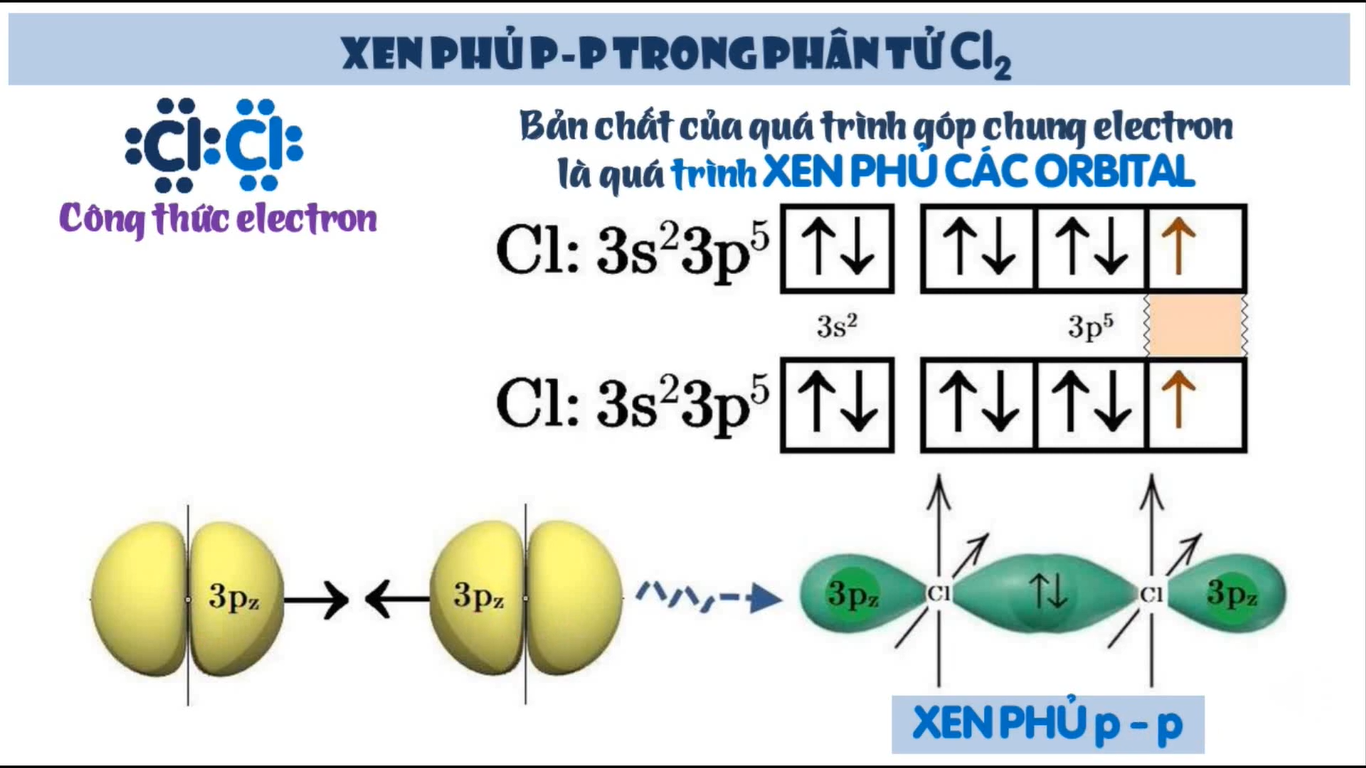 Tìm hiểu sự hình thành liên kết σ và liên kết π
Xen phủ S-p trong phân tử HCi
Bản chất của sự góp chung electron là quá trình XEN PHỦ CÁC ORBITAL
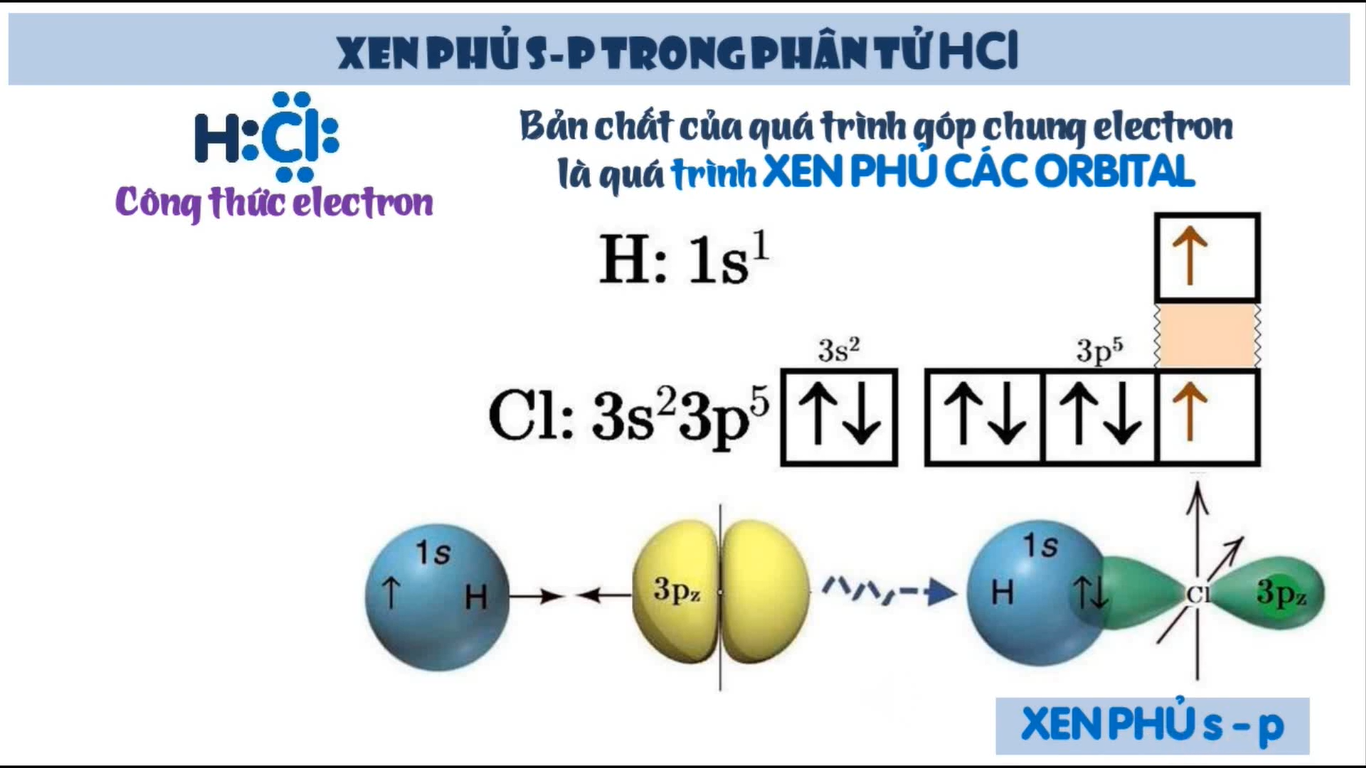 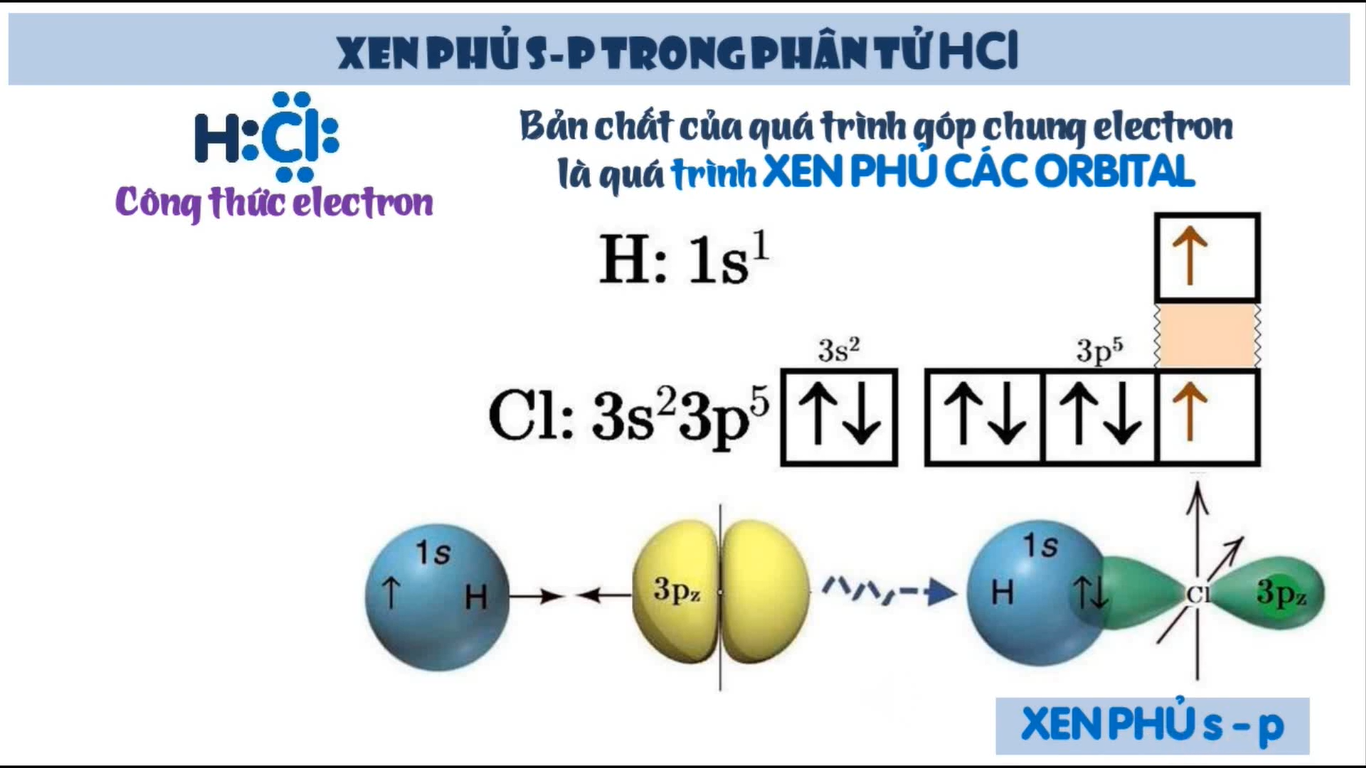 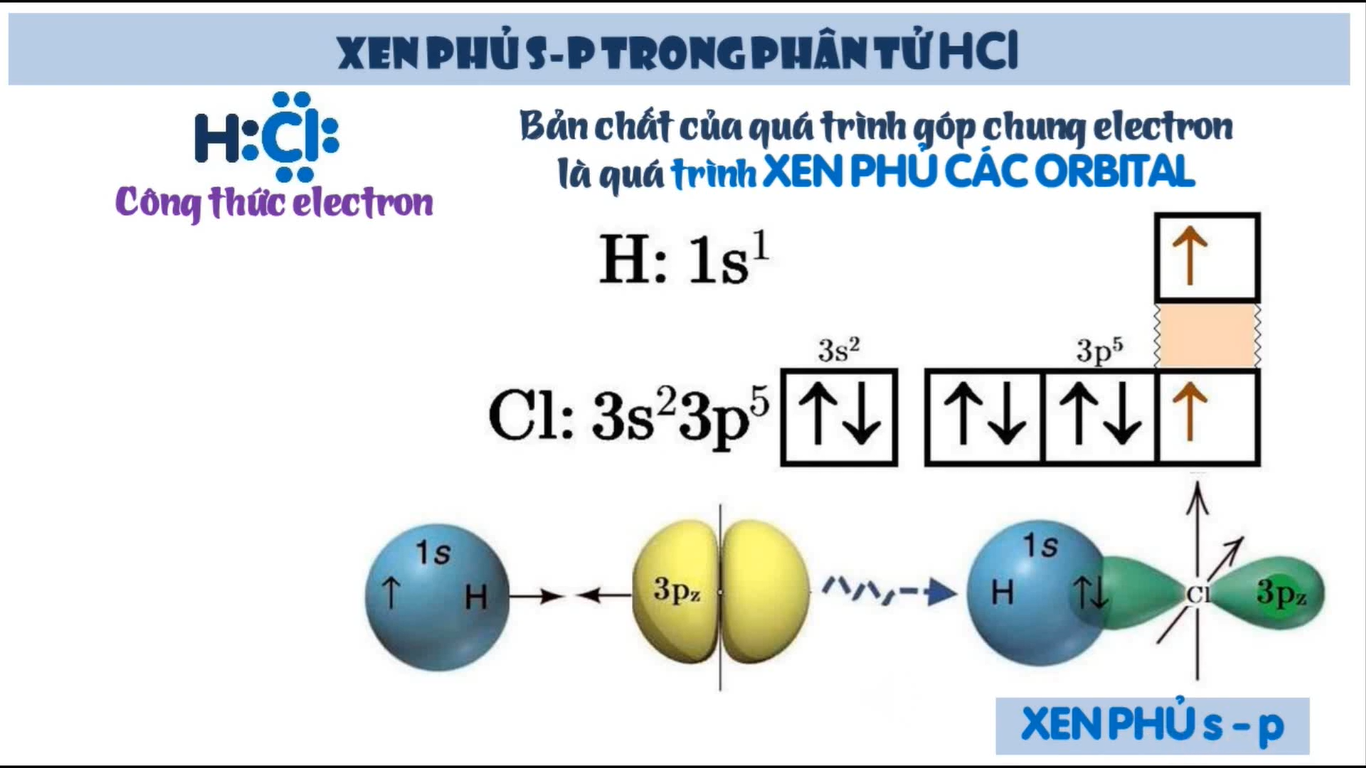 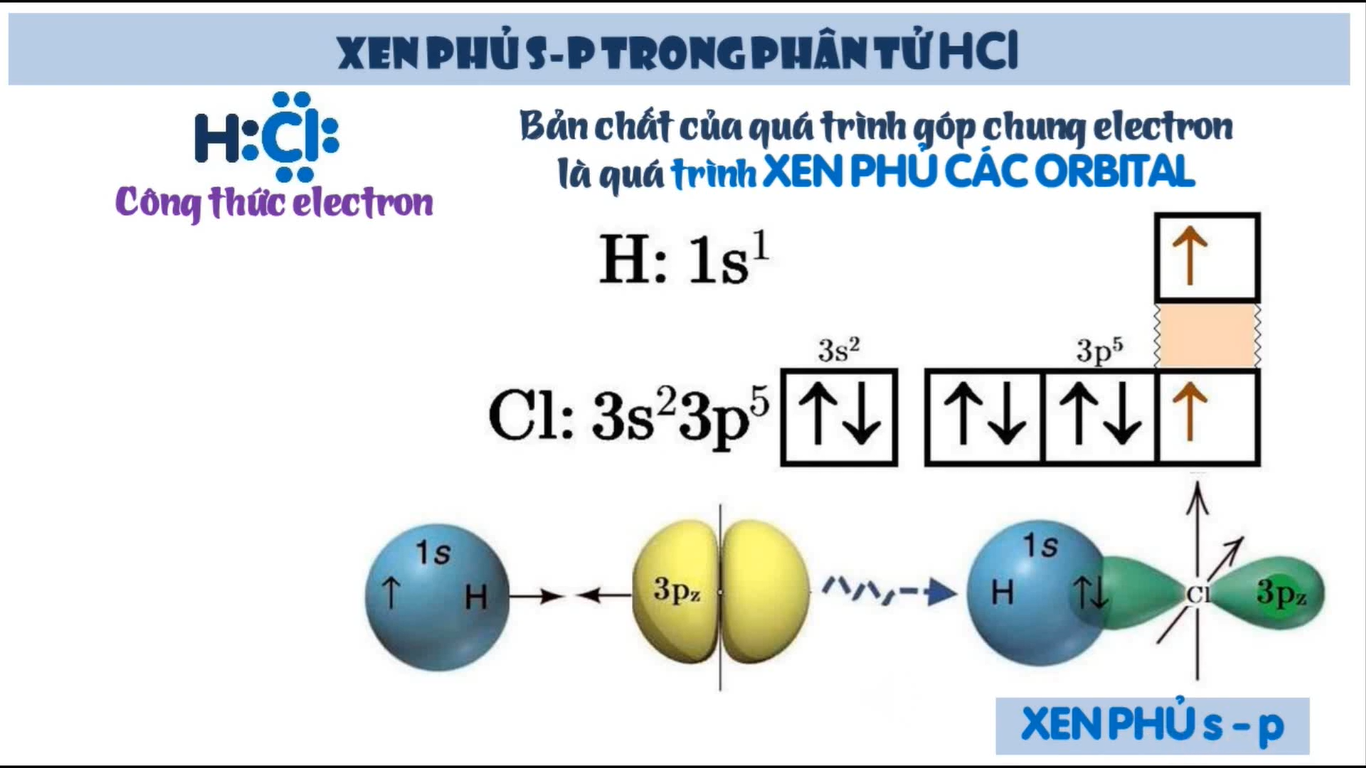 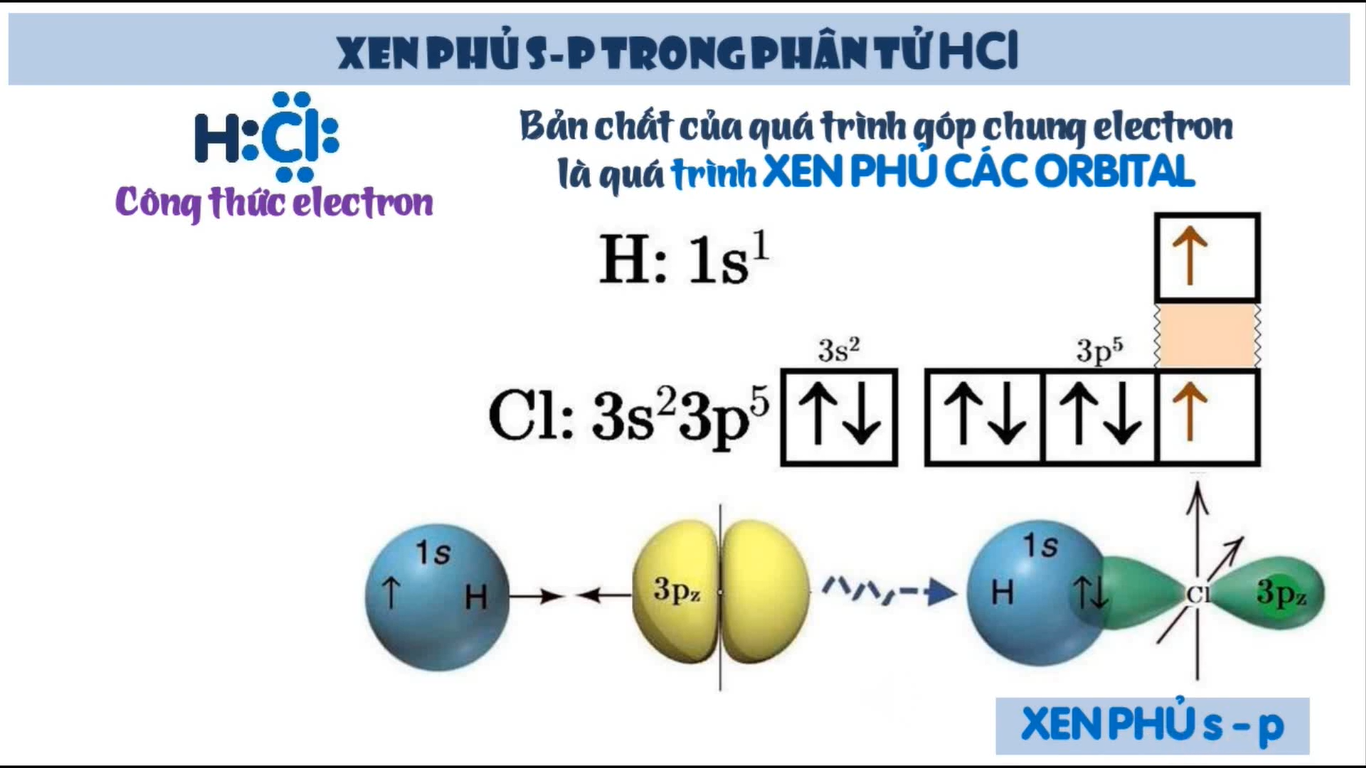 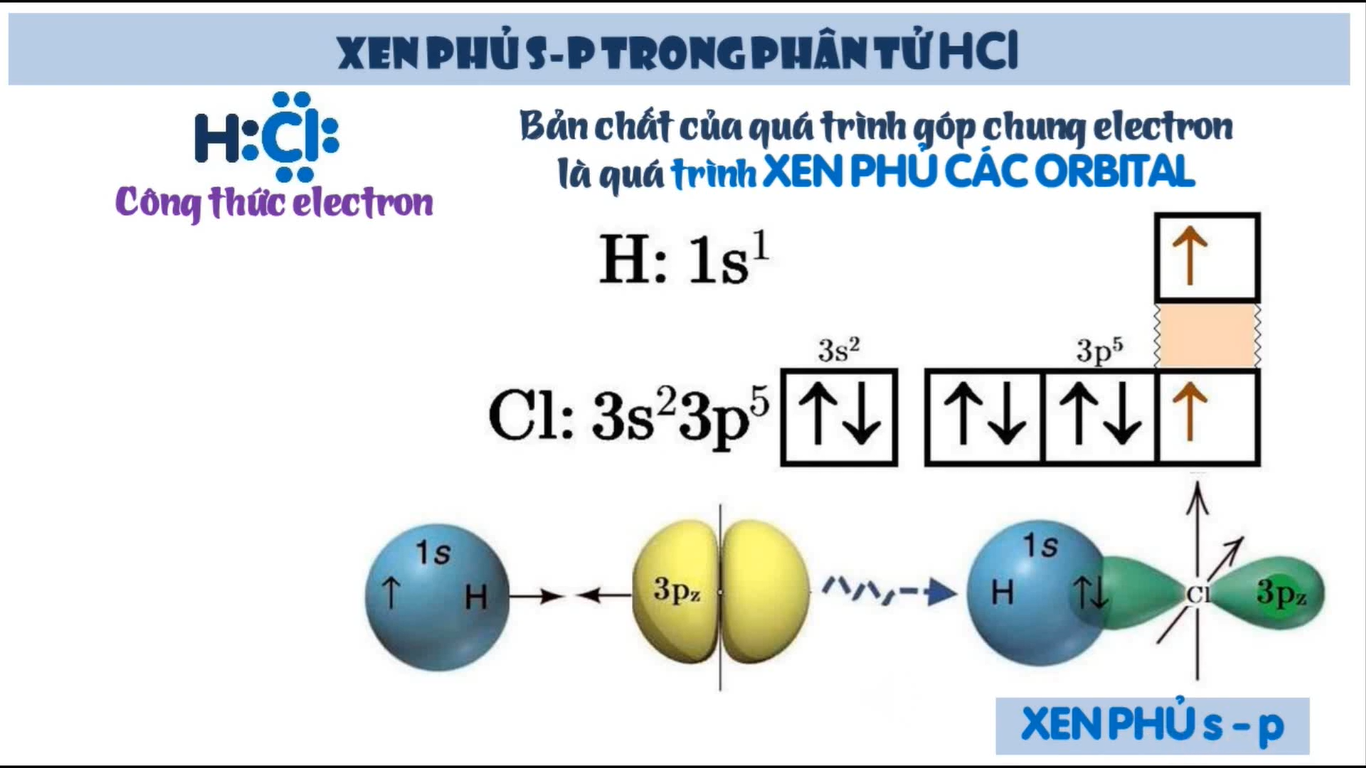 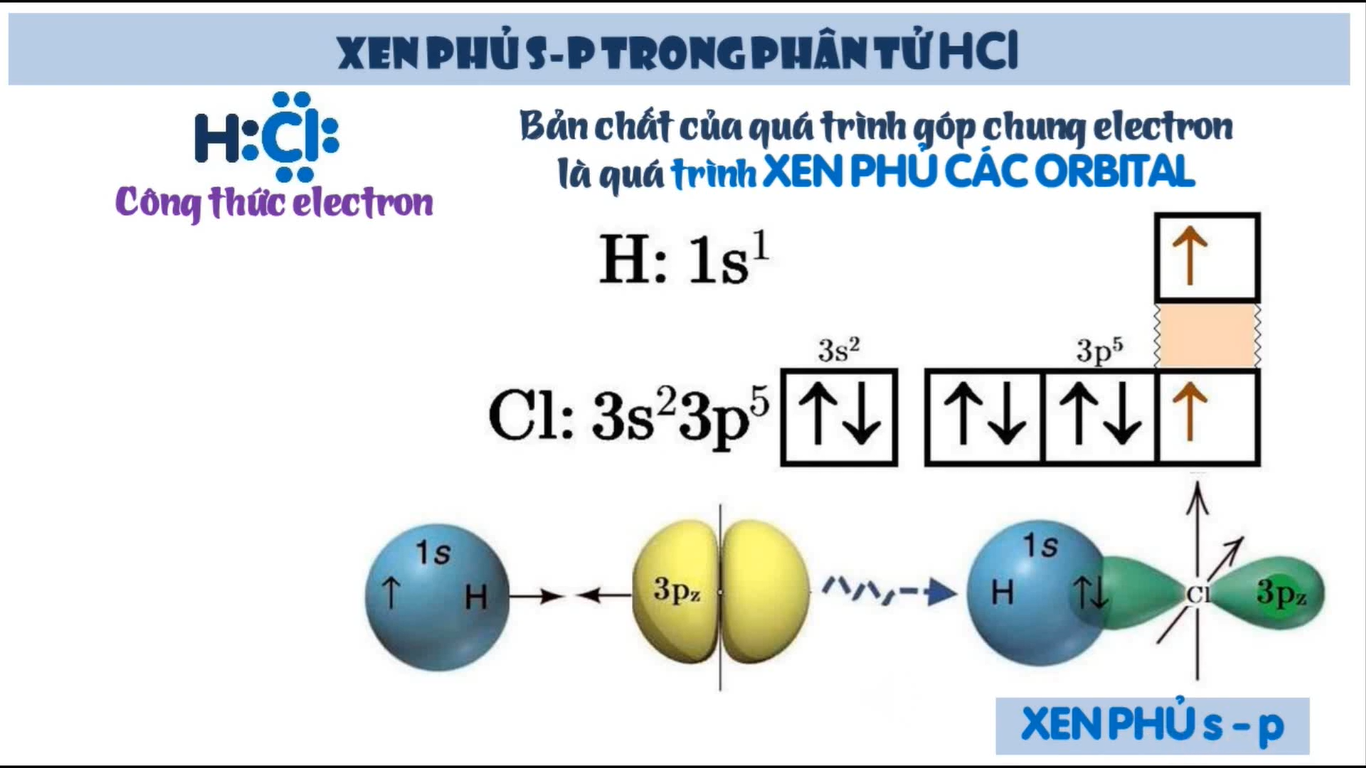 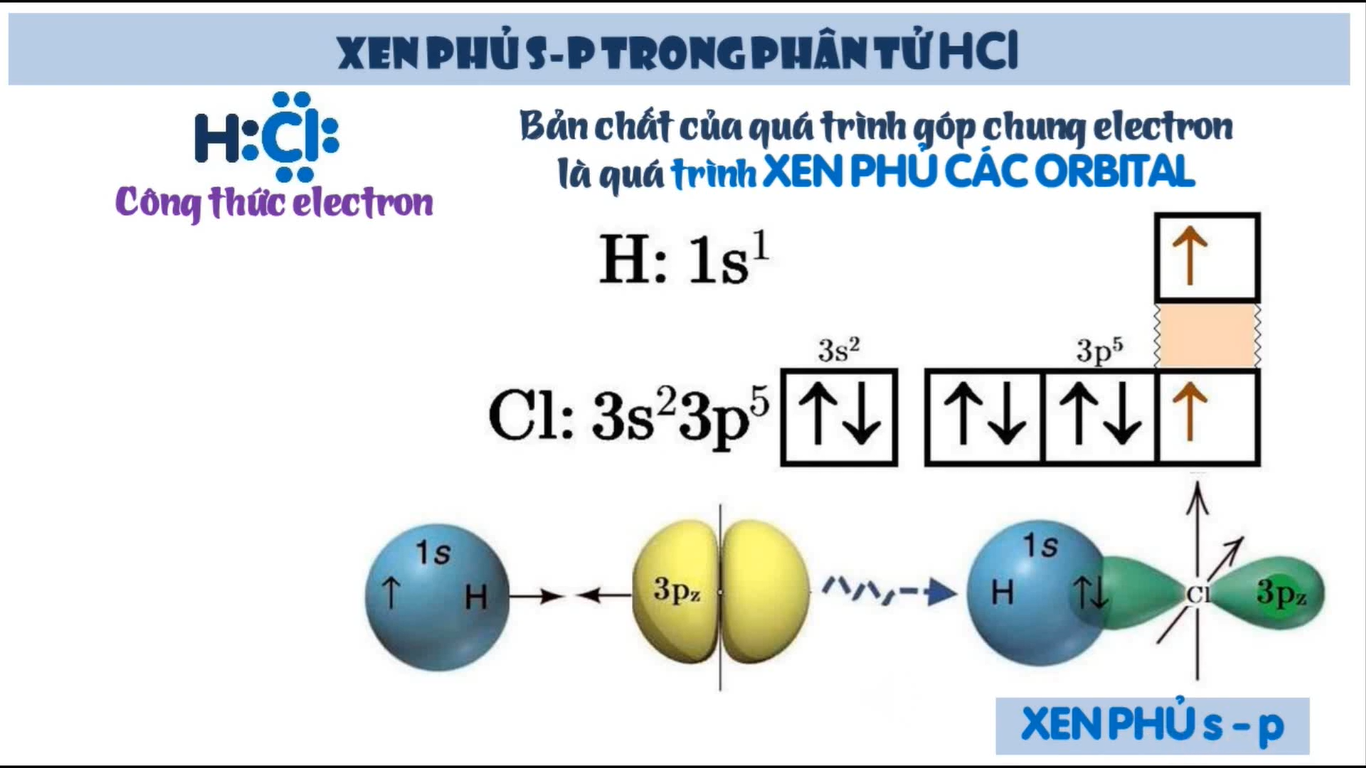 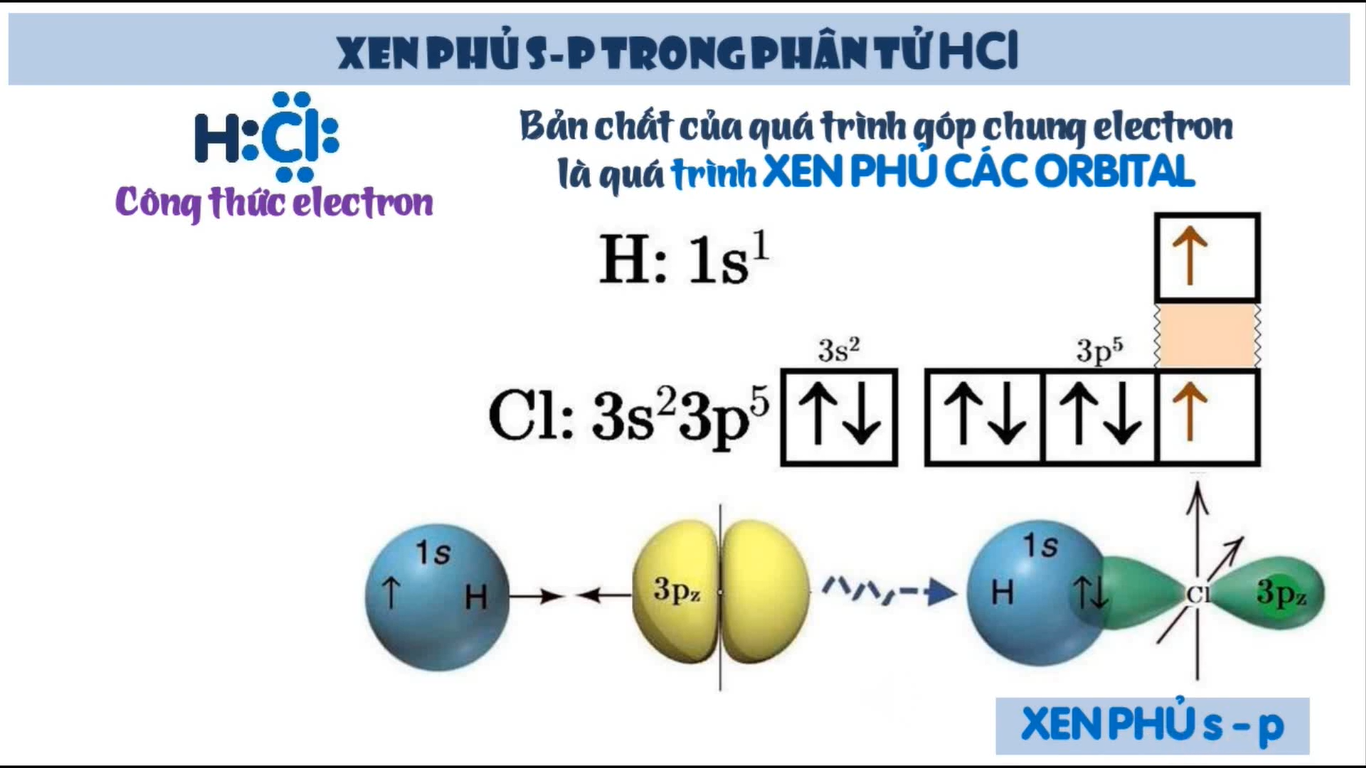 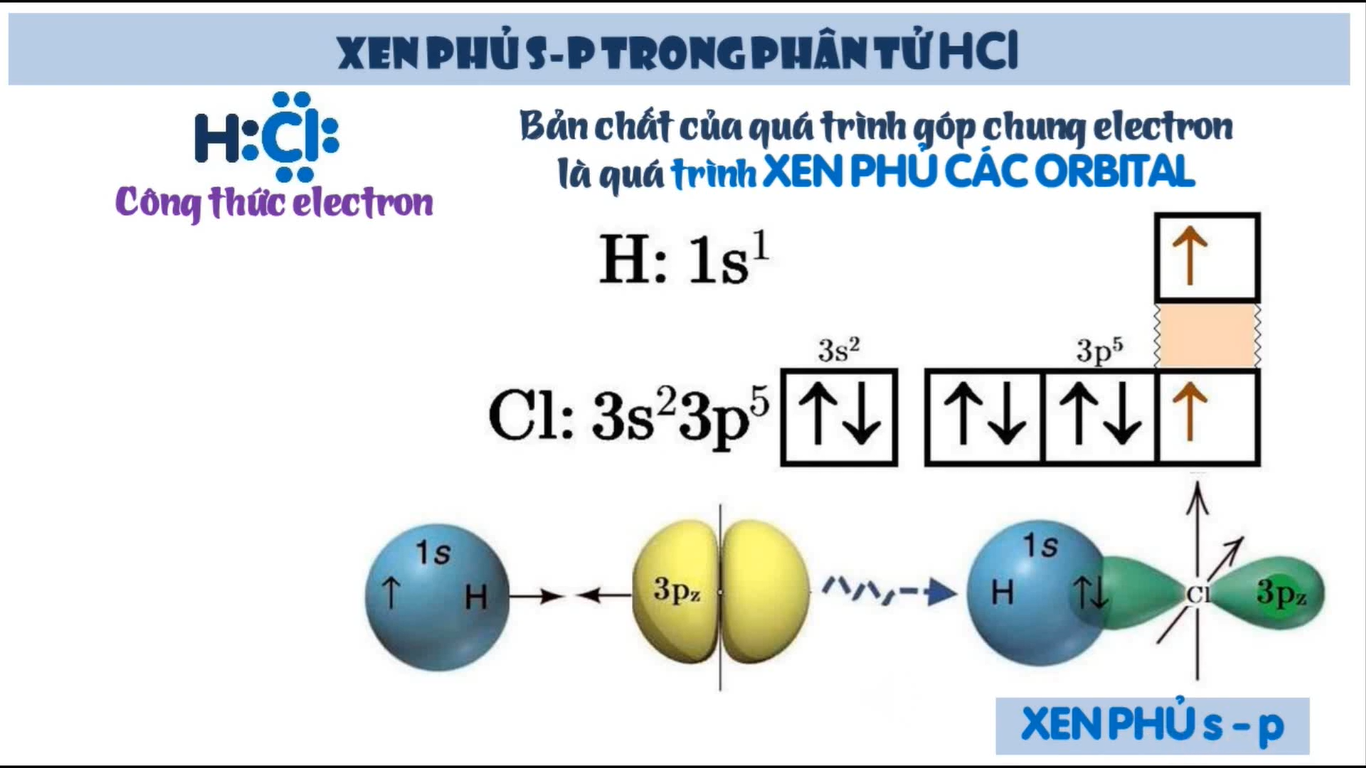 Tìm hiểu sự hình thành liên kết σ và liên kết π
Xen phủ trục là gì?
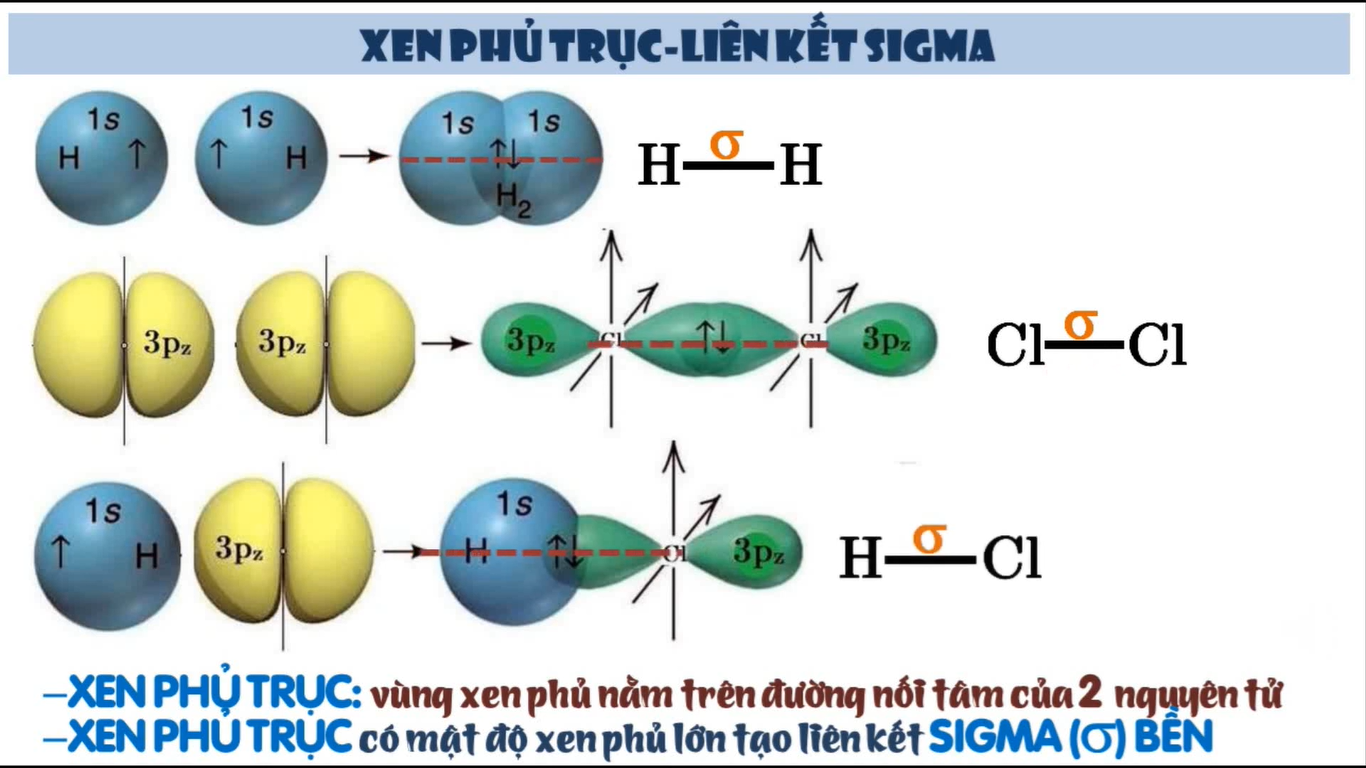 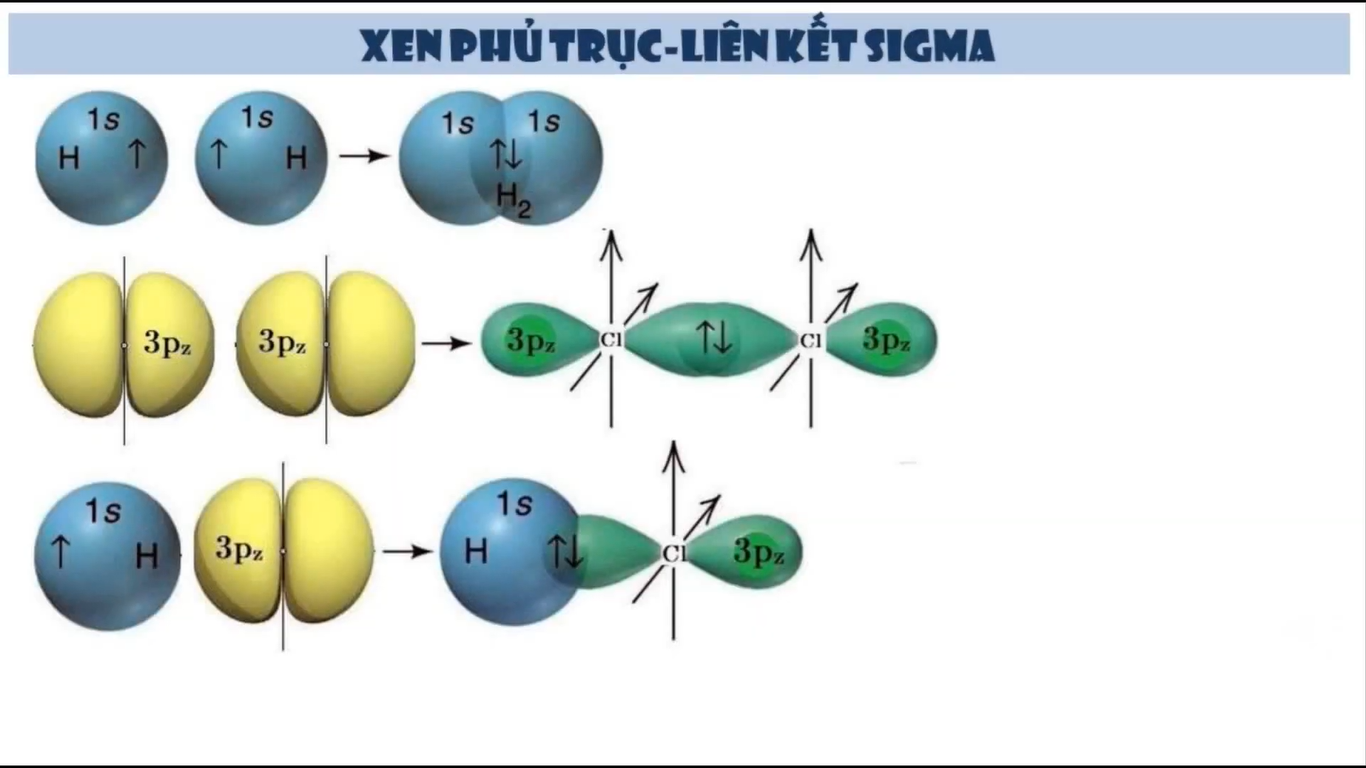 XEN PHỦ TRỤC: 
Vùng xen phủ nằm trên đường nối tâm của 2 nguyên tử
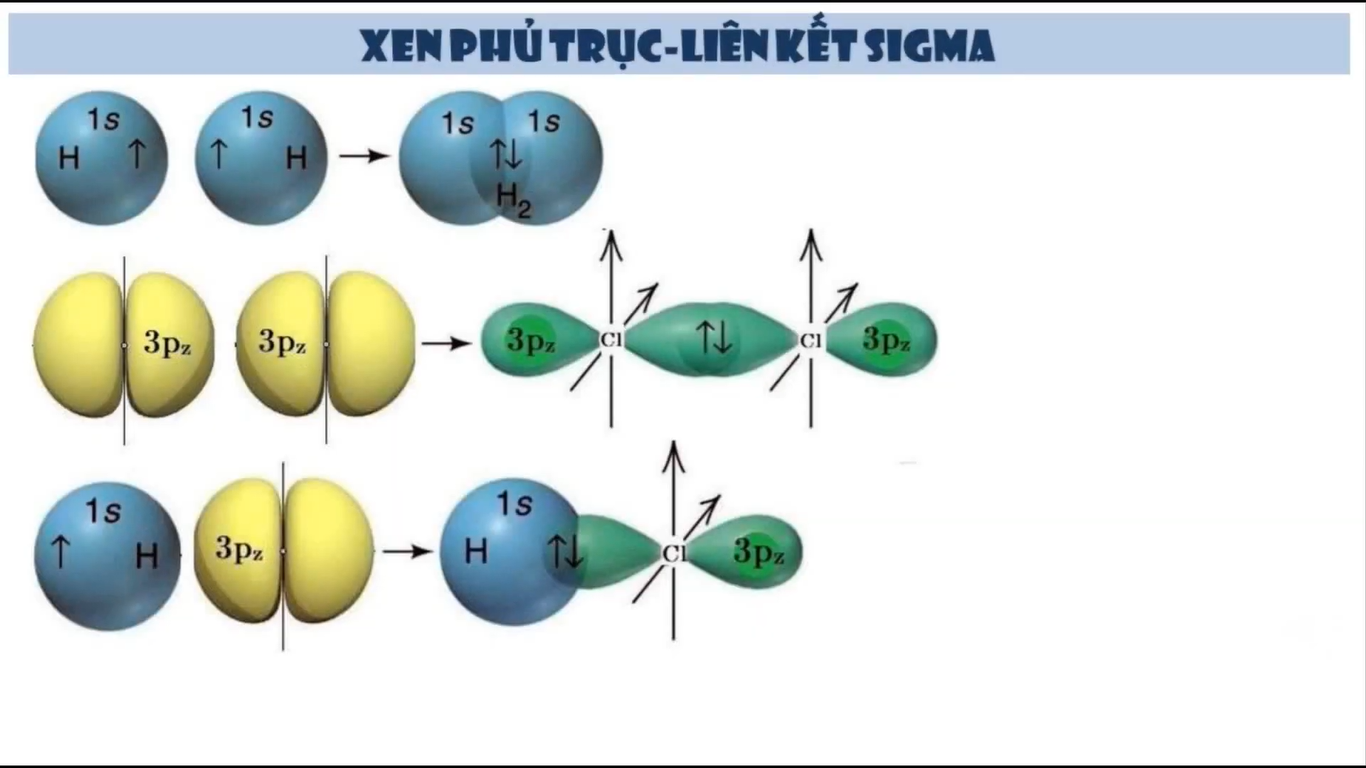 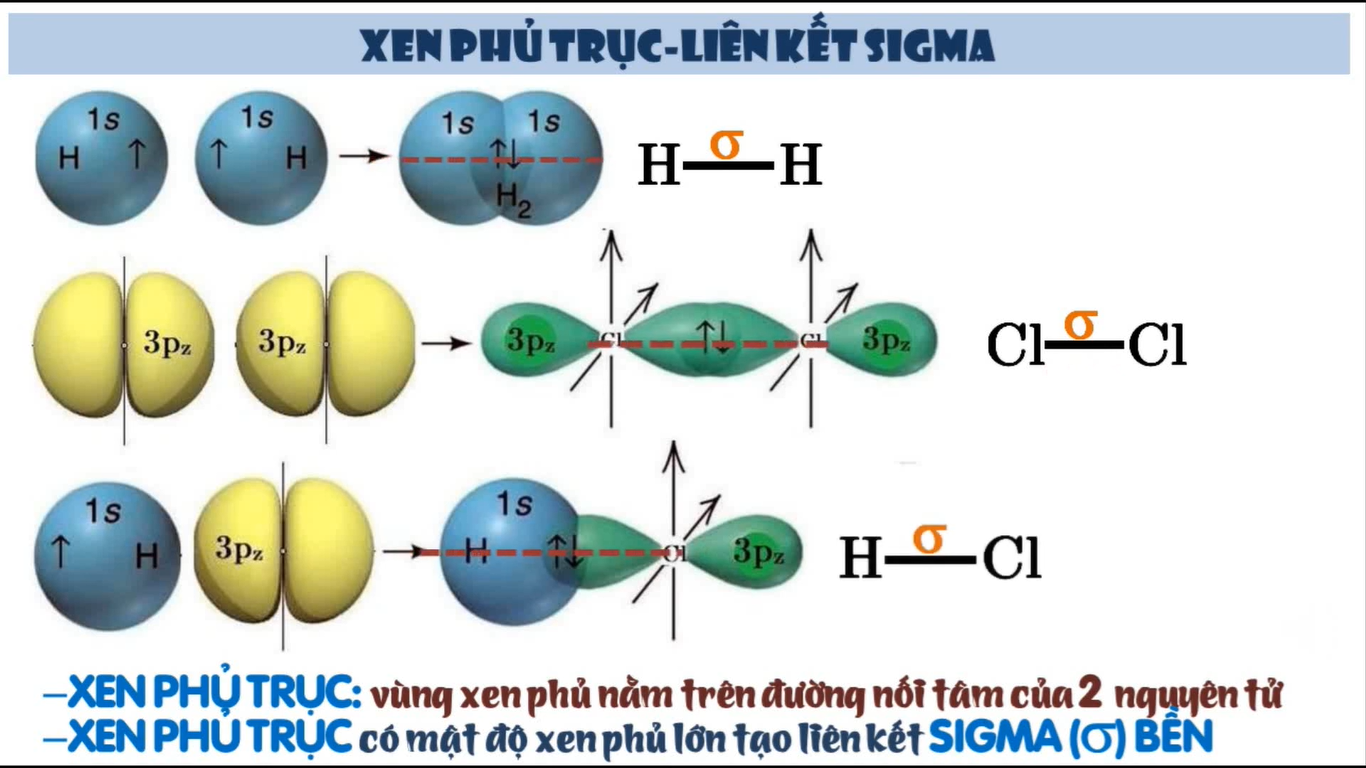 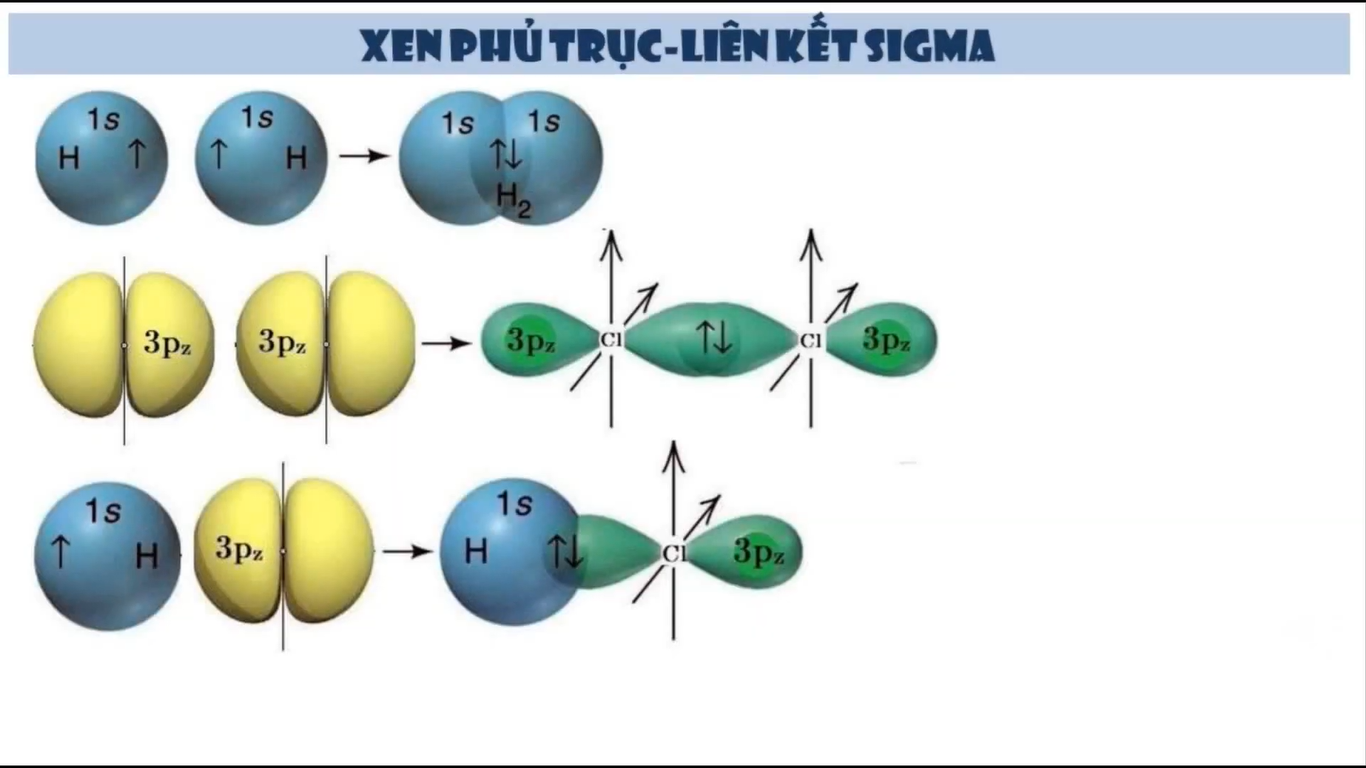 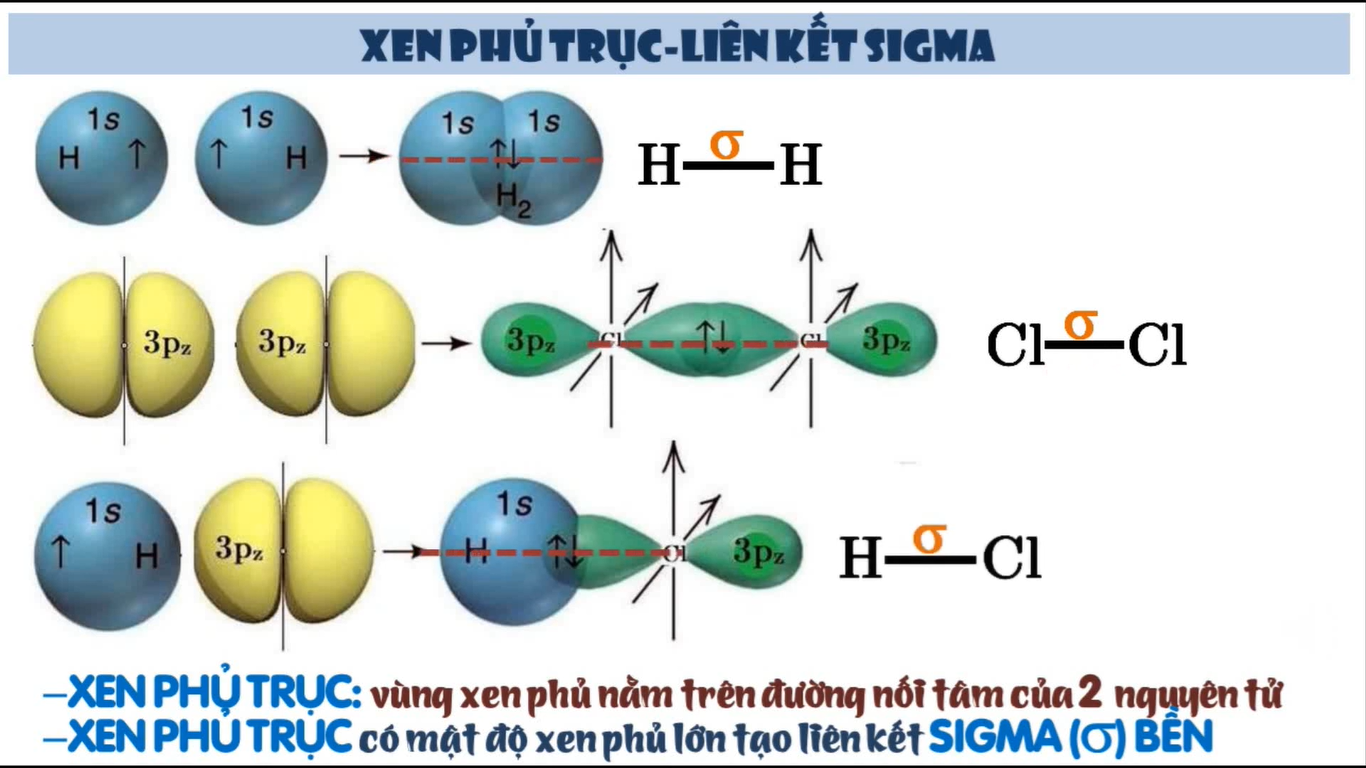 Thảo Luận
Mô tả sự hình thành liên kết trong phân tử O2 và N2  bằng sự xen phủ các AO
Hướng dẫn: Ở mỗi phân tử, em hãy
1/ Viết công thức e, công thức cấu tạo.
2/ Viết C.H.E lớp ngoài cùng của các nguyên tử, bố trí các e này vào các AO.
3/ Chỉ ra những AO nào đã xen phủ với nhau để tạo thành liên kết trong phân tử?
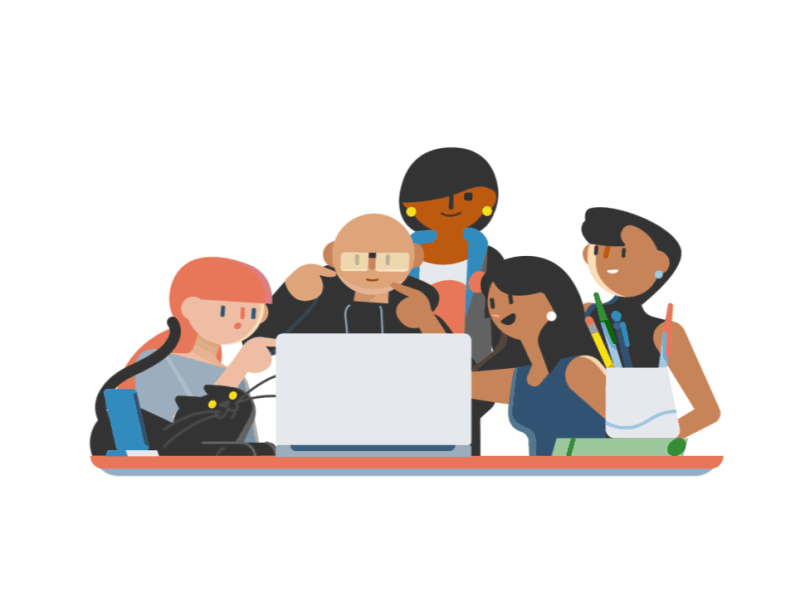 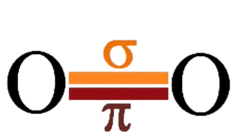 Tìm hiểu sự hình thành liên kết σ và liên kết π
XEN PHủ BÊN – LIÊN KẾT PI  Ủ
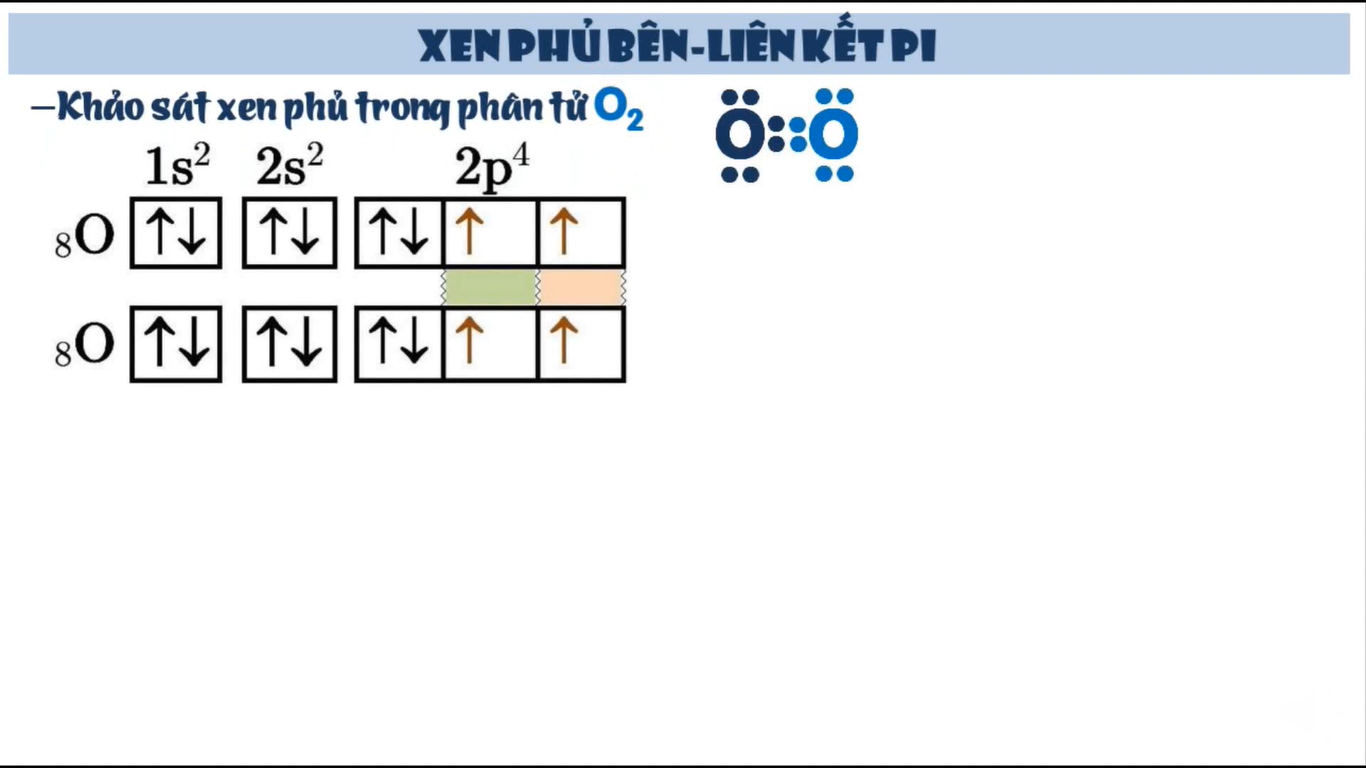 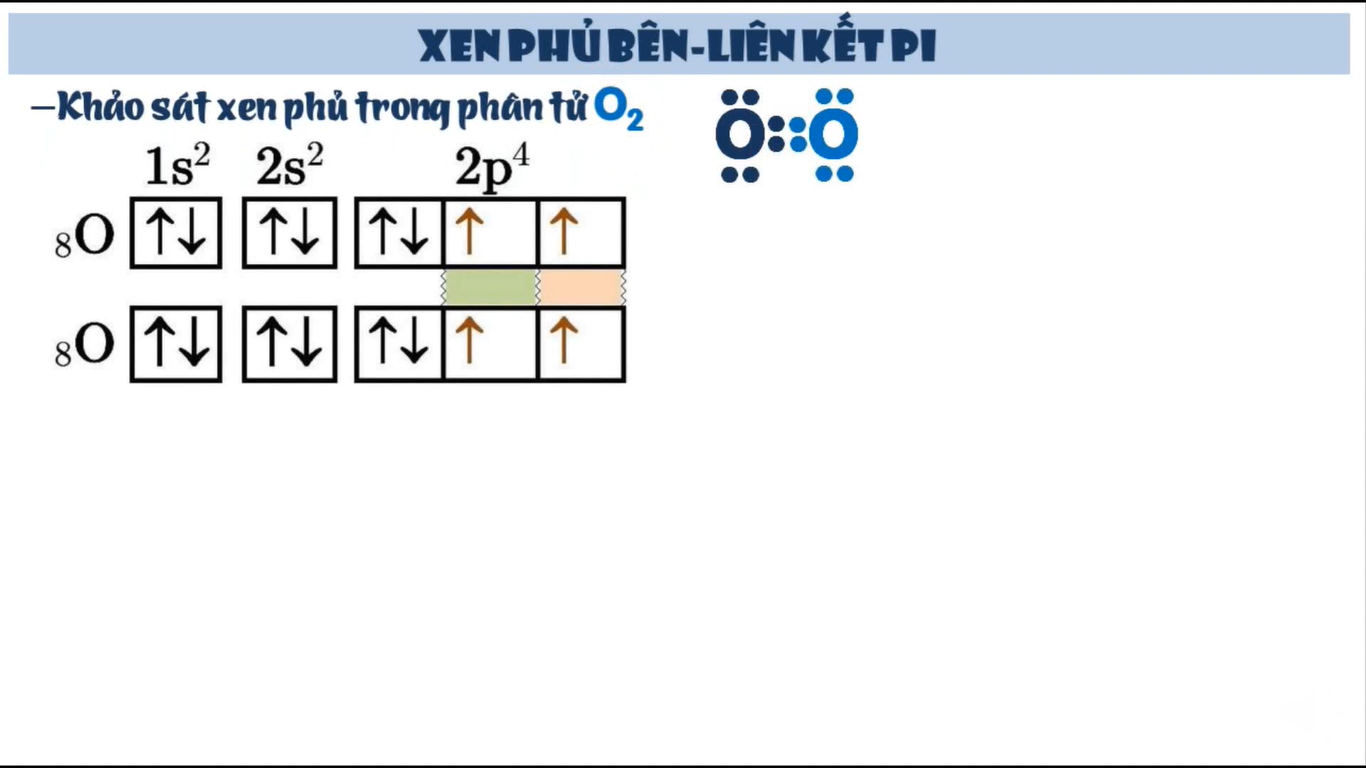 XEN PHỦ BÊN: 
Vùng xen phủ nằm 2 bên 
đường nối tâm của 2 nguyên tử
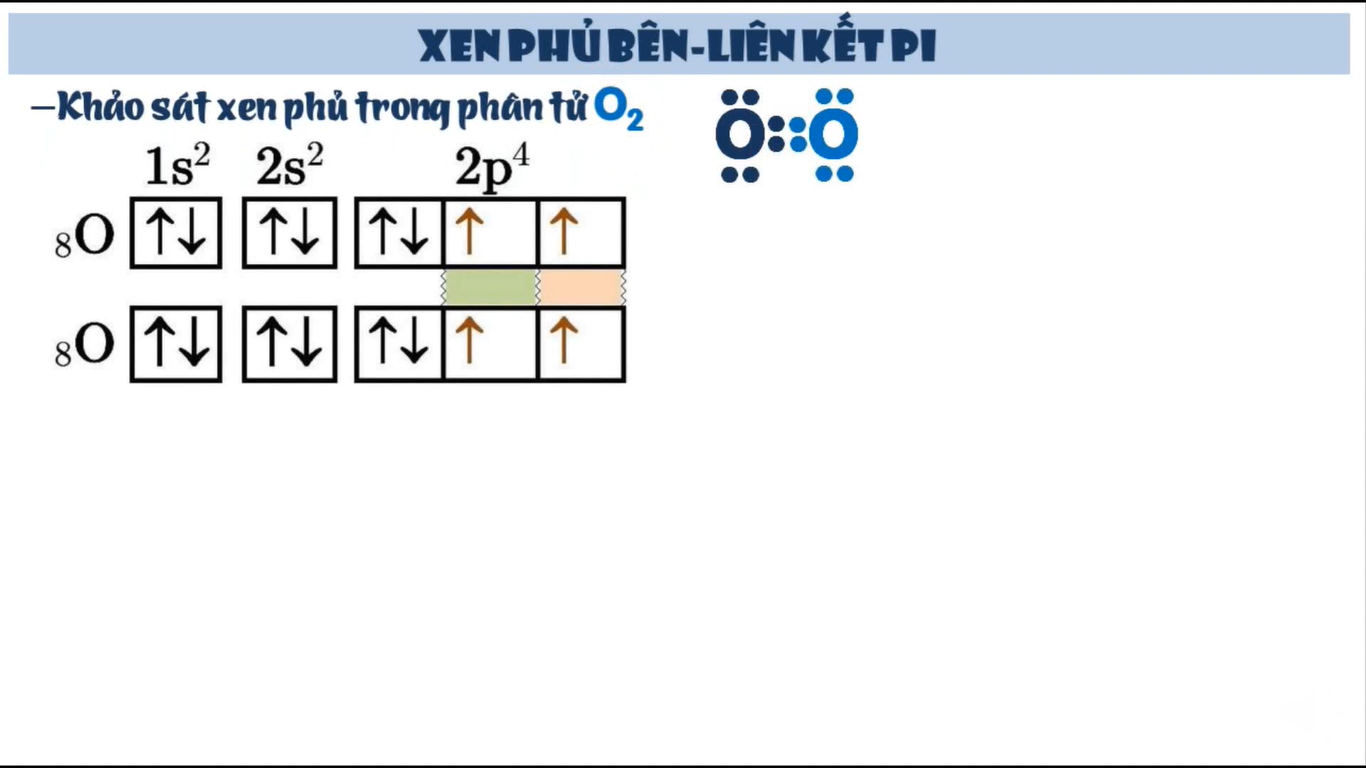 Xen phủ p-p
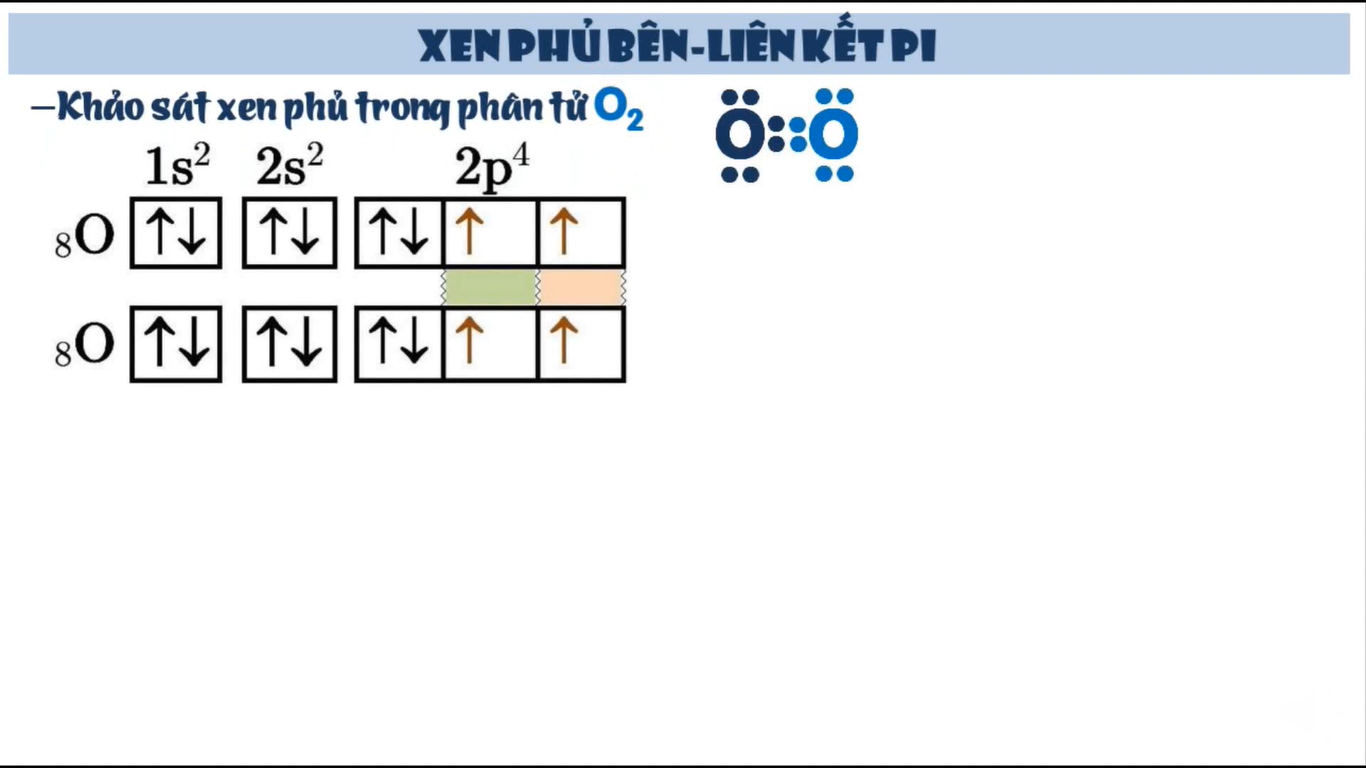 Xen phủ p-p
2py
2py
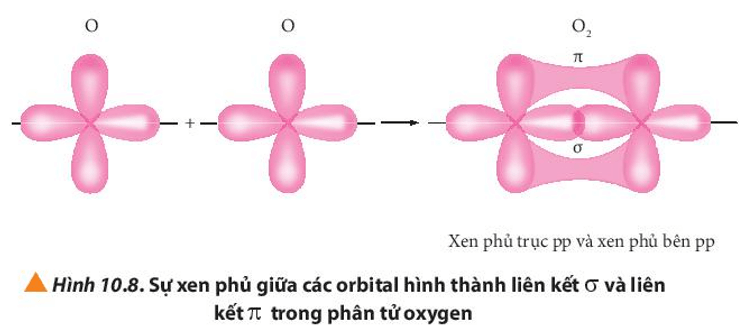 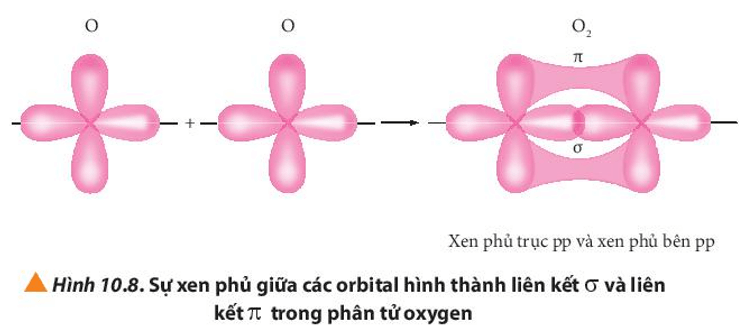 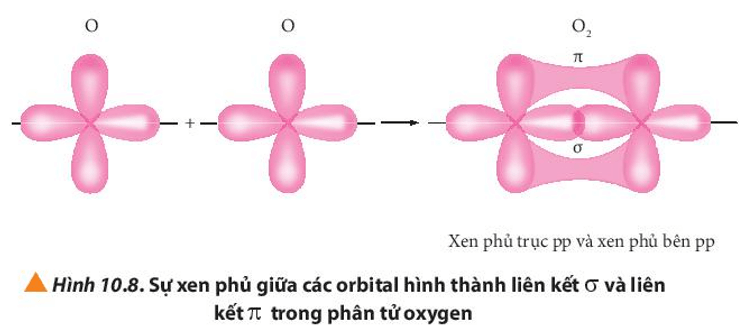 Xen phủ bên p - p
2pz
2pz
Xen phủ trục p - p
Tìm hiểu sự hình thành liên kết σ và liên kết π
XEN PHủ BÊN – LIÊN KẾT PI  Ủ
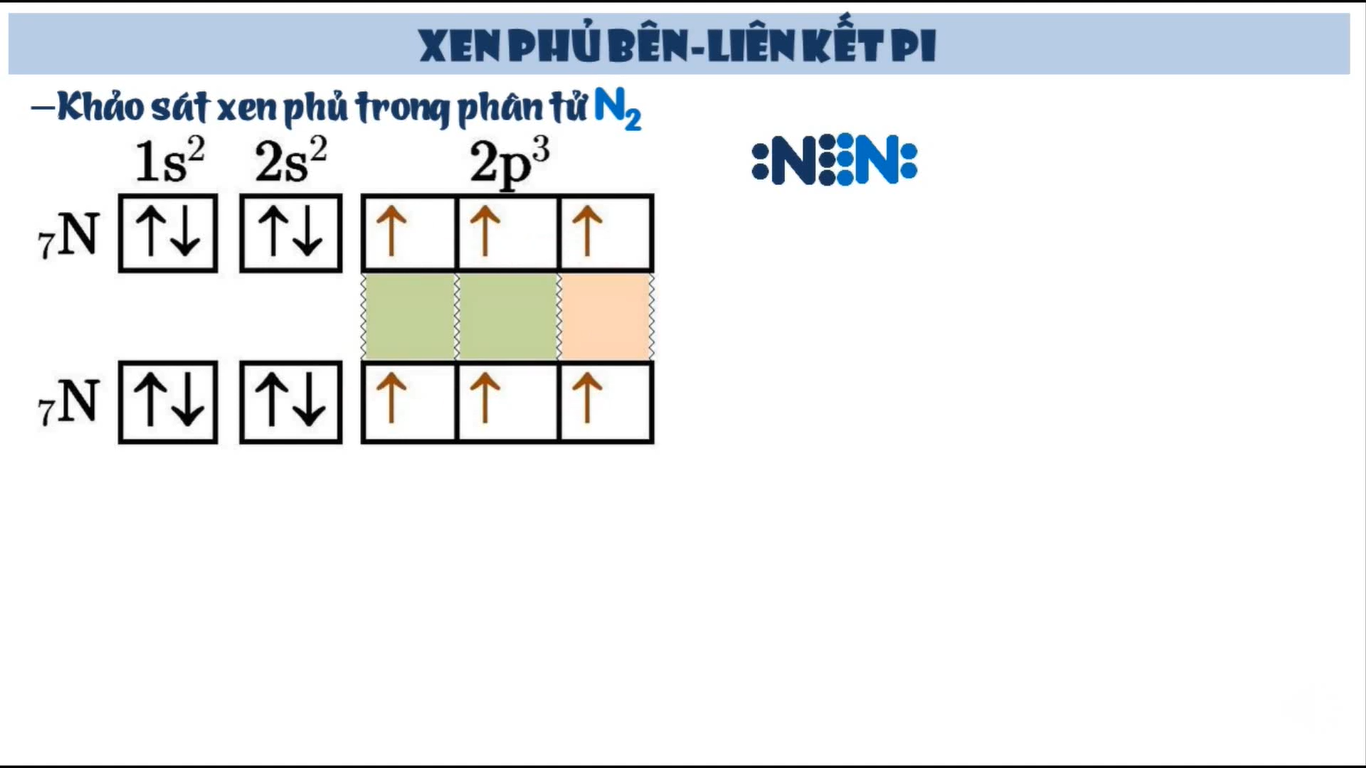 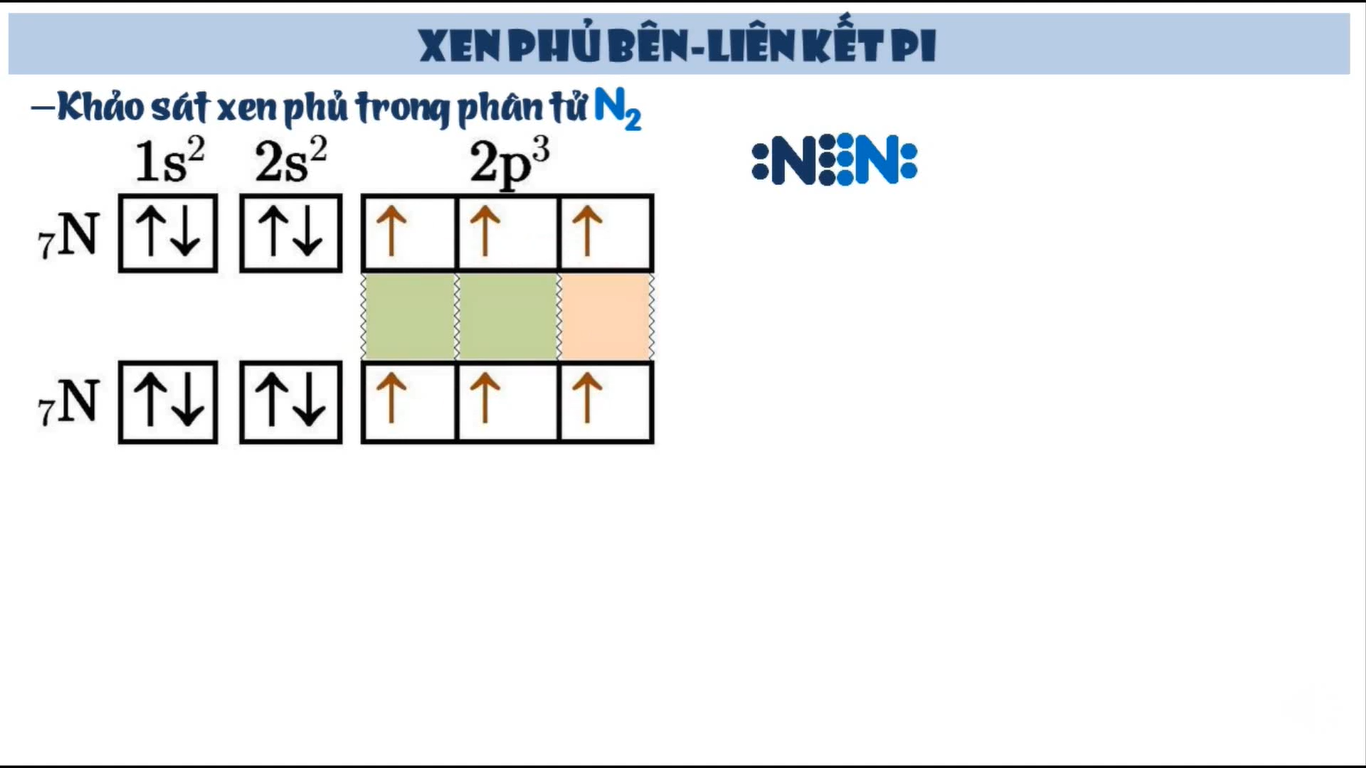 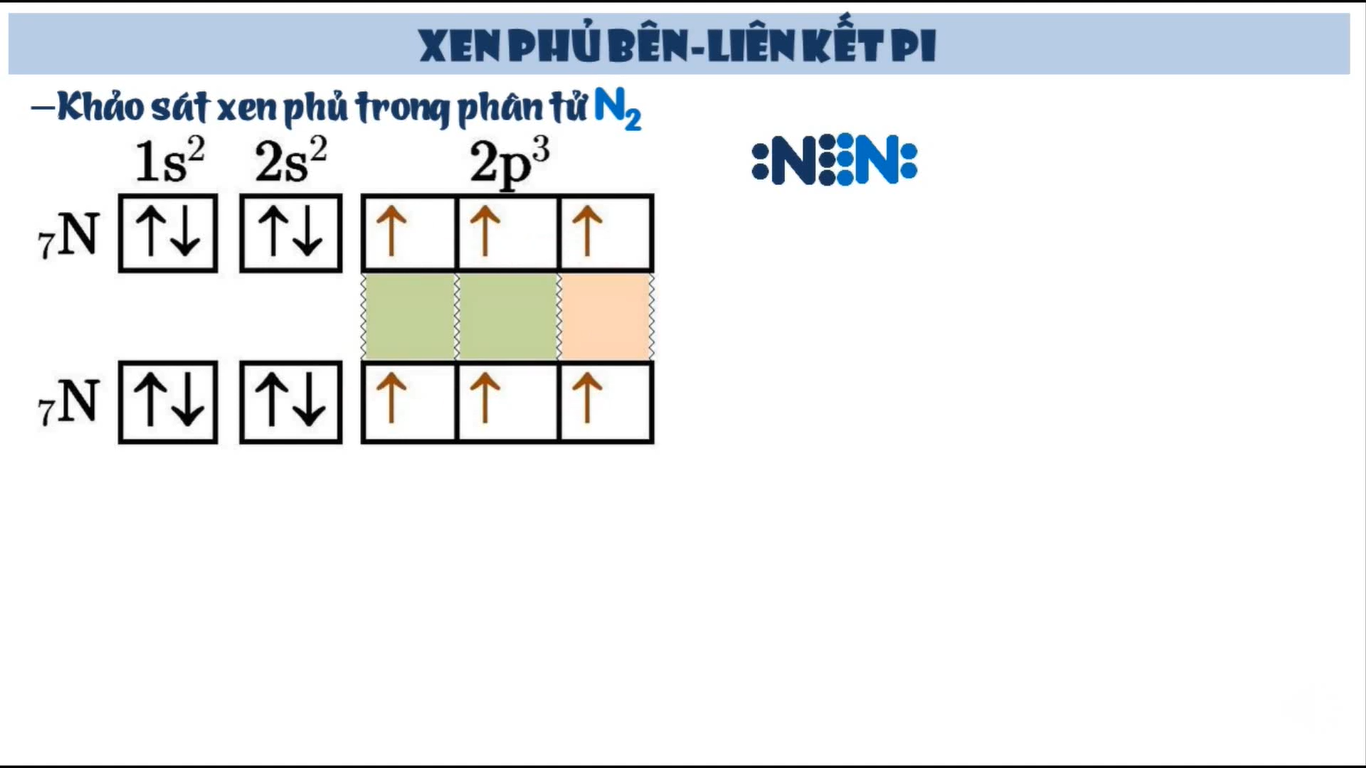 Xen phủ bên p-p
Xen phủ trục p-p
Tìm hiểu sự hình thành liên kết σ và liên kết π
XEN PHủ BÊN – LIÊN KẾT PI  Ủ
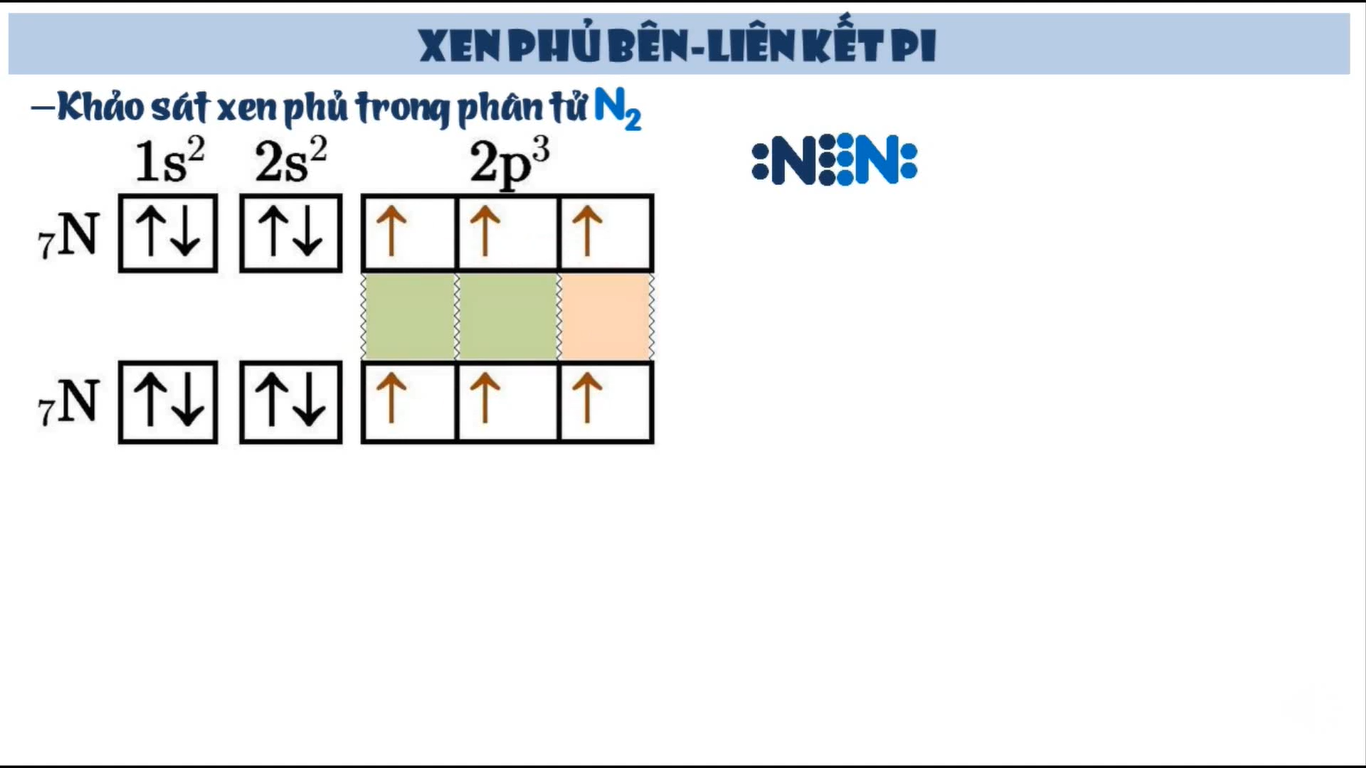 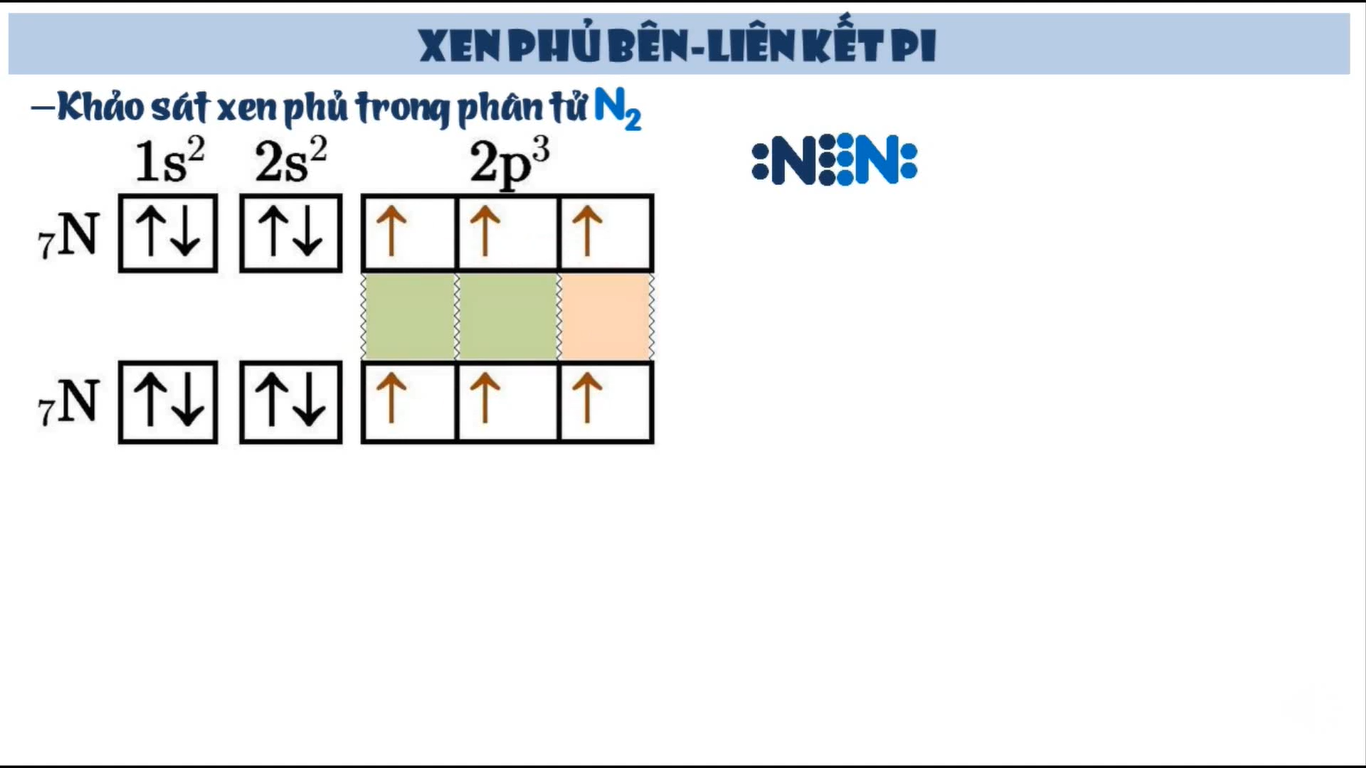 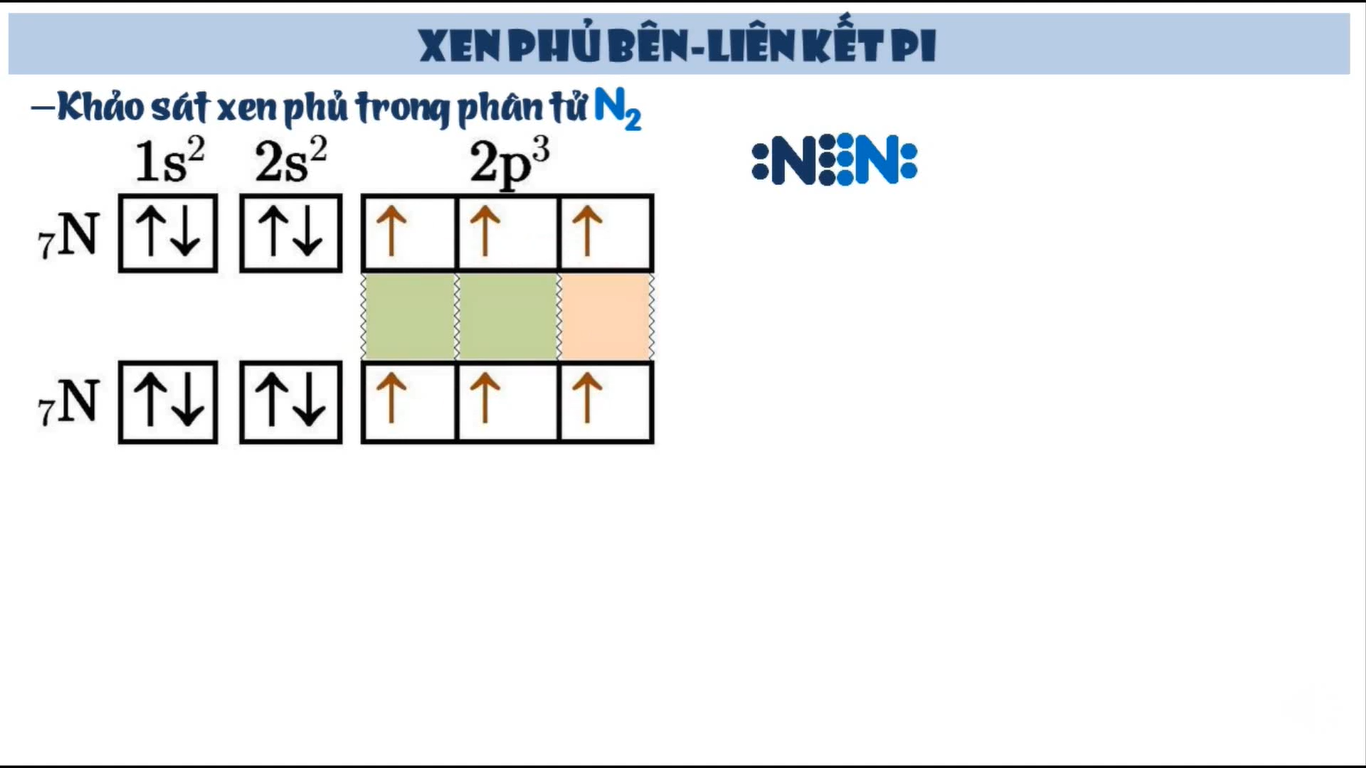 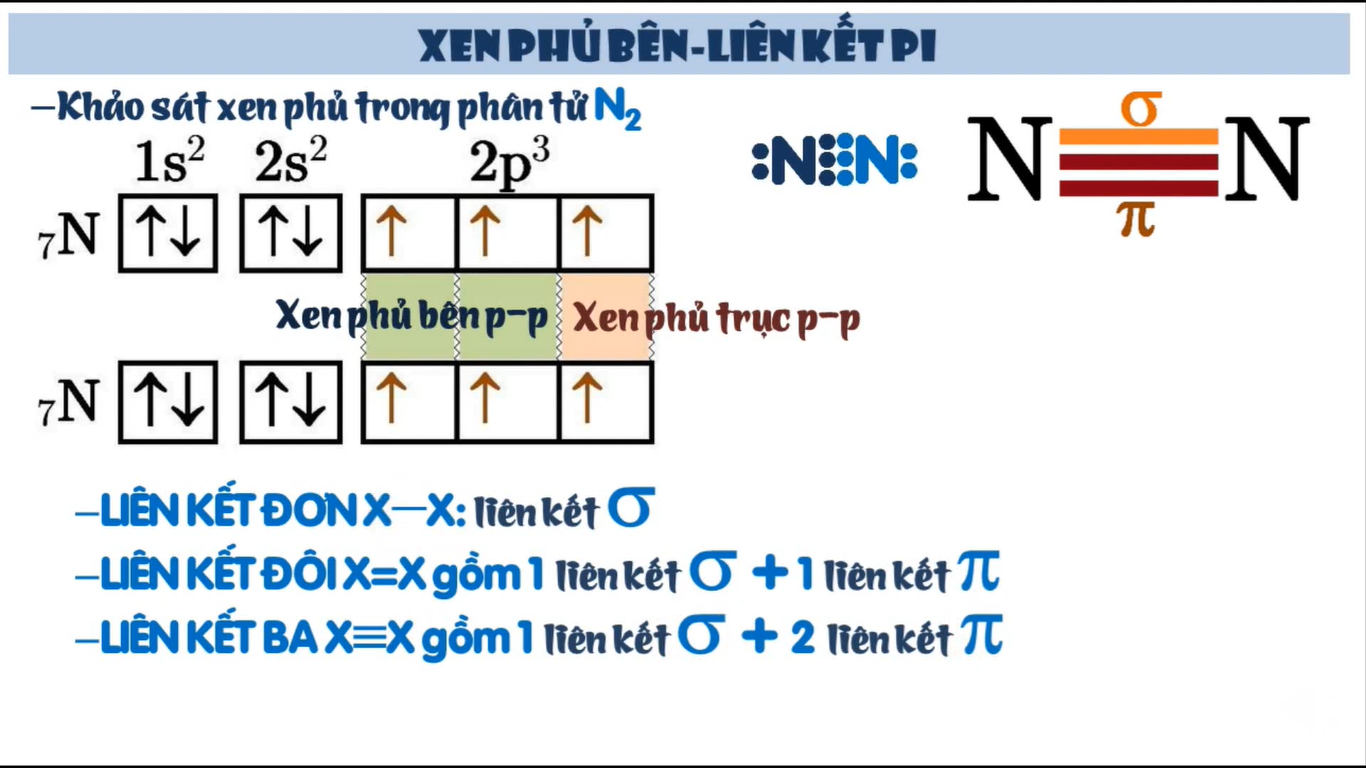 Xen phủ bên p-p
Xen phủ trục p-p
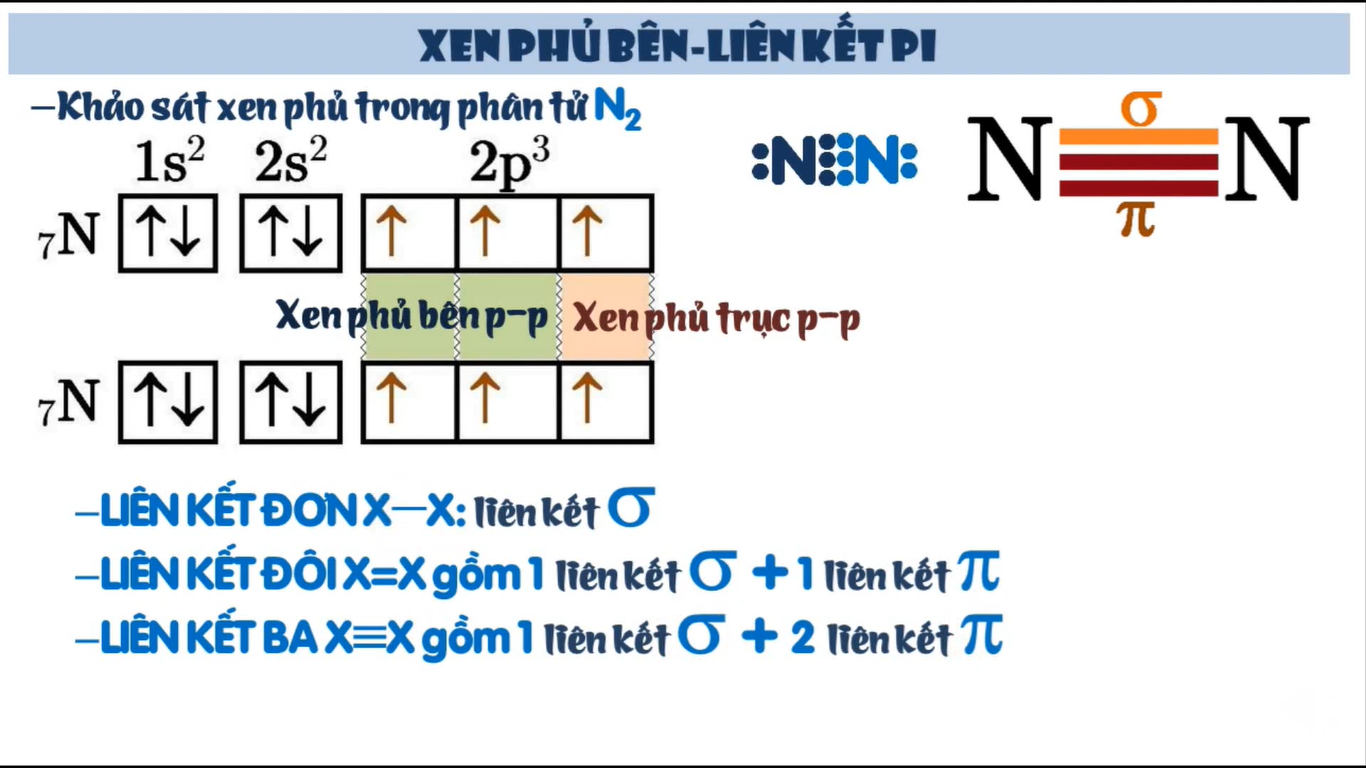 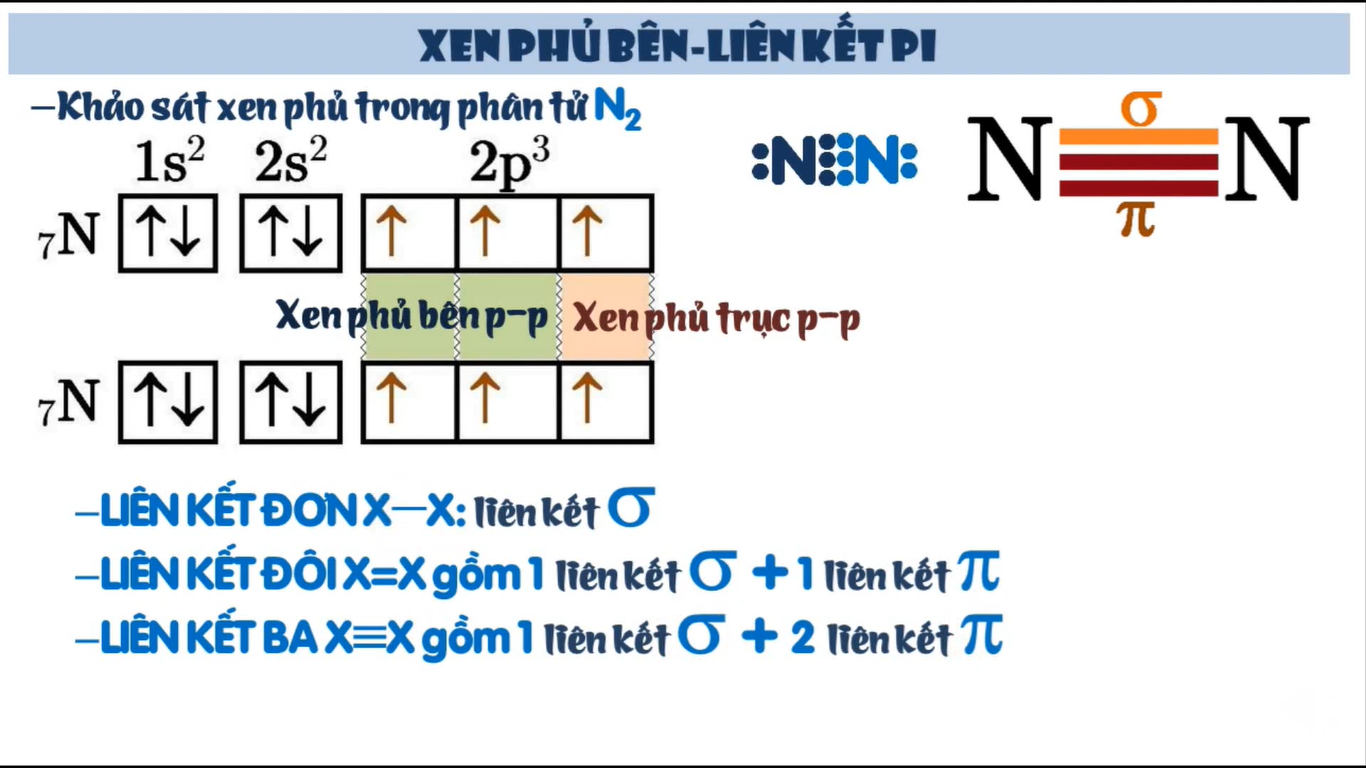 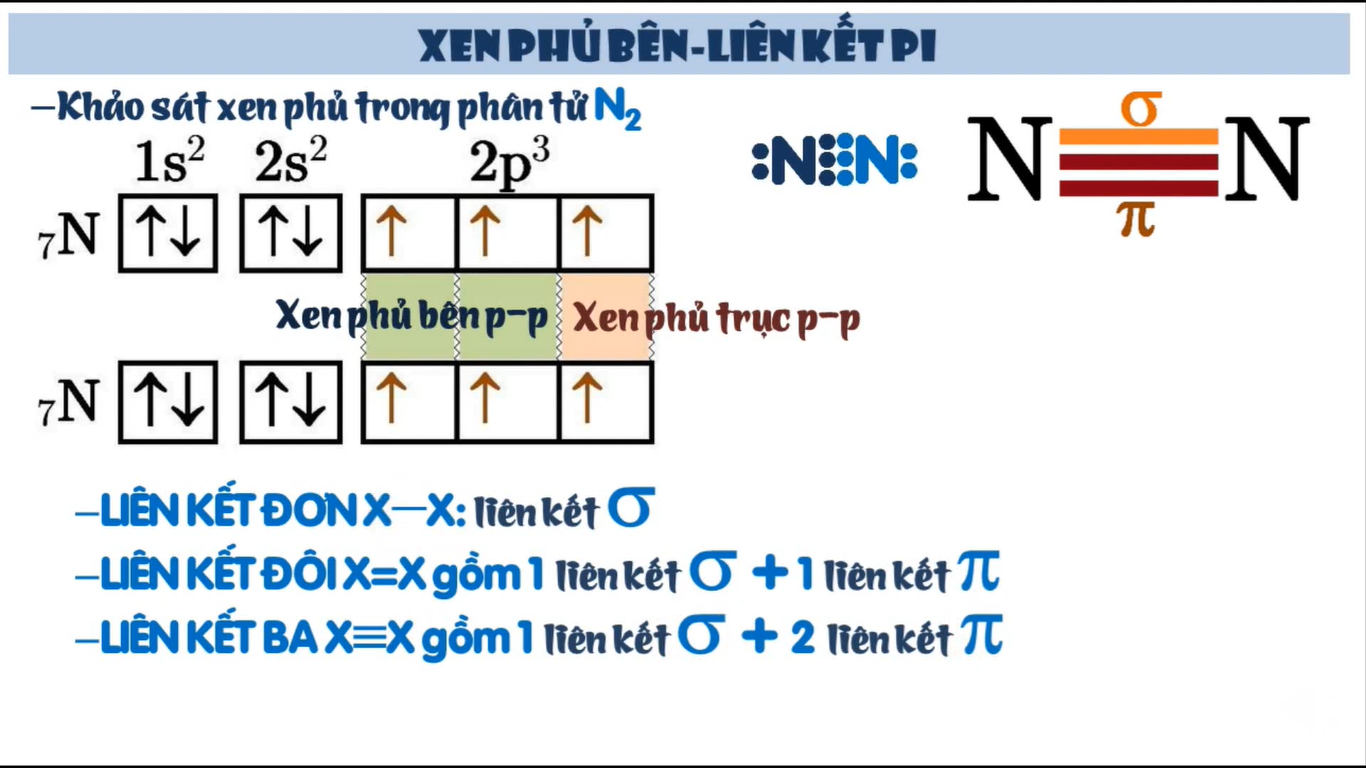 Thảo Luận
1. Hãy so sánh sự hình thành liên kết σ và liên kết π.
2. Số liên kết σ và liên kết π trong mỗi liên kết đơn, liên kết đôi và liên kết ba lần lượt bằng bao nhiêu?
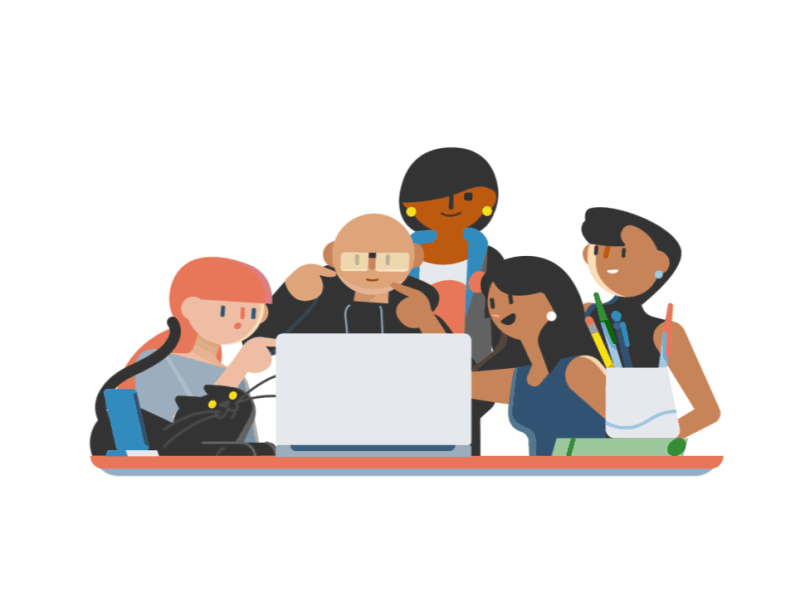 Thảo Luận
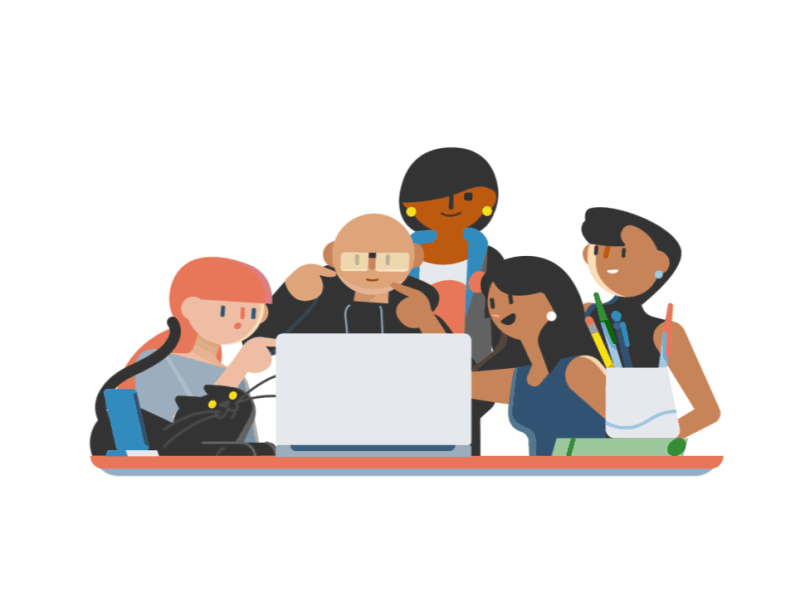 Thảo Luận
- Liên kết đơn gồm 1 liên kết σ.
- Liên kết đôi gồm 1 liên kết σ và 1 liên kết π.
- Liên kết ba gồm 1 liên kết σ và 2 liên kết π.
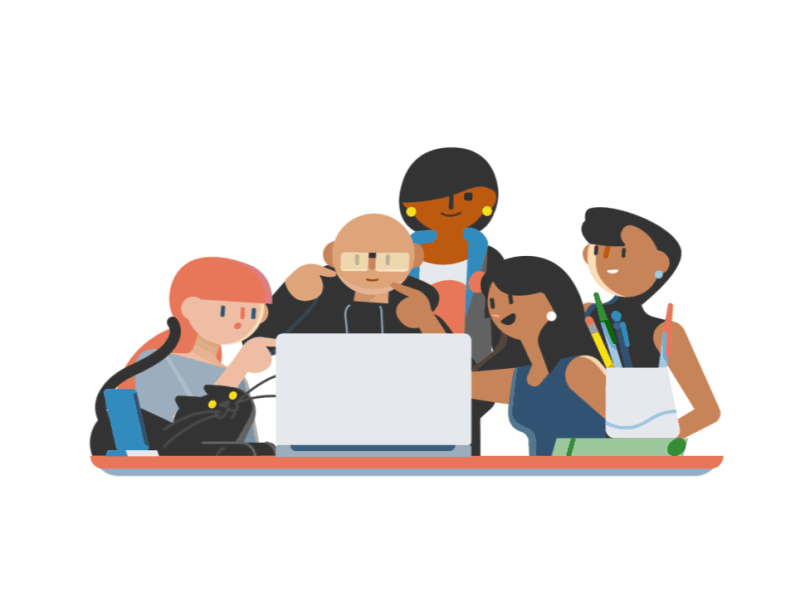 Ghi Nhớ
Liên kết σ là loại liên kết cộng hoá trị được hình thành do sự xen phủ trục của hai orbital. Vùng xen phủ nằm trên đường nối tâm hai nguyên tử.
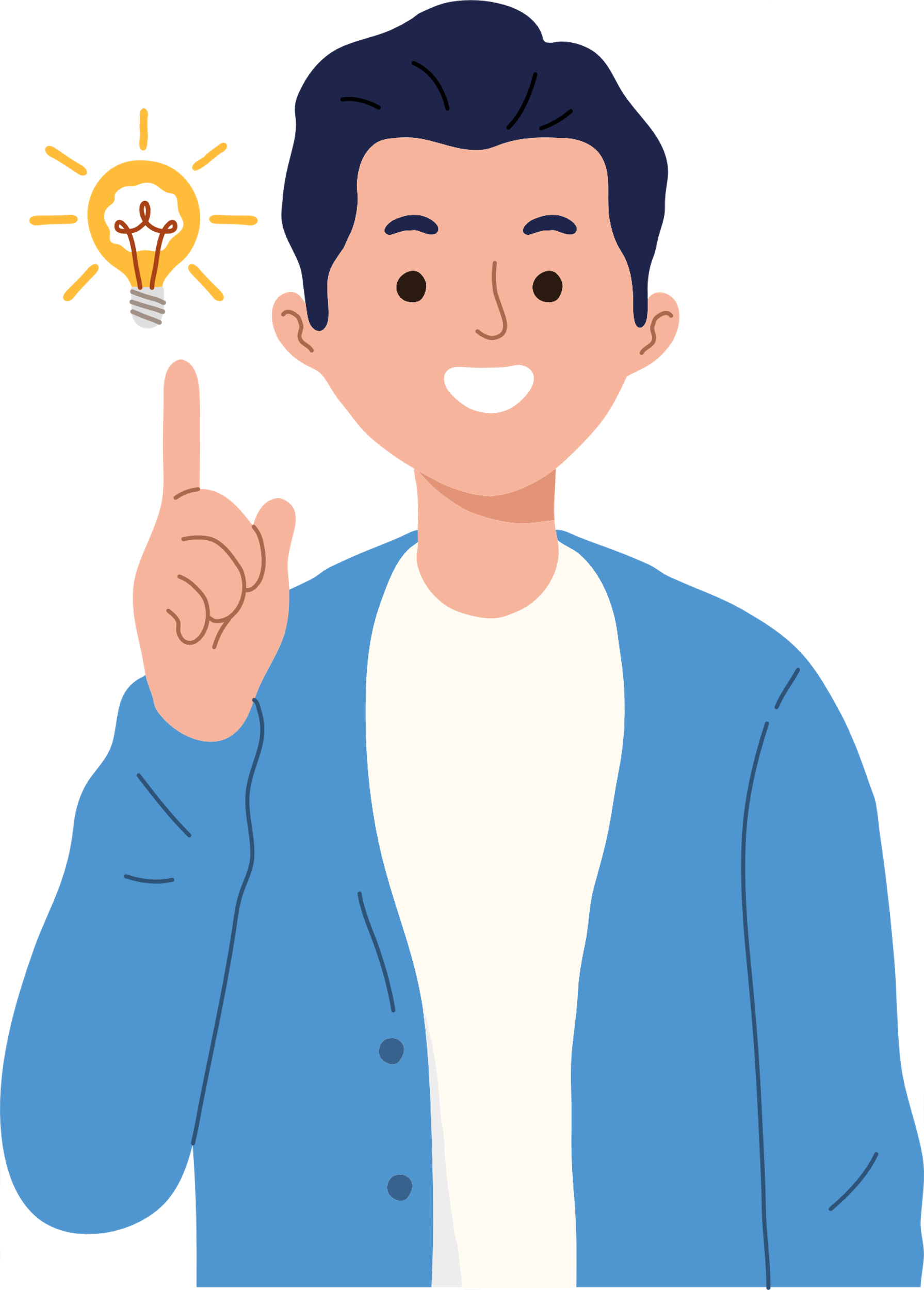 Ghi Nhớ
Liên kết π là loại liên kết cộng hoá trị được hình thành do sự xen phủ bên của hai orbital. Vùng xen phủ nằm hai bên đường nối tâm hai nguyên tử.
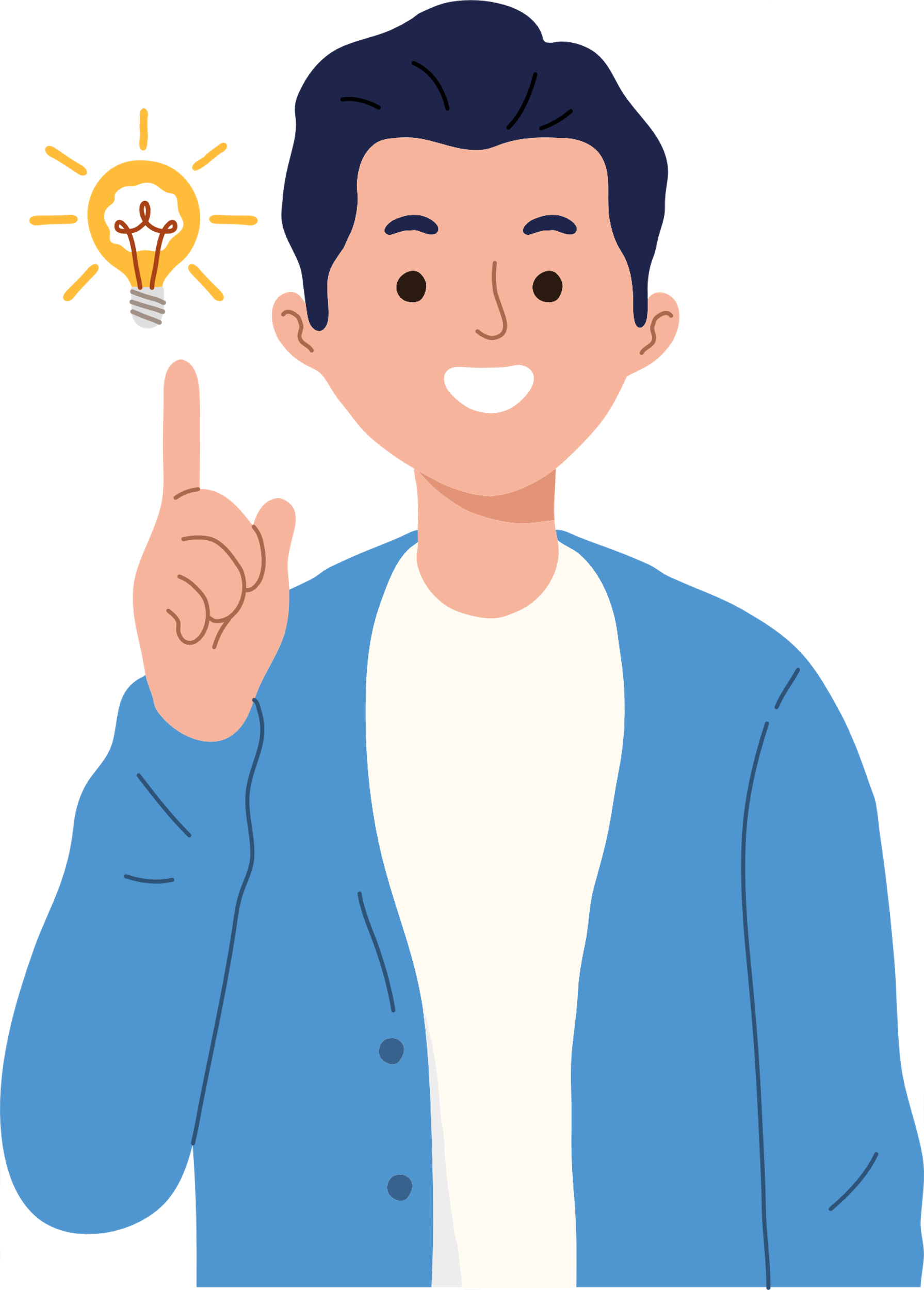 Tìm hiểu khái niệm năng lượng liên kết (Eb )
- Năng lượng liên kết đặc trưng cho độ bền của liên kết. Năng lượng liên kết càng lớn thì liên kết càng bền và ngược lại. 
- Đối với các phân tử nhiều nguyên tử, tổng năng lượng liên kết trong phân tử bằng năng lượng cần cung cấp để phá vỡ hoàn toàn 1 mol phân tử đó ở thể khí thành các nguyên tử ở thể khí.
Thảo Luận
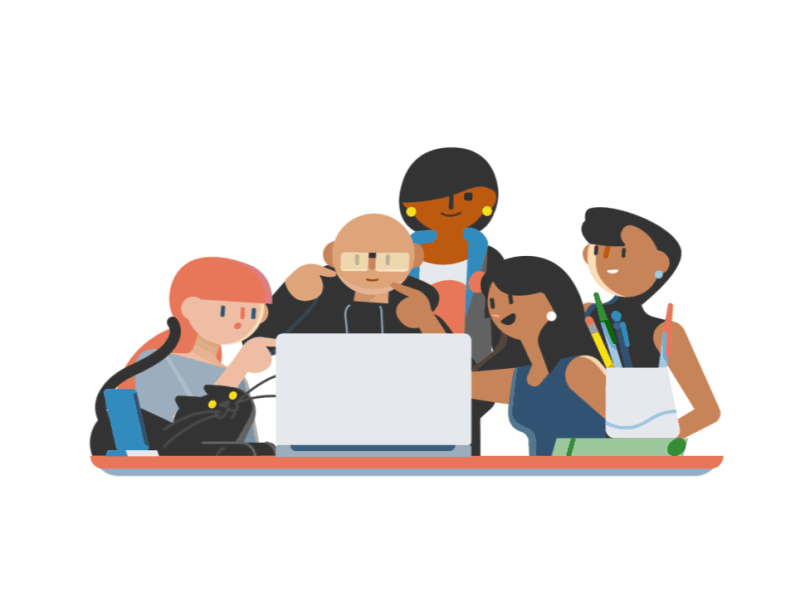 Theo em vì sao năng lượng liên kết luôn có giá trị dương?
Thảo Luận
Năng lượng liên kết càng lớn thì liên kết càng bền và ngược lại.
Năng lượng liên kết trong phân tử N2 (Eb = 945 kJ/mol) lớn hơn trong phân tử H2 (Eb = 432 kJ/mol) ⇒ liên kết trong phân tử H2 dễ bị phá vỡ hơn.
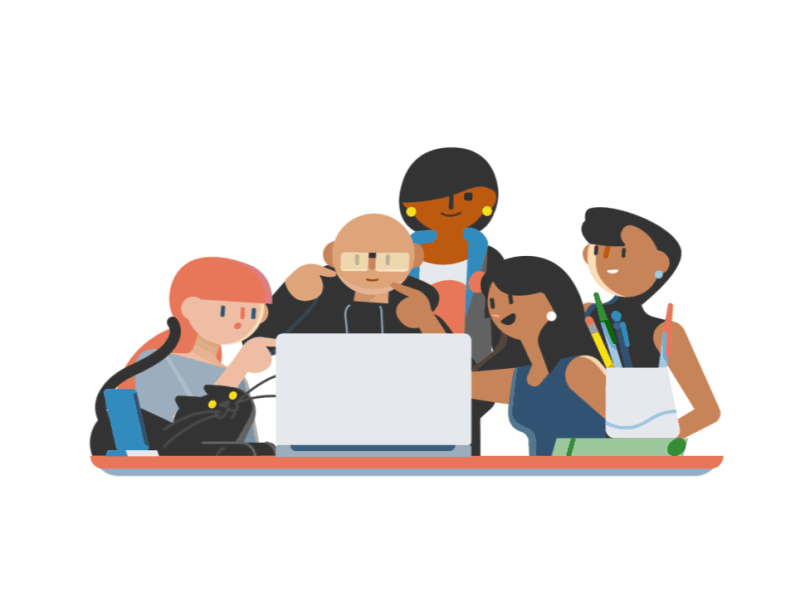 Thảo Luận
Năng lượng liên kết luôn có giá trị dương vì để phá vỡ các liên kết giữa các nguyên tử thì cần phải cung cấp năng lượng.
.
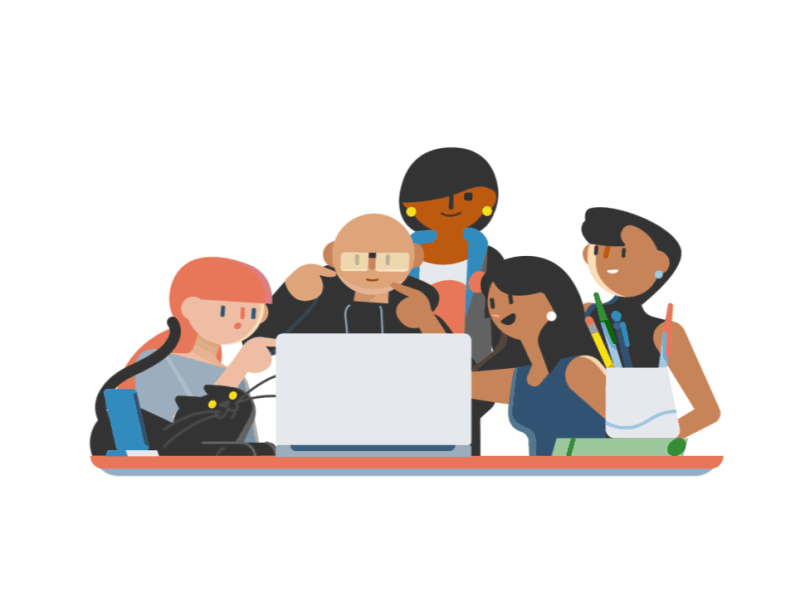 Ghi Nhớ
Năng lượng của một liên kết hoá học là năng lượng cần thiết để phá vỡ 1 mol liên kết đó ở thể khí, tạo thành các nguyên tử ở thể khí. Giá trị năng lượng của một liên kết hoá học là thước đo độ bền liên kết.
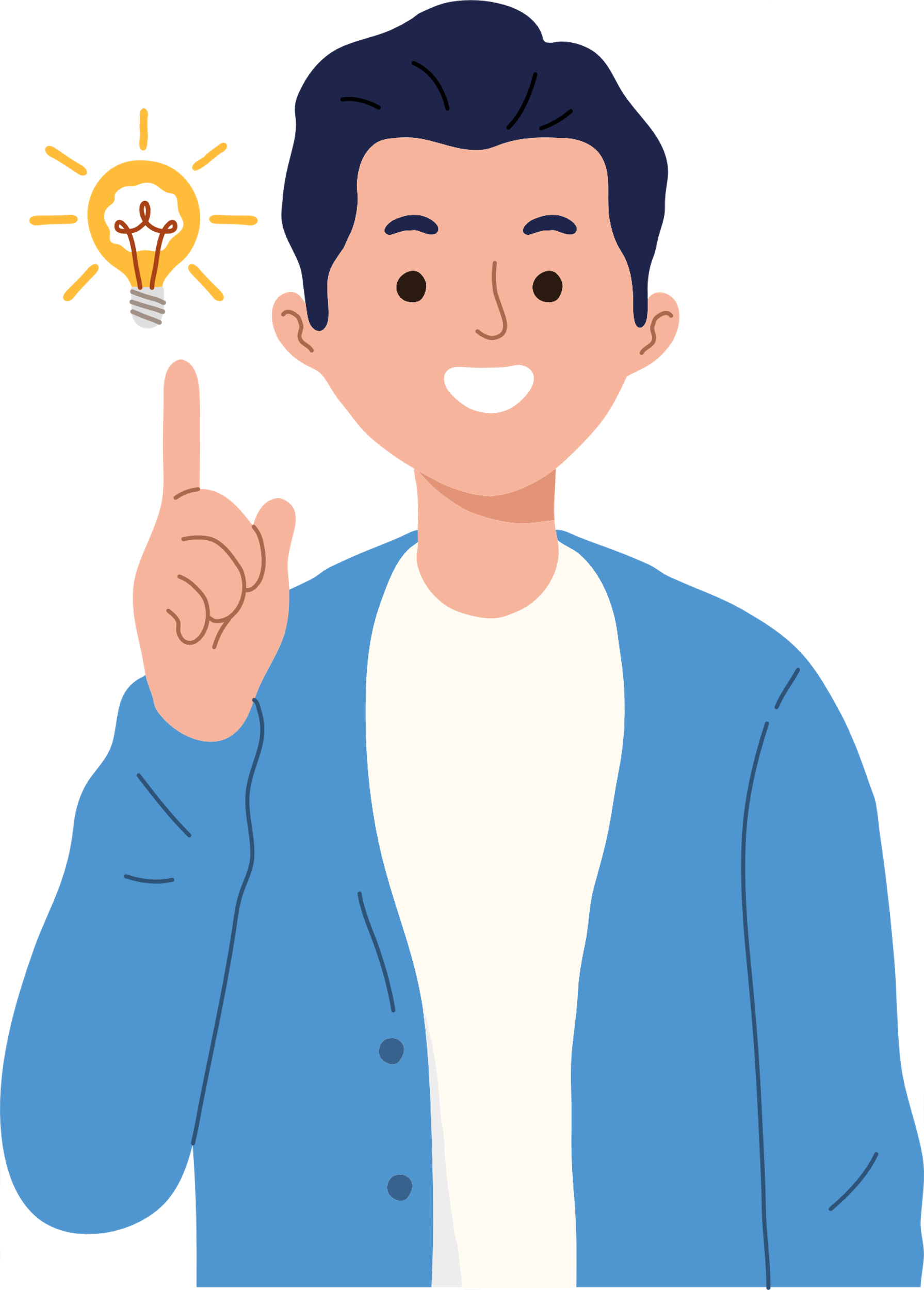 Vận dụng
Trong một số trường hợp đặc biệt, khí nitrogen được sử dụng để bơm lốp (vỏ) xe thay cho không khí là do khí oxygen có trong không khí có thể oxi hoá cao su theo thời gian. Khí nitrogen vì sao khắc phục được nhược điểm này?
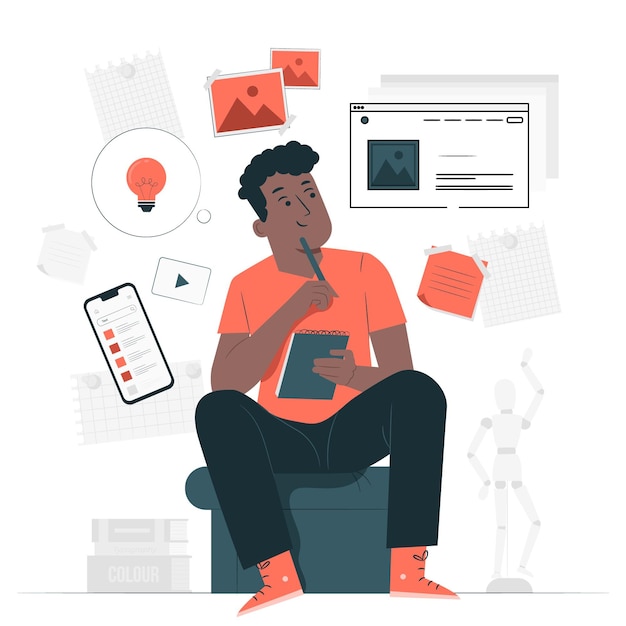 Vận dụng
Khí nitrogen có năng lượng liên kết (Eb = 945 kJ/mol) lớn hơn nhiều so với khí oxygen (Eb = 498 kJ) nên không oxi hóa cao su (của lốp xe) theo thời gian.
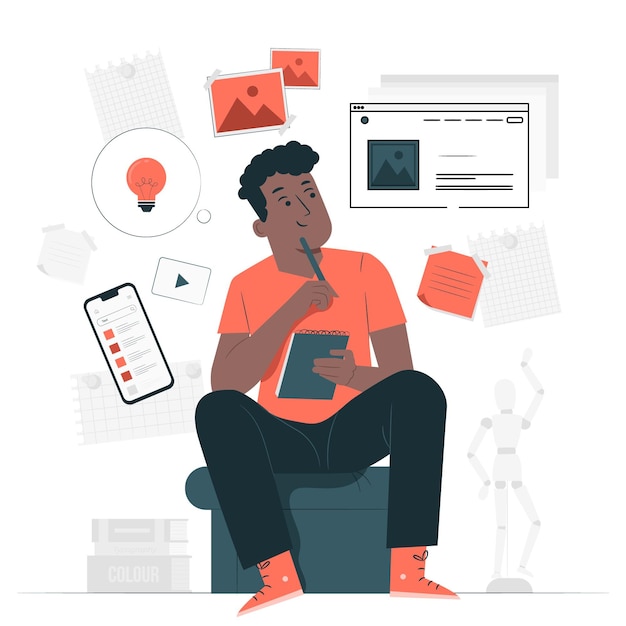 Thực hành lắp ráp mô hình phân tử một số chất
Bước 1: Xác định hình học phân tử của chất cần lắp ráp. Ví dụ phân tử methane (CH4) có dạng tứ diện đều, phân tử carbon dioxide (CO2) có dạng đường thẳng, ...
Bước 2: Xác định số lượng các loại liên kết và kiểu liên kết trong phân tử, qua đó xác định số lượng mỗi loại khối cầu và số thanh nối cần dùng.
Bước 3: Hoàn chỉnh mô hình phân tử.
Thực hành lắp ráp mô hình phân tử một số chất
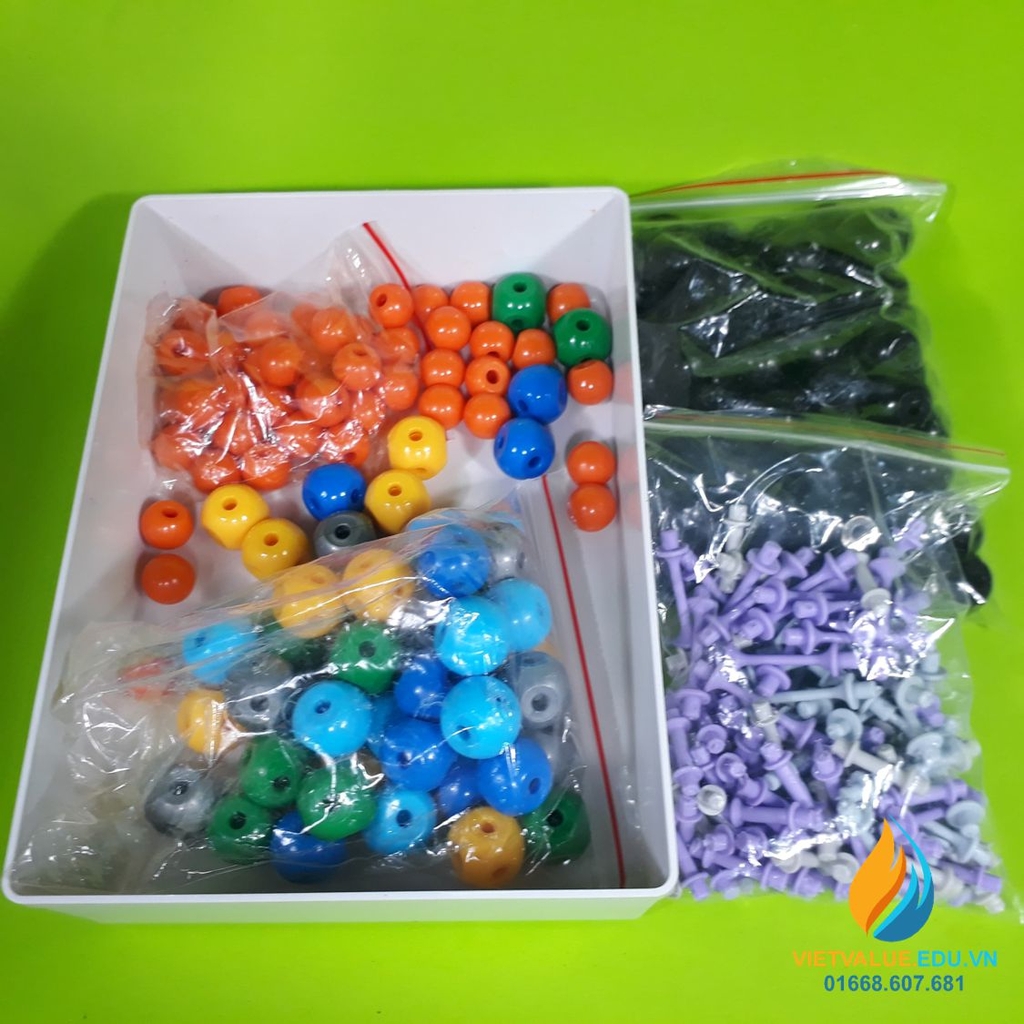 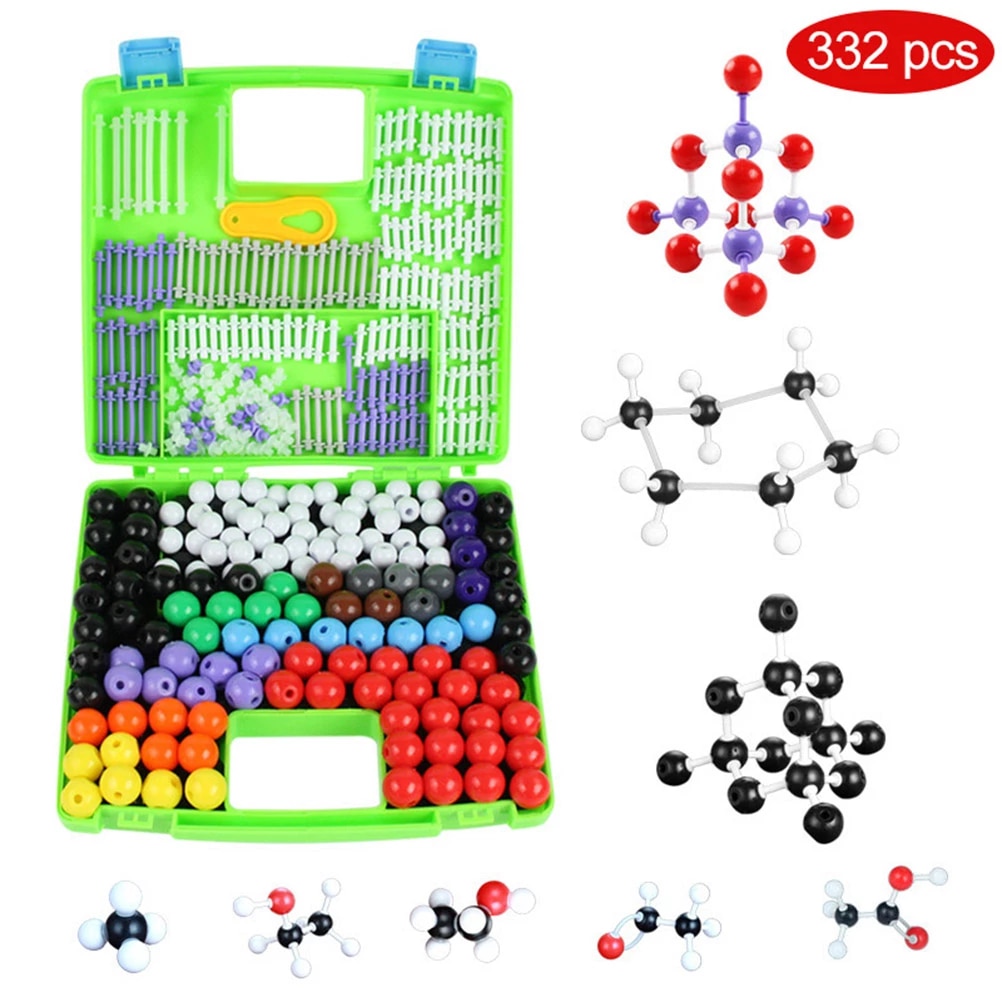 Thảo Luận
Trình bày các bước trong quá trình lắp ráp mô hình phân tử NH3 .
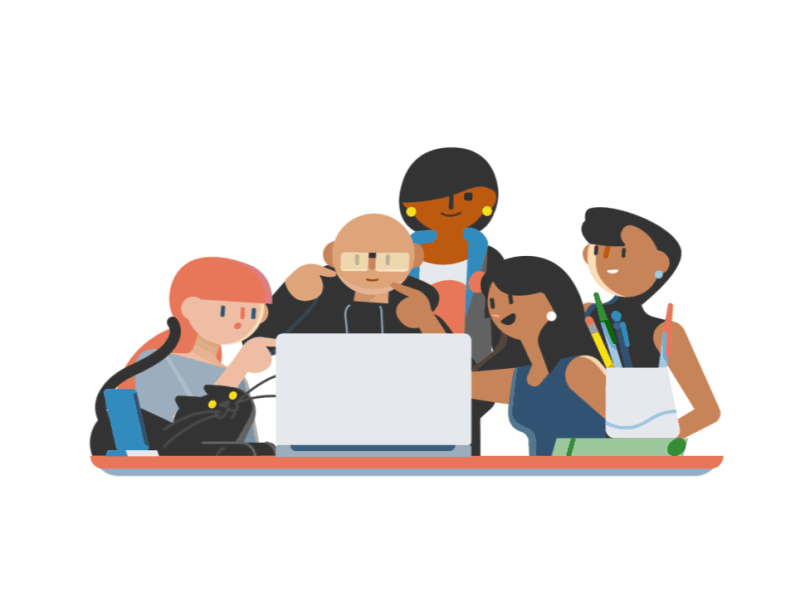 Thảo Luận
Bước 1: Xác định hình học phân tử của chất cần lắp ráp. Phân tử NH3 có dạng hình chóp với nguyên tử N ở đỉnh:
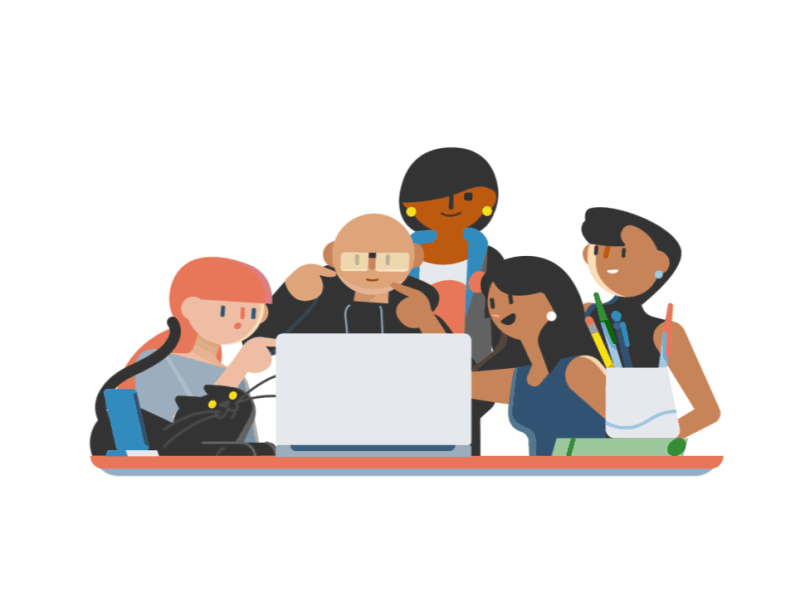 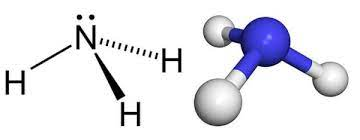 Thảo Luận
Bước 2: Xác định số lượng các loại liên kết và kiểu liên kết, từ đó xác định số lượng mỗi loại khối cầu và số thanh nối.
 Chọn 3 thanh nối biểu diễn 3 liên kết đơn N-H. Chọn 1 quả cầu biểu diễn N và 3 quả cầu (khác màu, bán kính nhỏ hơn) biểu diễn H.
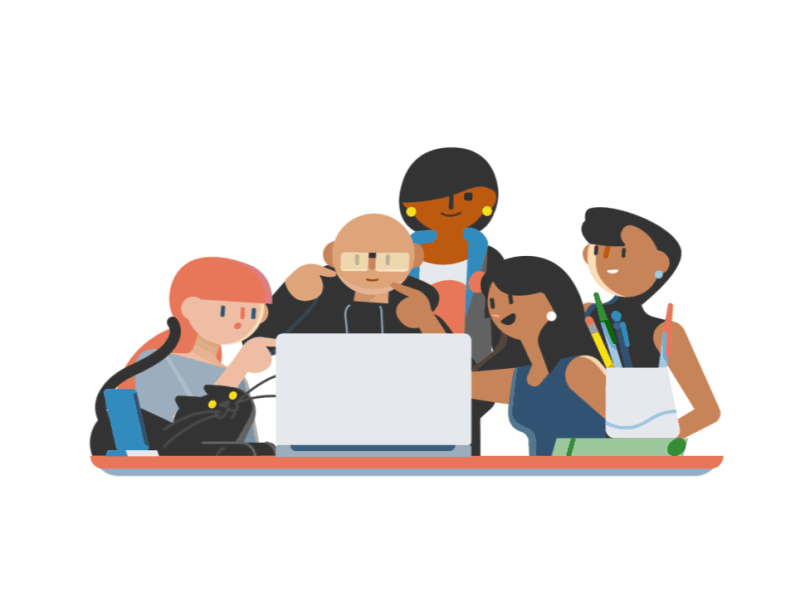 Thảo Luận
Bước 3: Hoàn chỉnh mô hình phân tử
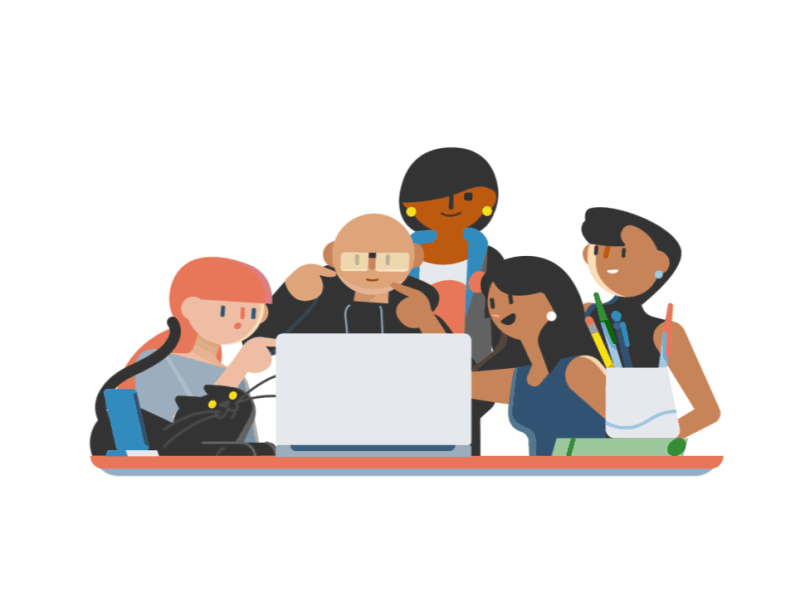 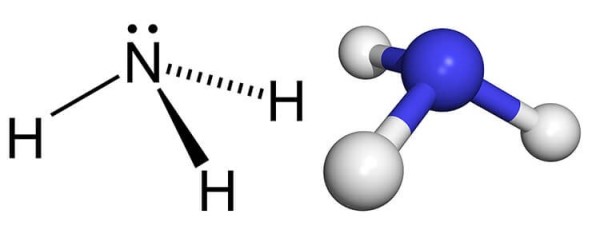 Thảo Luận
Mô hình sau biểu diễn phân tử CH4 hay phân tử CH3Cl?
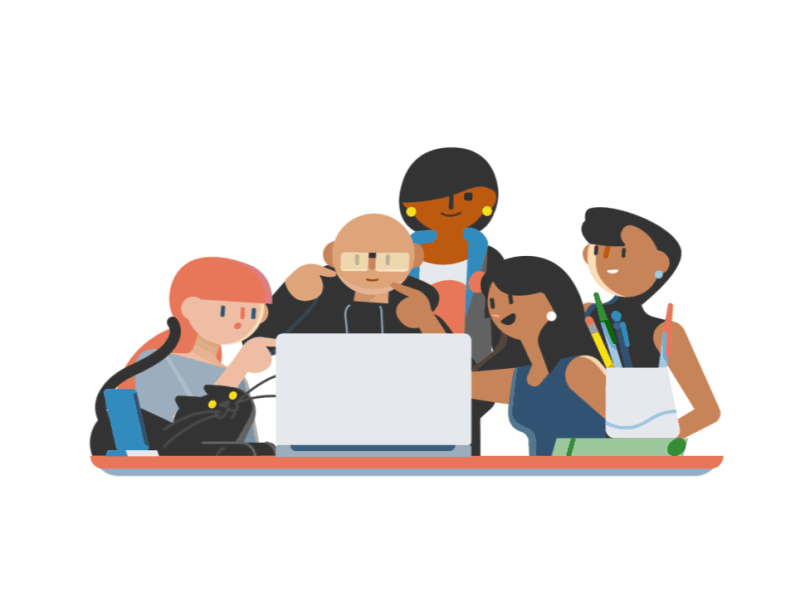 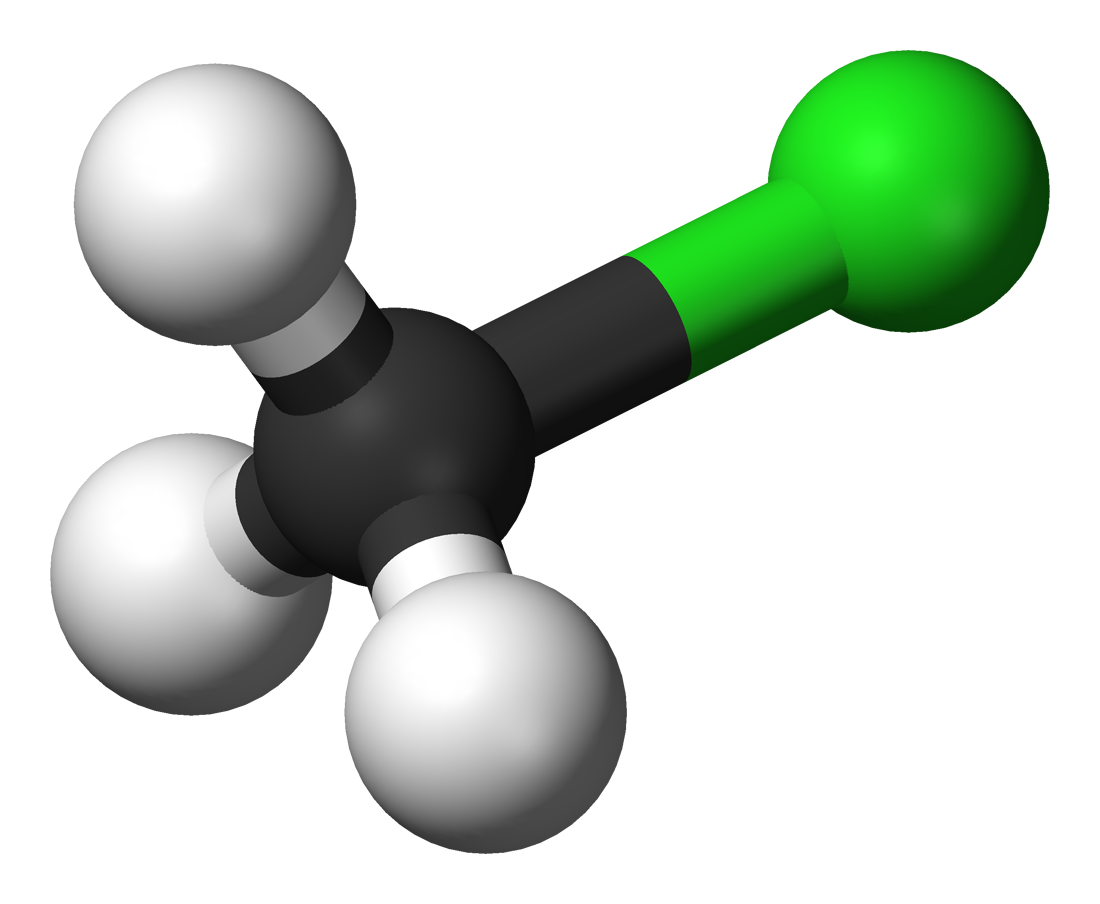 Thảo Luận
Mô hình trên biểu diễn phân tử CH3Cl vì mô hình này gồm 3 loại nguyên tử được thể hiện qua 3 khối cầu khác màu
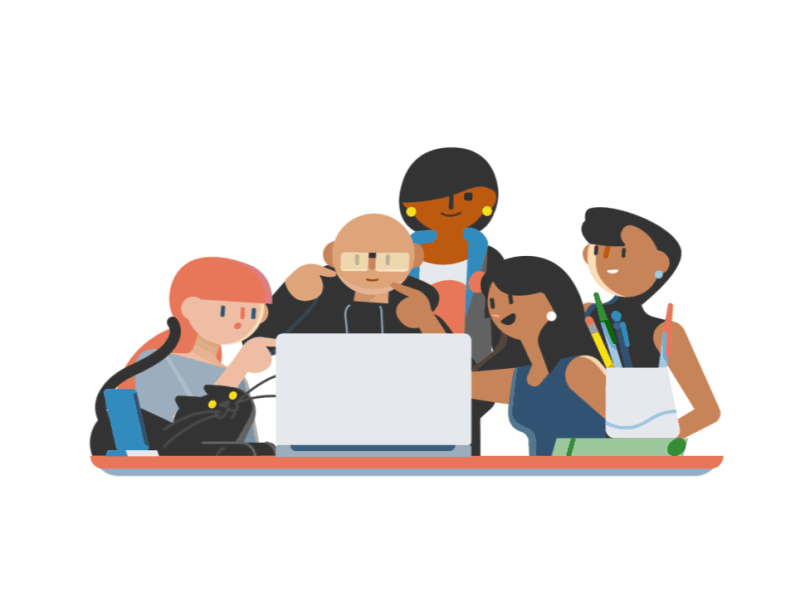 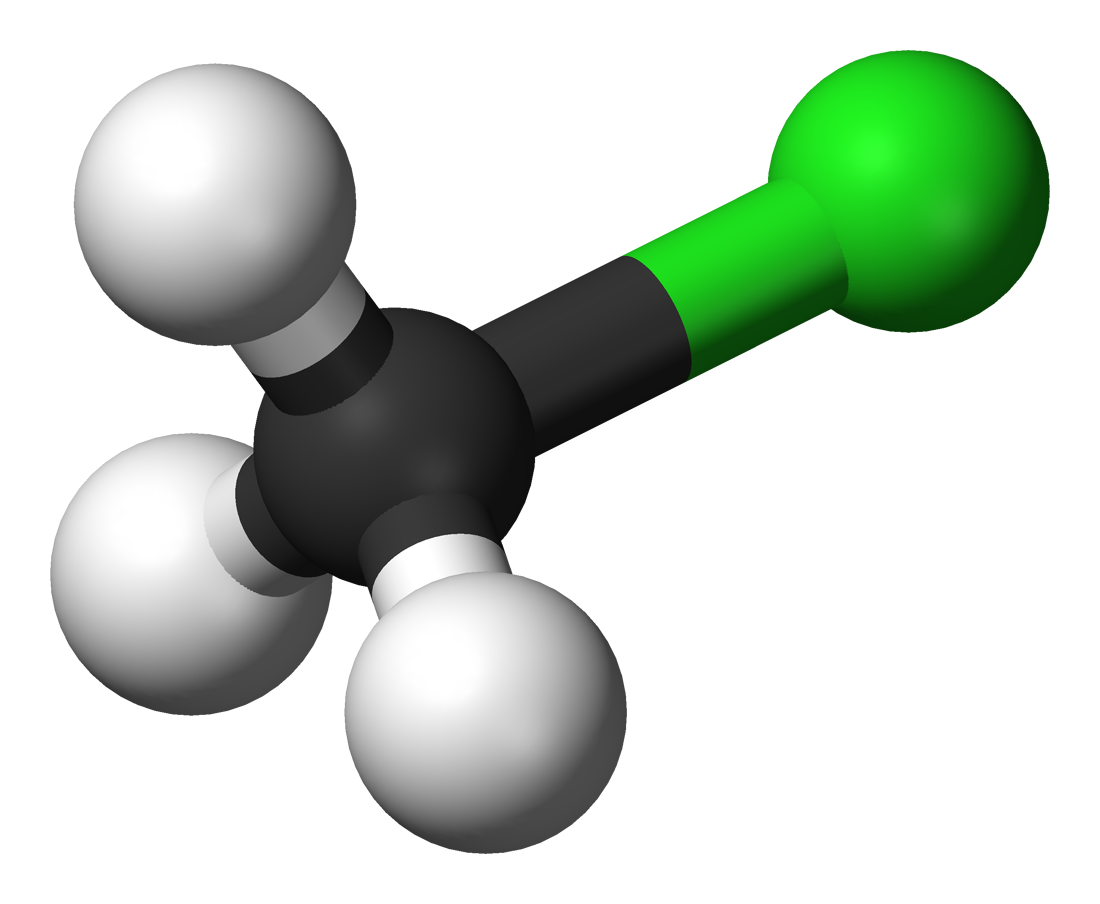 Vận dụng
Lắp ráp mô hình phân tử CH ≡ CH, biết toàn bộ các nguyên tử nằm trên cùng một đường thẳng.
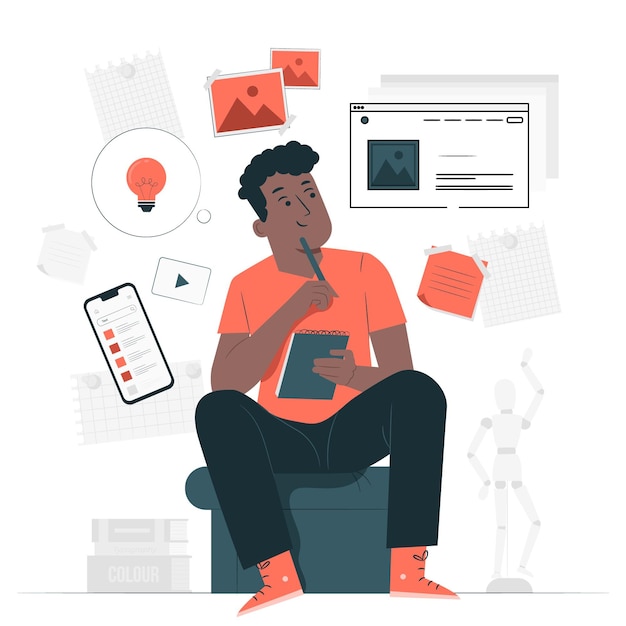 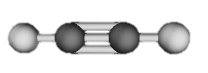 Bài tập
Câu 5: Mô tả sự tạo thành liên kết trong phân tử chlorine bằng sự xen phủ của các AO.
- Cấu hình electron lớp ngoài cùng của nguyên tử chlorine được biểu diễn trên các orbital như sau:
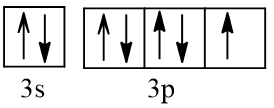 Bài tập
- Sự hình thành liên kết là do sự xen phủ trục giữa hai AO p chứa electron độc thân của mỗi nguyên tử chlorine. Liên kết được tạo thành giữa hai nguyên tử chlorine là liên kết σ.
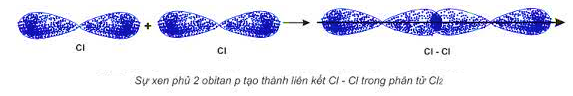 Bài tập
Câu 6: Sự xen phủ giữa hai orbital p trong trường hợp nào sẽ tạo thành liên kết σ? Trong trường hợp nào sẽ tạo thành liên kết π? Cho ví dụ.
Khi các nguyên tử liên kết với nhau, các AO phải được sắp xếp ở vị trí phù hợp.
Bài tập
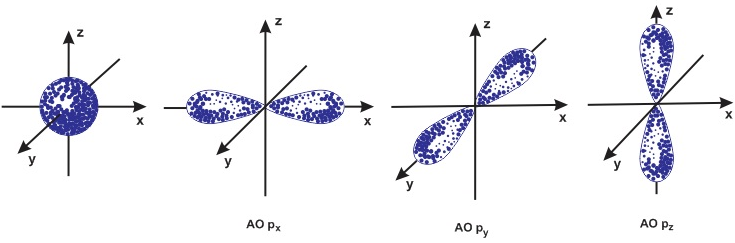 Chẳng hạn, vị trí của các AO như sau:
Khi đó, hai AO px nằm dọc trên cùng một trục nên chỉ có thể xen phủ trục với nhau (chỉ tạo thành liên kết σ).
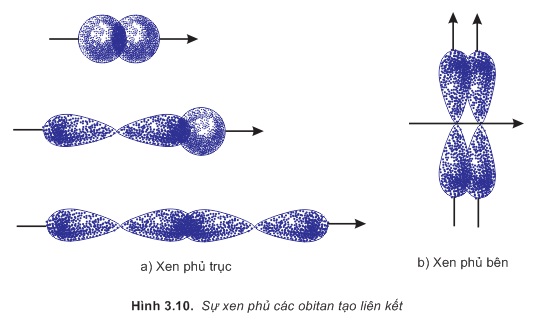 Bài tập
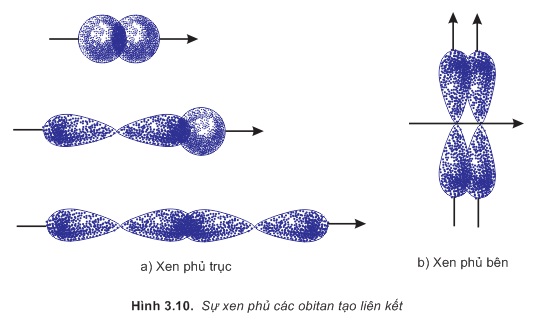 Nếu vị trí của các AO như sau:
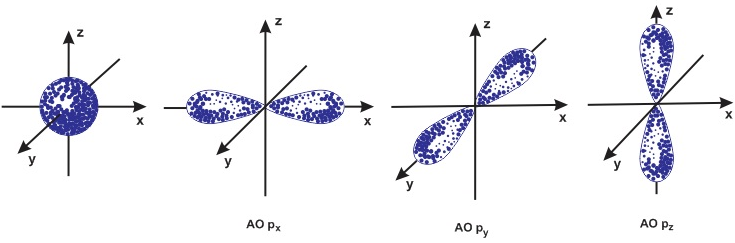 AO pz là song song nên chỉ có thể xen phủ bên với nhau (tạo thành liên kết π).
Bài tập
Câu 7: Cho biết số liên kết σ và liên kết π trong phân tử acetylene (C2H2 ).
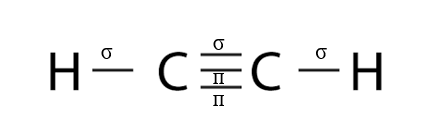 Bài tập
Câu 8: Năng lượng liên kết của các hydrogen halide được liệt kê trong bảng sau:
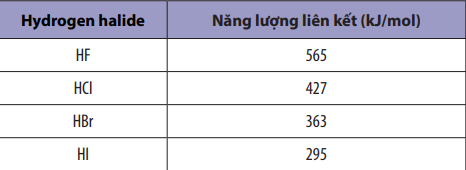 Sắp xếp theo chiều tăng dần độ bền liên kết trong các phân tử HF, HCl , HBr và HI.
Bài tập
Năng lượng liên kết càng lớn thì liên kết càng bền.
⇒ Sắp xếp theo chiều tăng dần độ bền liên kết: HI < HBr < HCl < HF.
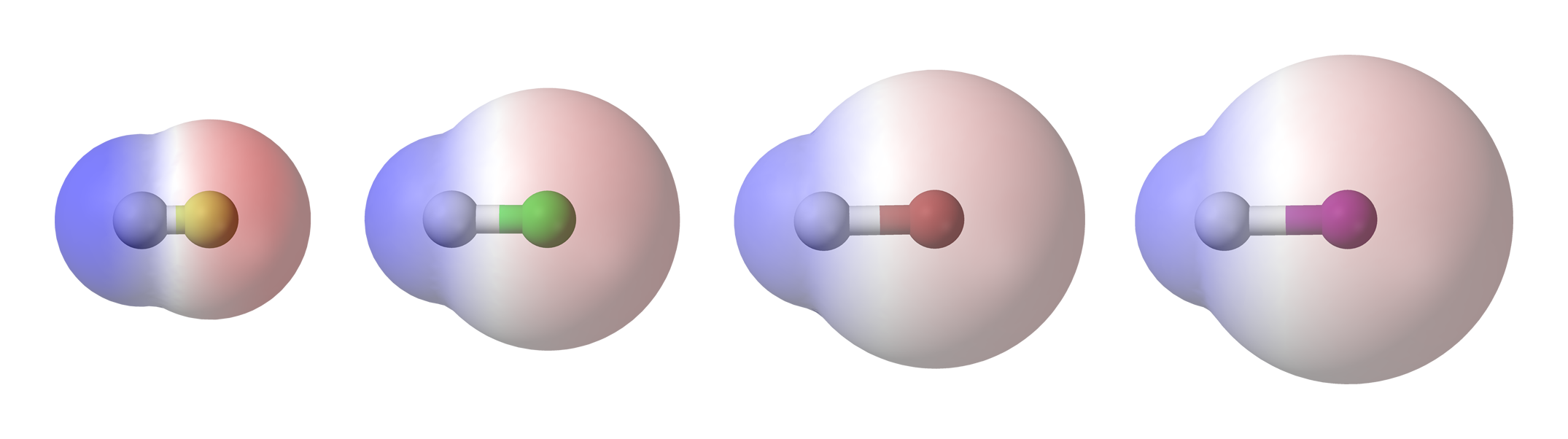 Cảm ơn mọi người đã lắng nghe